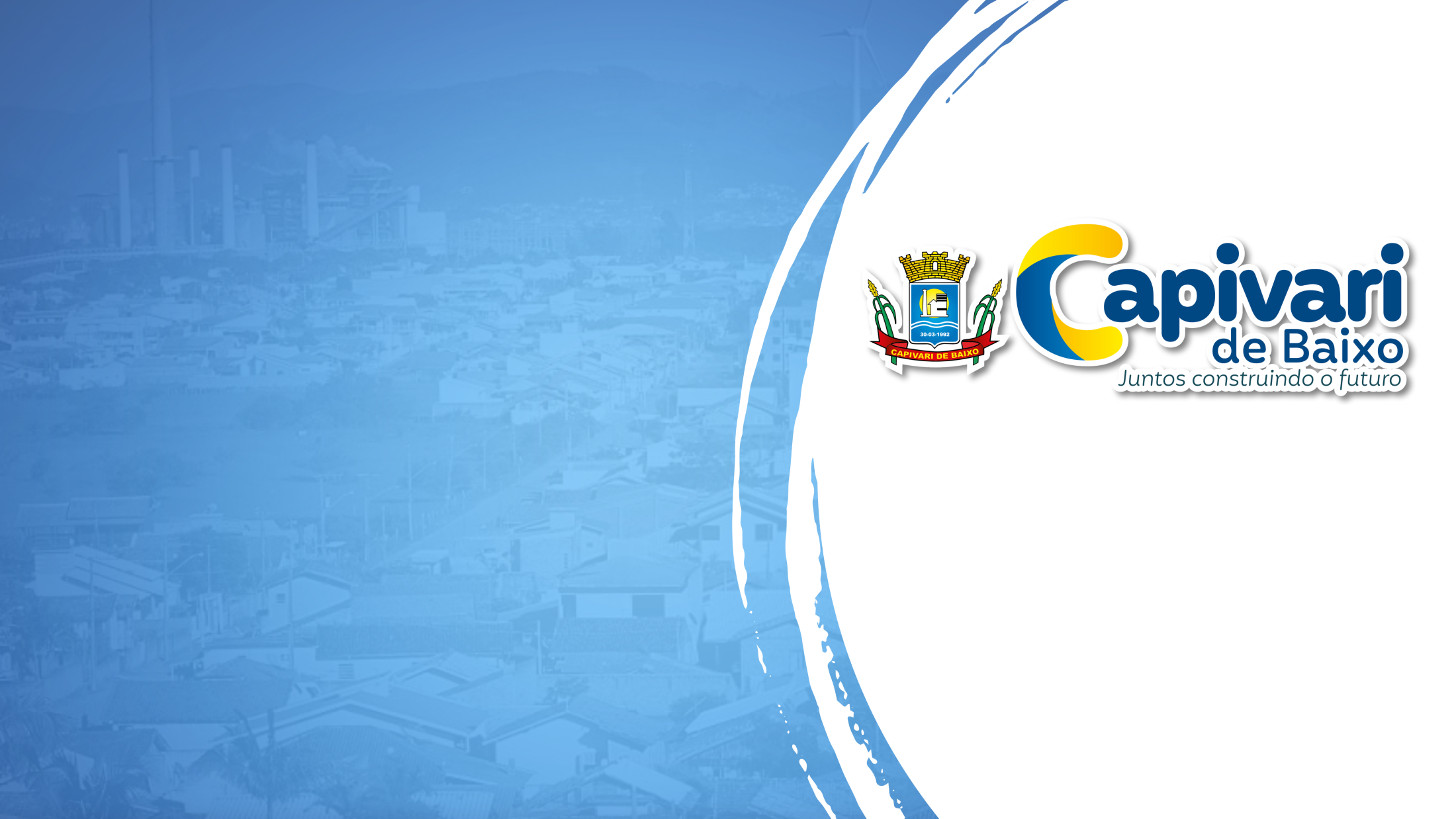 SECRETARIA MUNICIPAL DE DESENVOLVIMENTO SOCIAL

1º QUADRIMESTRE DE 2023
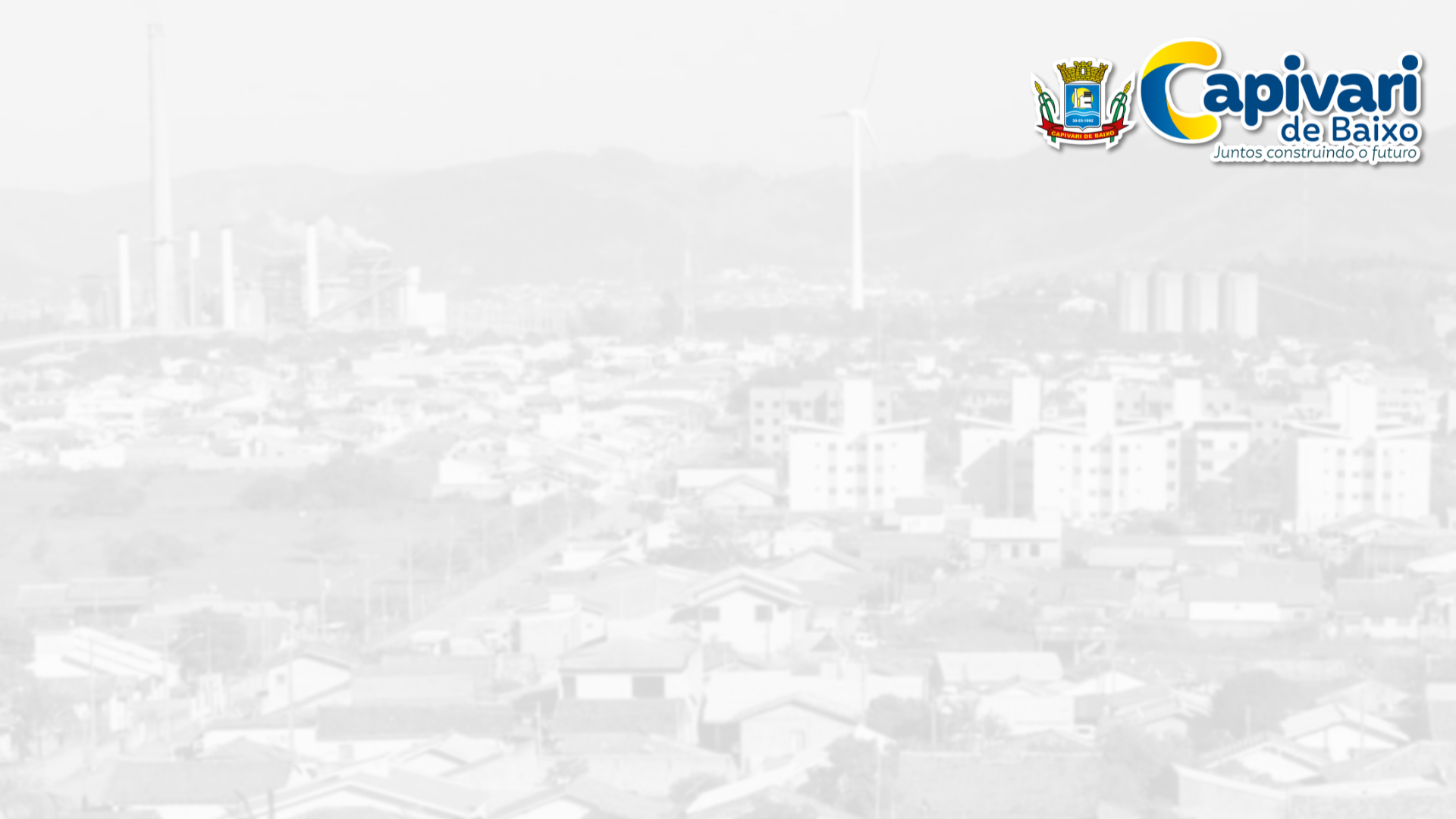 Secretaria Municipal de Desenvolvimento Social
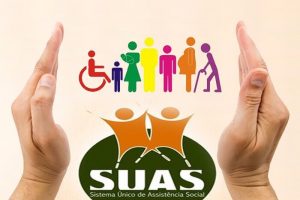 Conselhos Municipais gerenciados na gestão com reuniões mensais (presencial/remota), trabalham na articulação de entidades e organizações de Assistência Social e na aprovação de planos, gastos com recursos públicos, no monitoramento e acompanhamento da Política Pública.  

Conselho Municipal de Assistência Social;
Conselho Municipal da Pessoa Idosa;
Conselho Municipal da Pessoa com Deficiência.
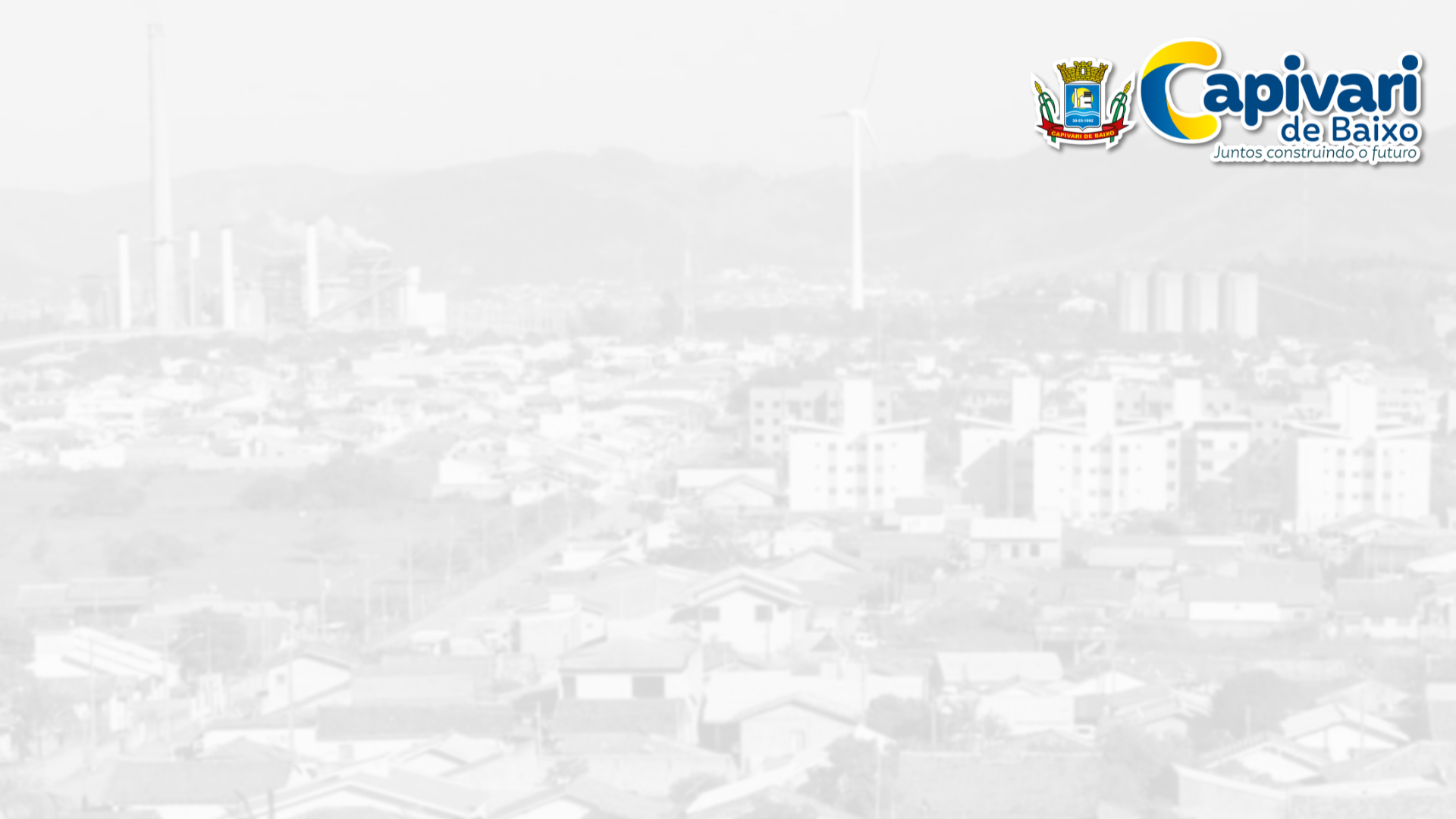 Grupos Organizados que fazem parte da Gestão
Atendemos aproximadamente 350 idosos semanalmente, divididos em 05 grupos, 04 no Centro e 01 Três de Maio;
Atendemos aproximadamente 120 mulheres divididas em 09 grupos, nos bairros Santo André, Ilhotinha, Alvorada, Bandeirante, Vila Flor e Centro.
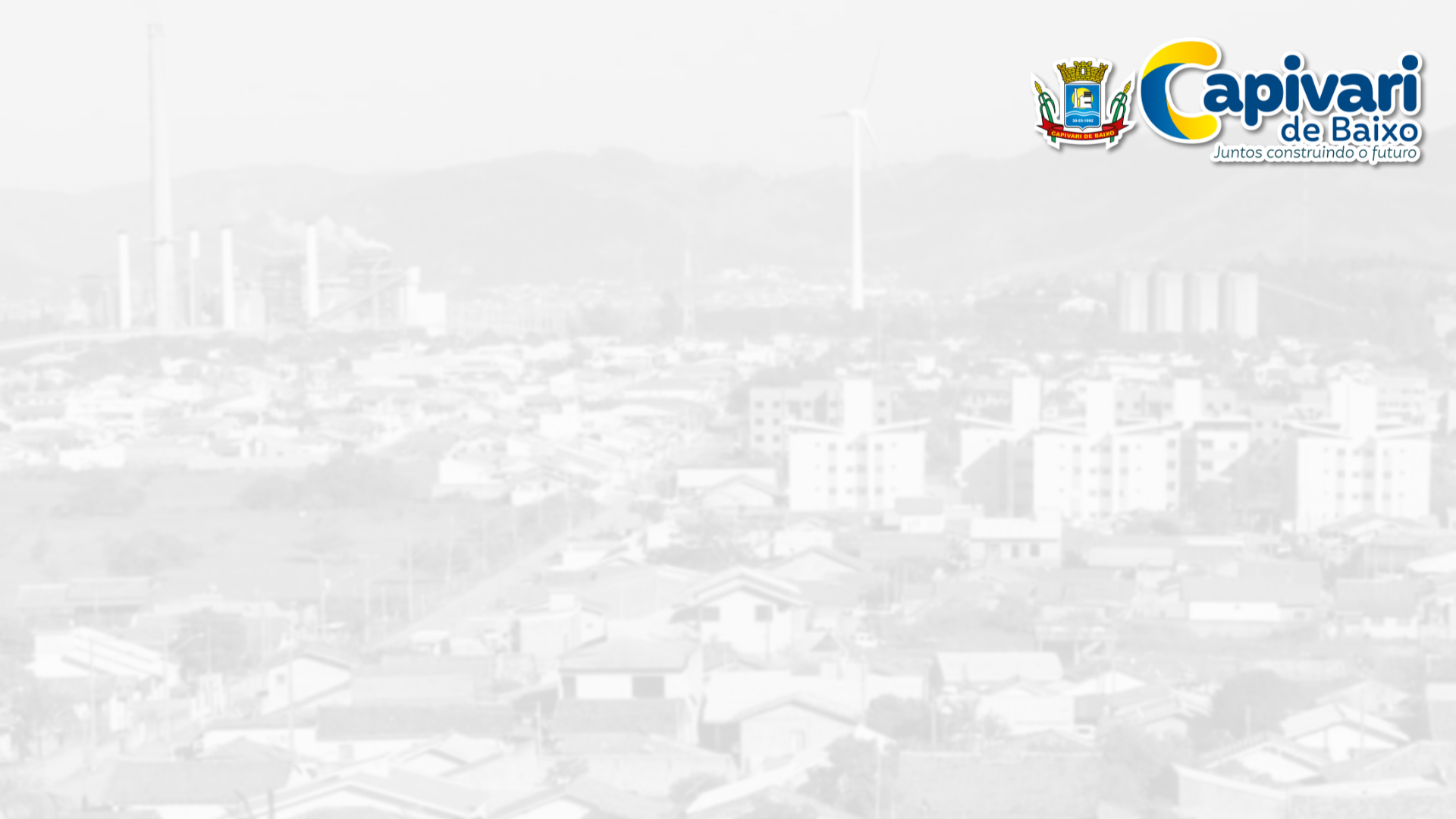 Encontro em comemoração ao dia 08 de Março – Dia Internacional da Mulher
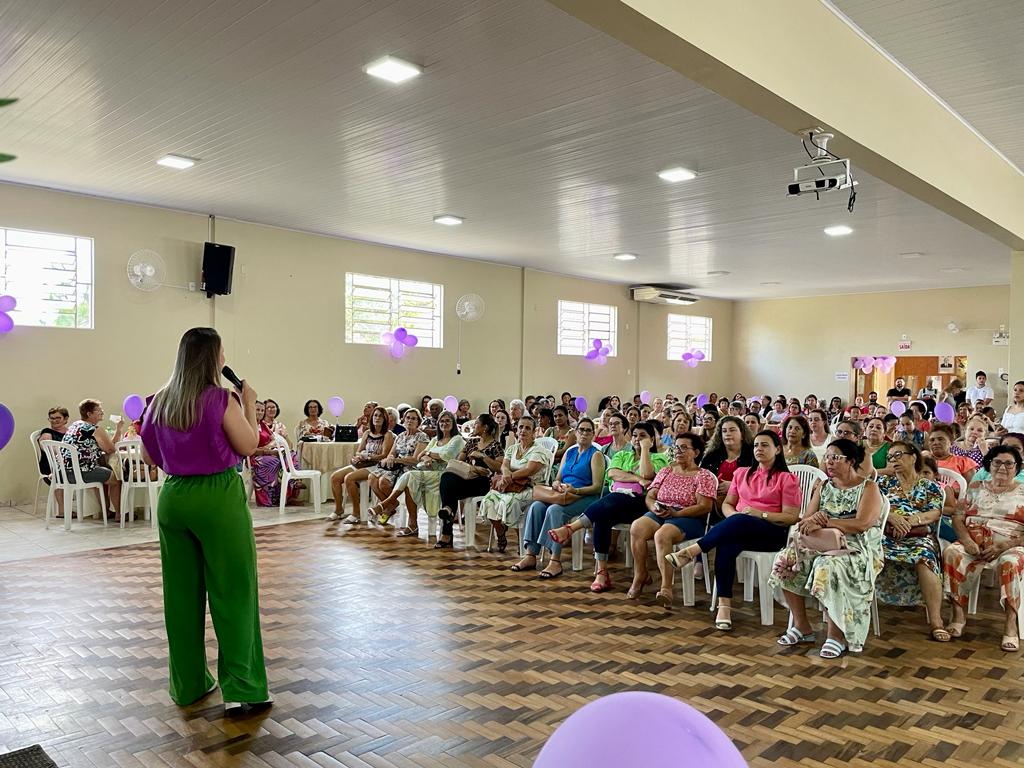 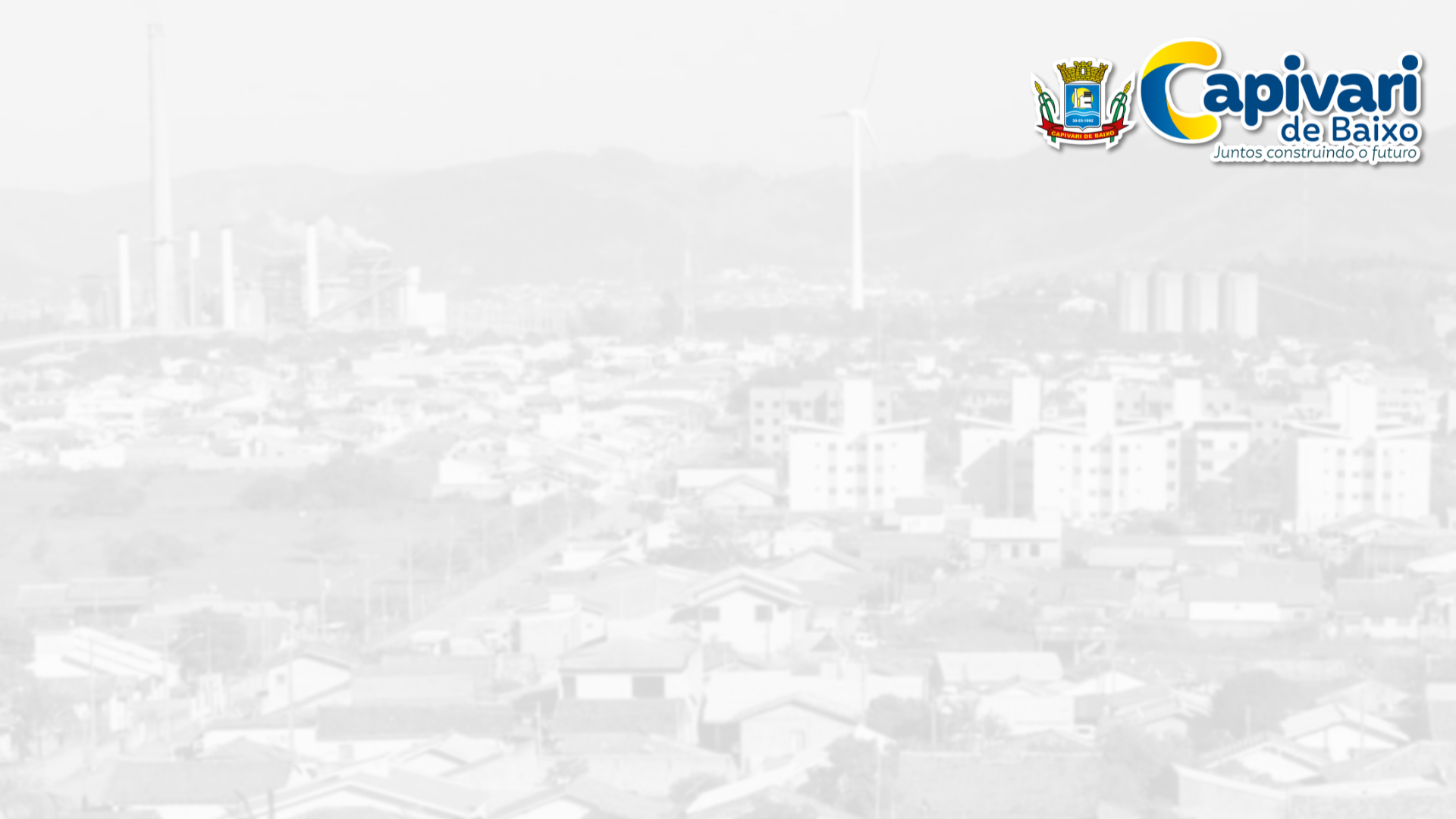 Algumas fotos dos encontros da Terceira Idade
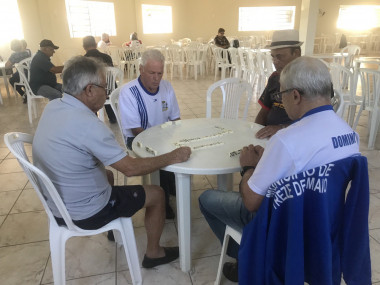 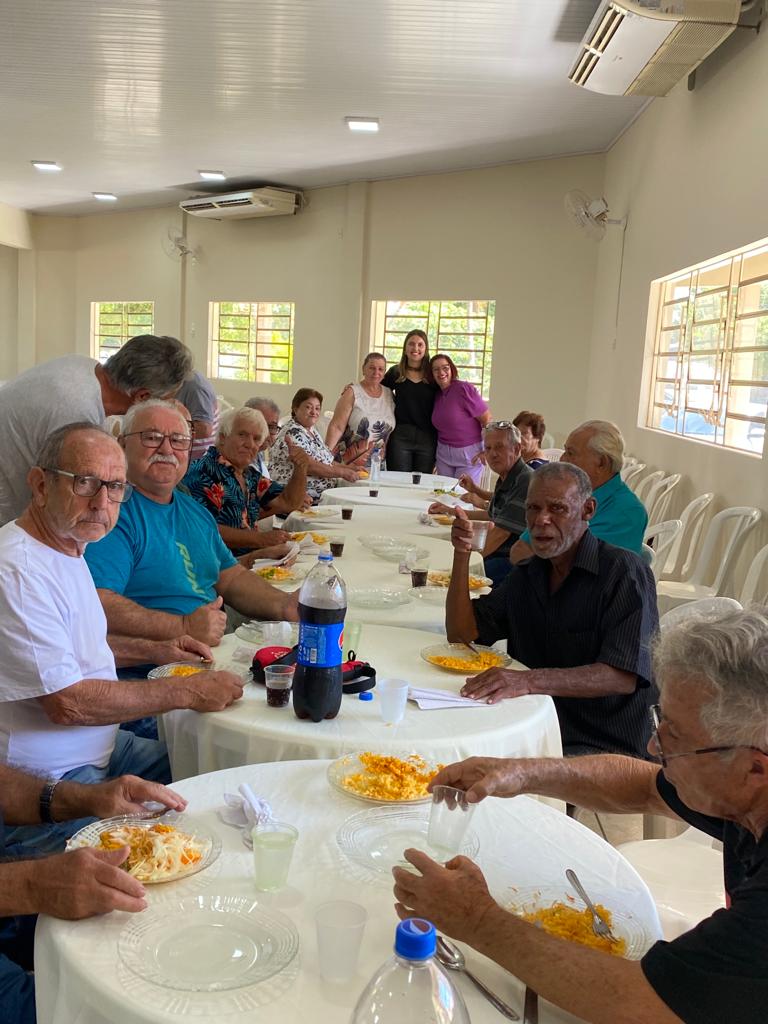 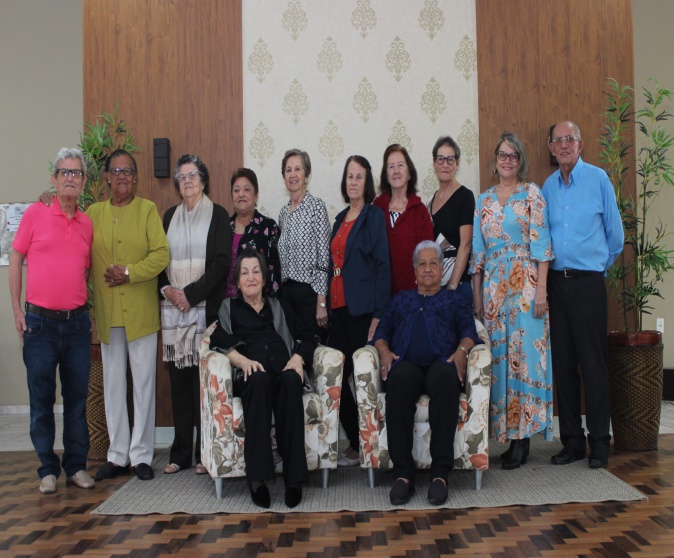 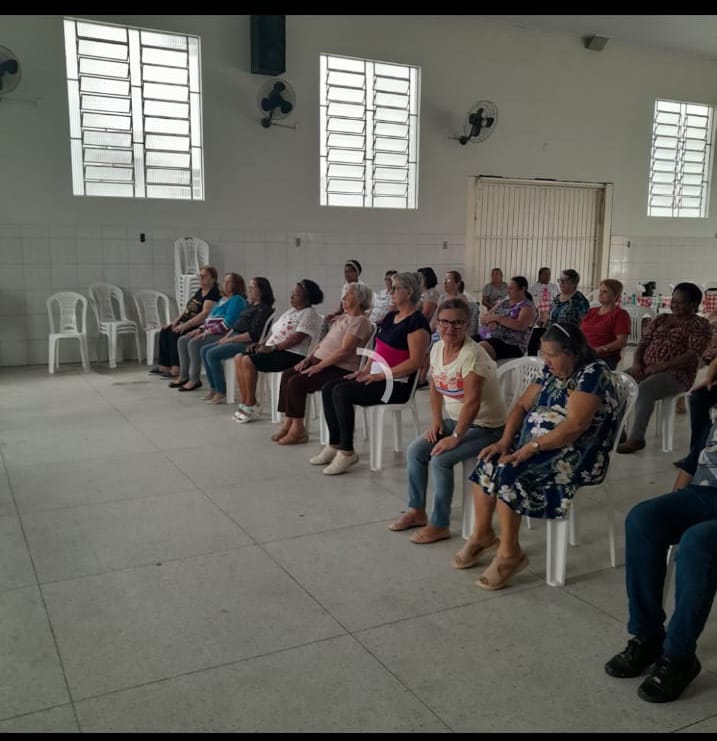 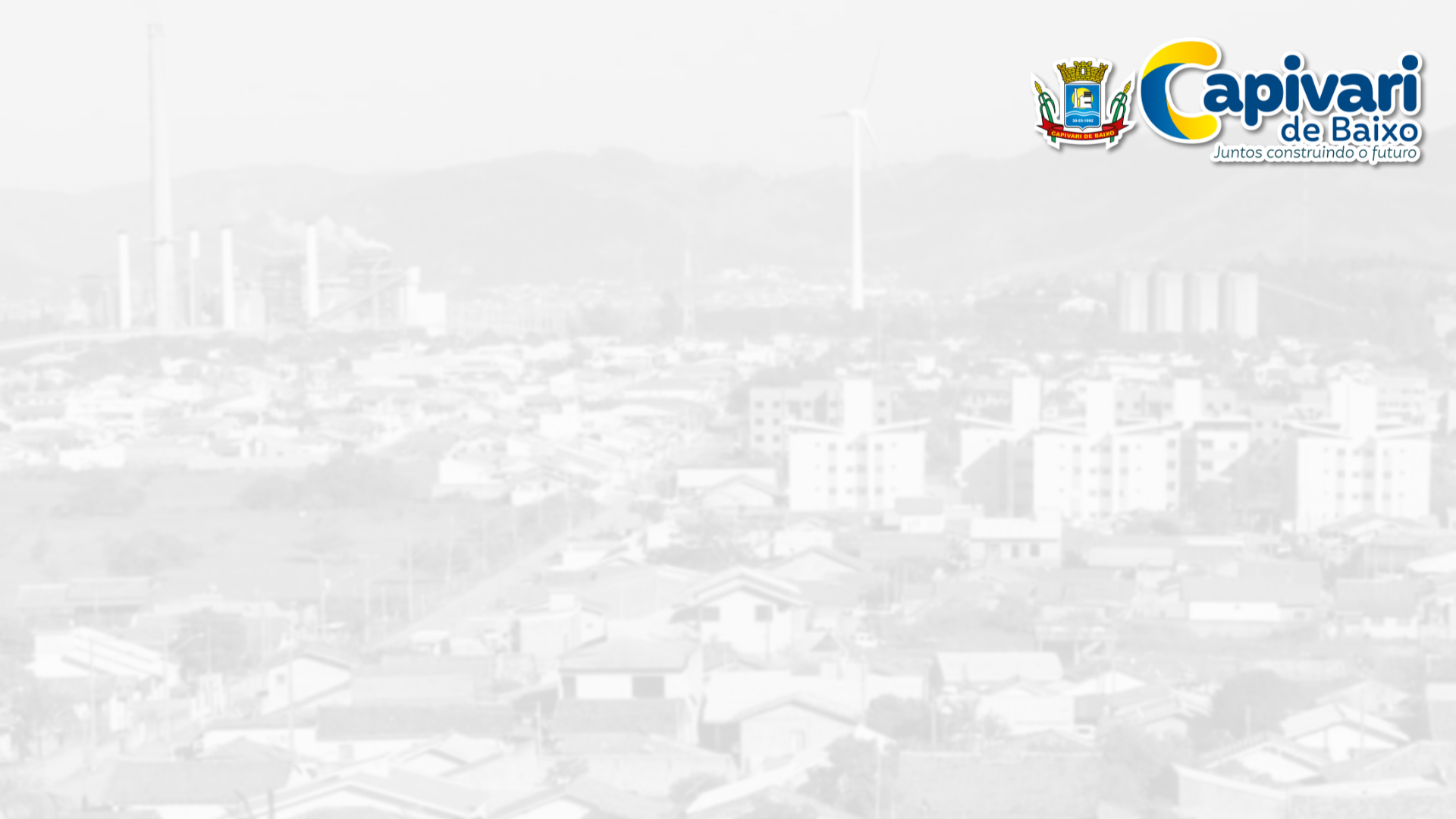 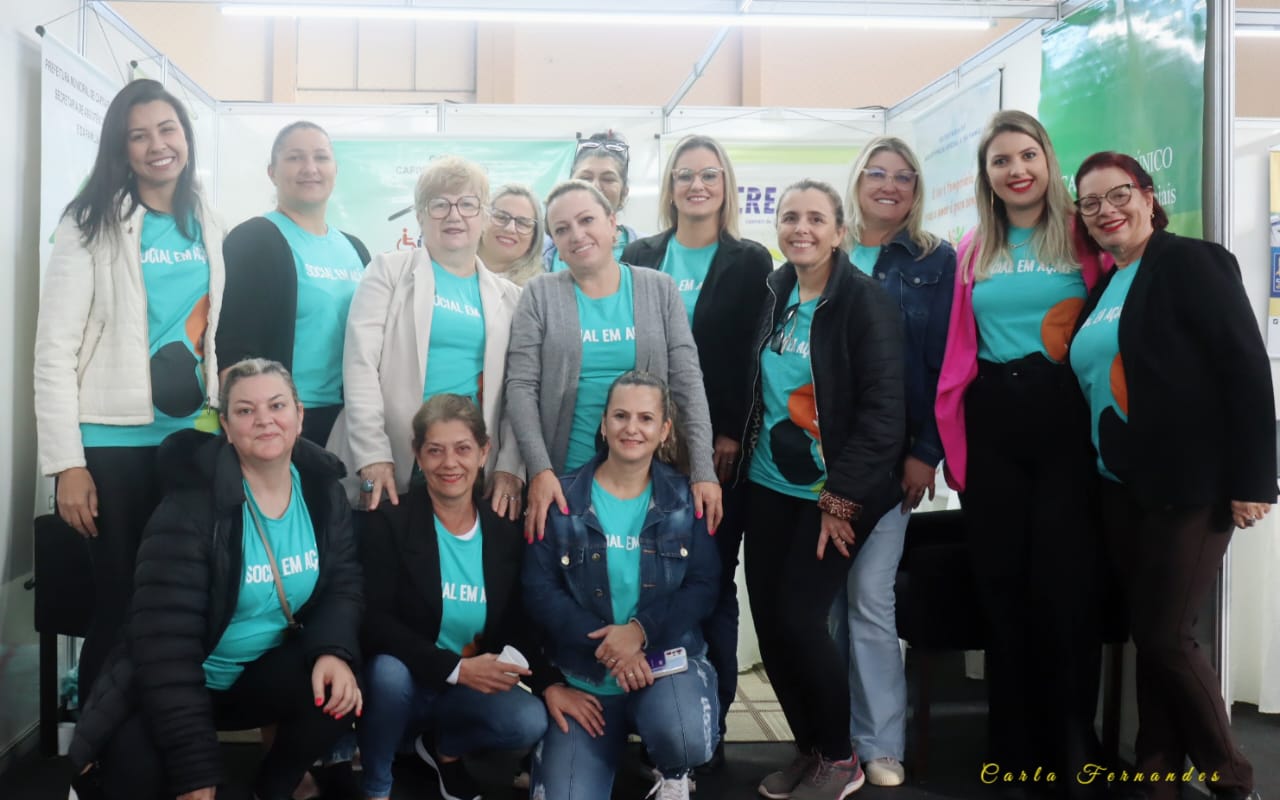 Social em Ação
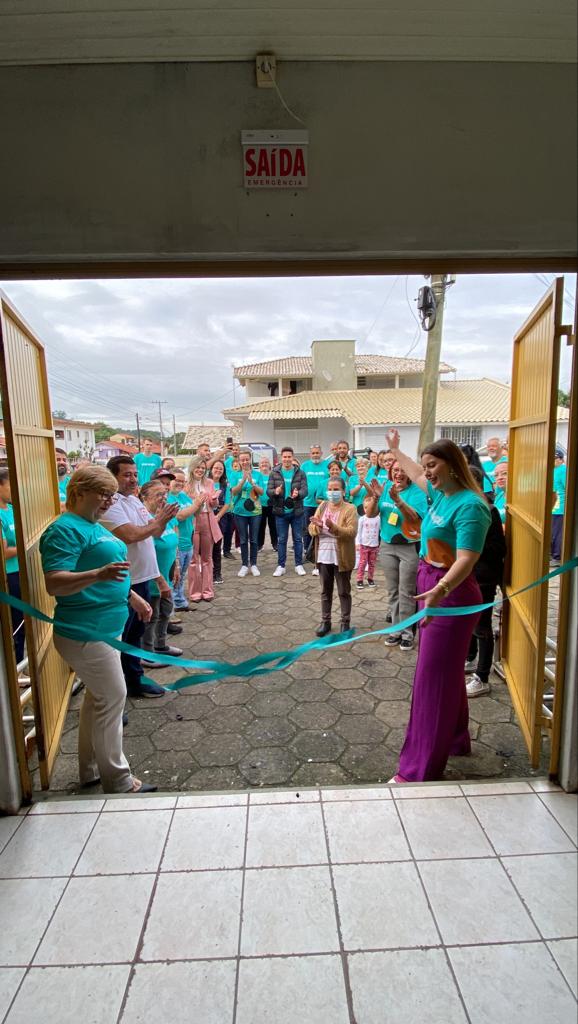 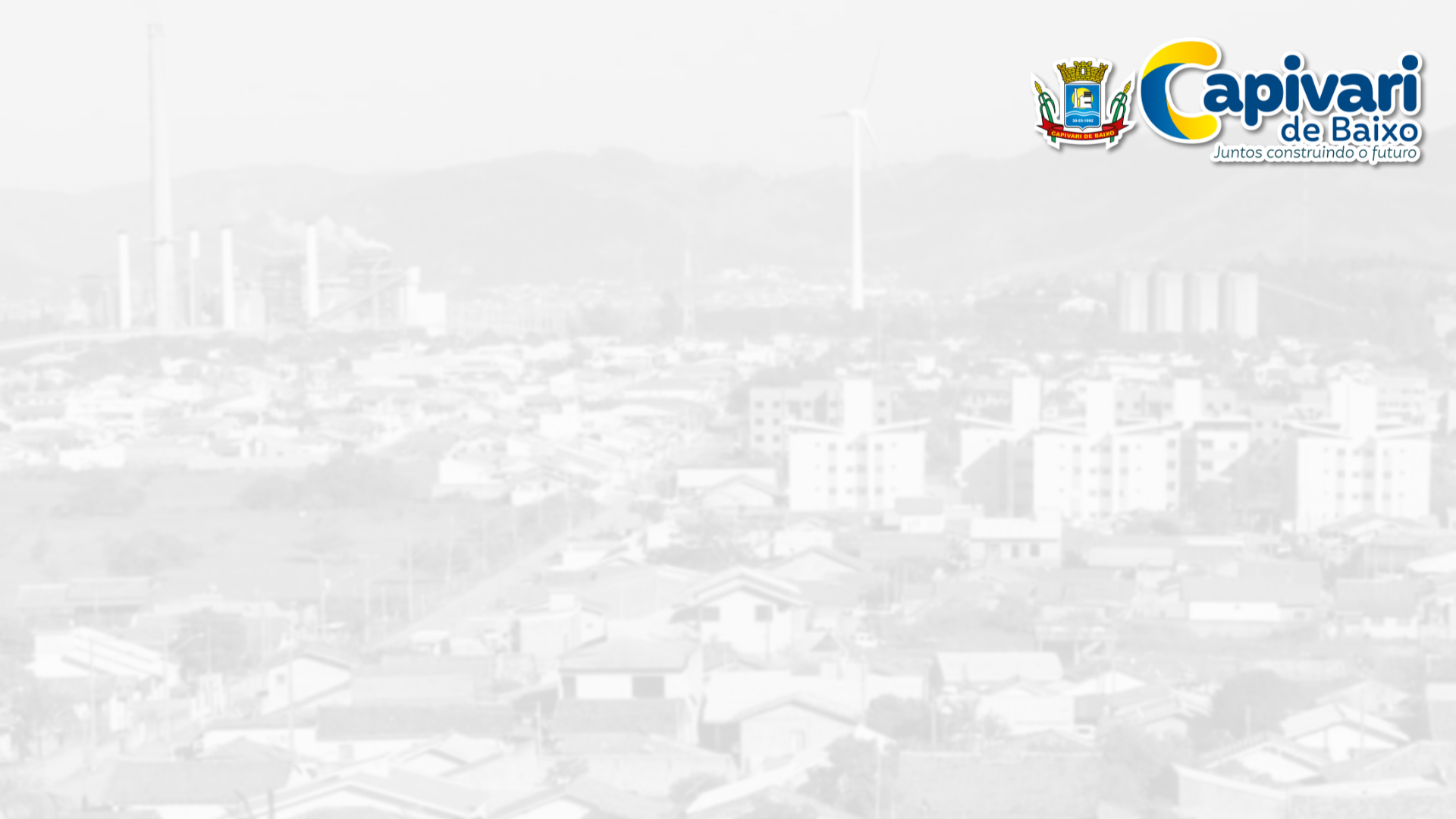 Grupo de Mulheres
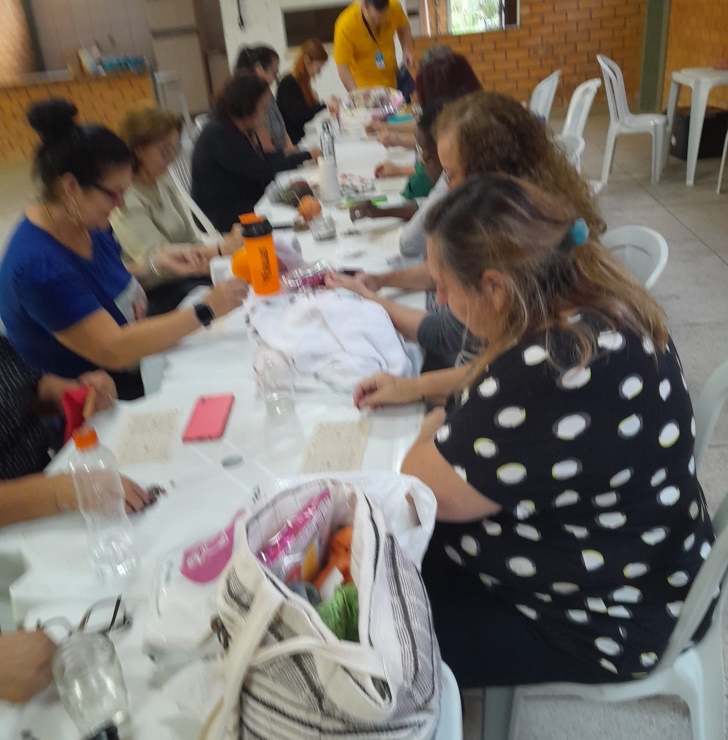 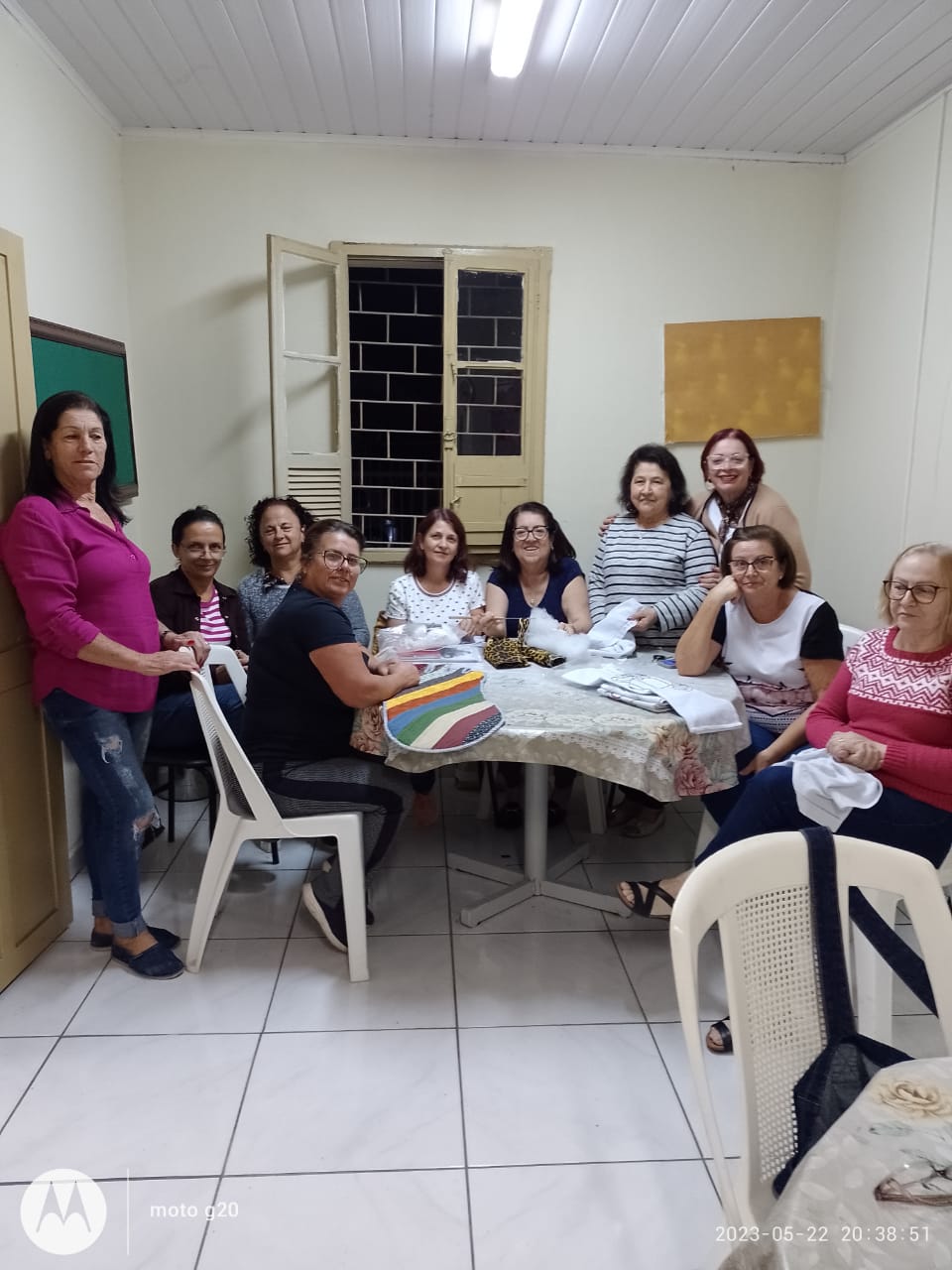 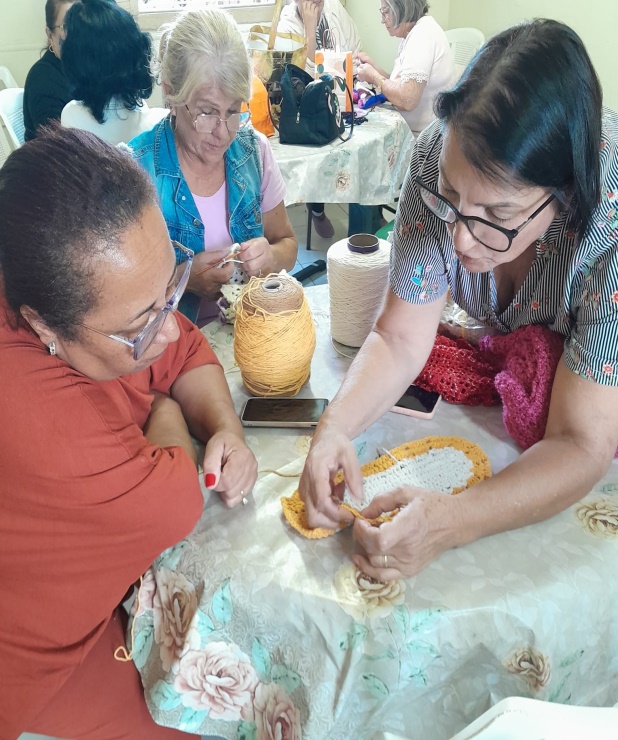 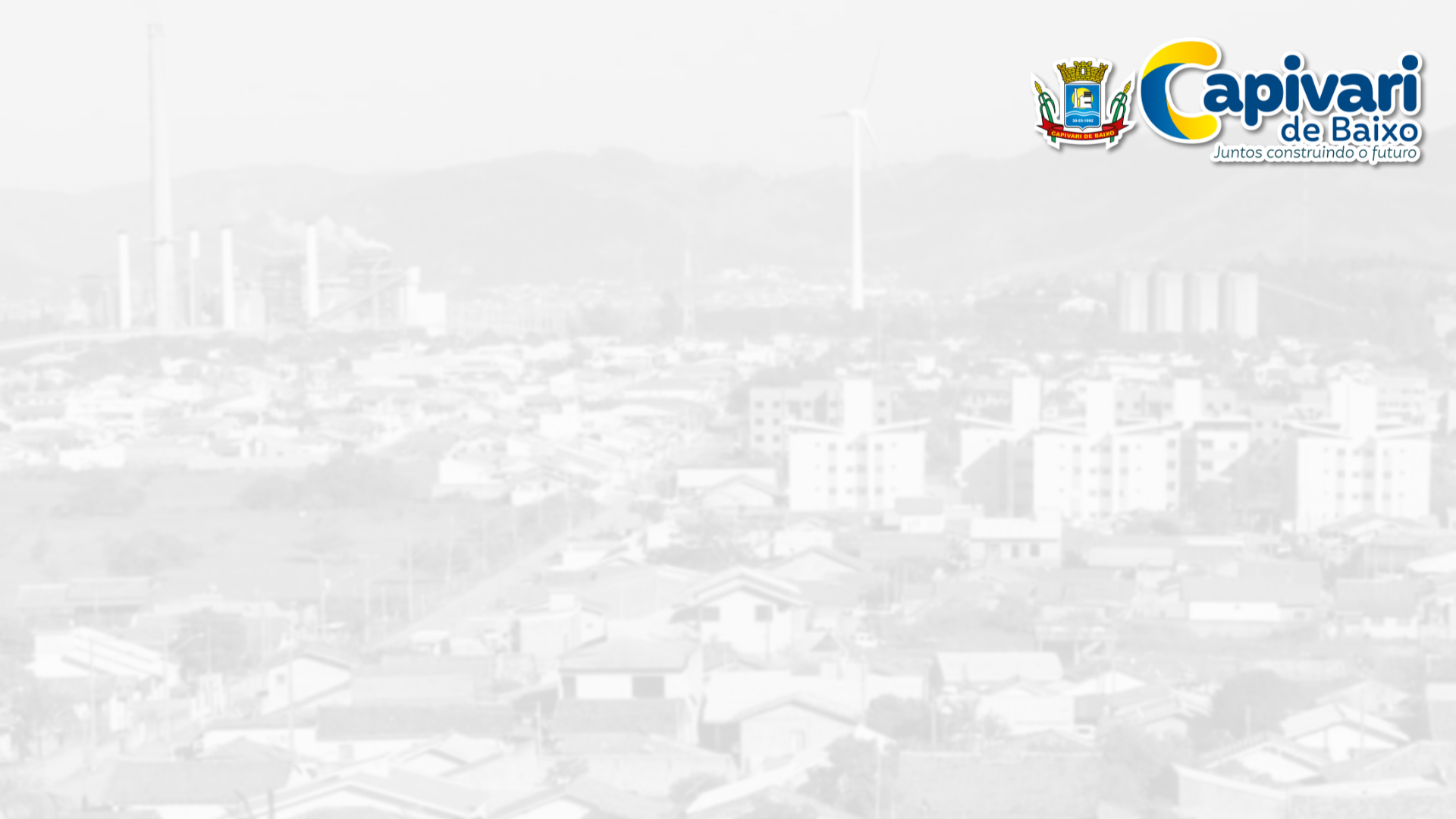 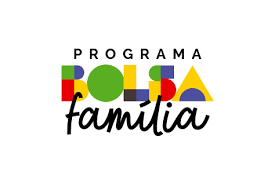 Cadastro Único para Programas SociaisPrograma Bolsa Família
O Cadastro único é um instrumento que identifica e caracteriza as famílias de baixa renda, permitindo a inclusão dessas famílias em Programas Sociais tais como: Programa Bolsa Família, Tarifa Social de energia elétrica, Isenção em Concursos Públicos, Identidade Jovem, Tarifa Social de água, Carteira do Idoso Interestadual, Telefone Popular, Contribuição de 5% de INSS para donas de casa, BPC Idoso e BPC deficiente, Benefícios Eventuais, entre outros.
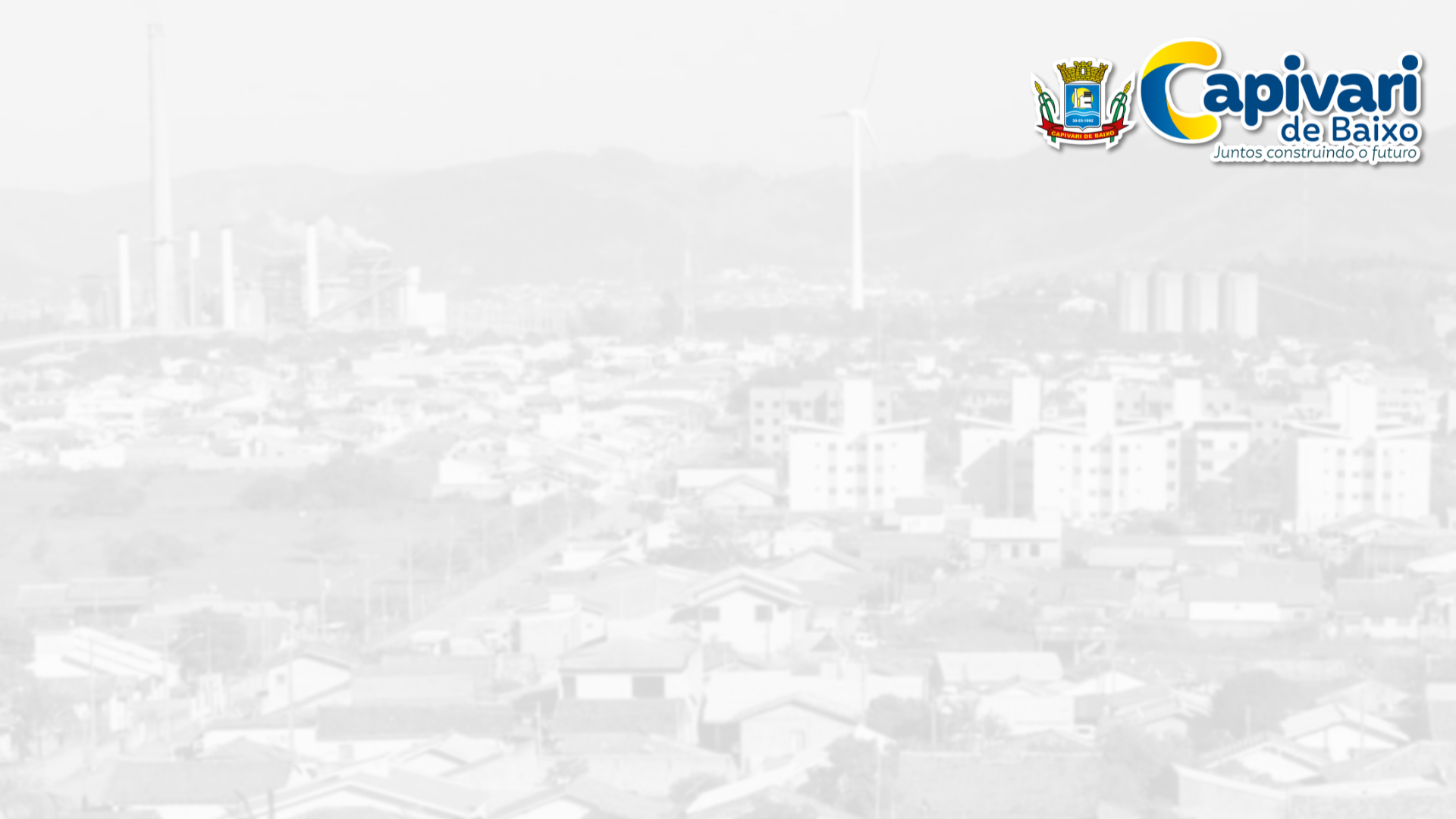 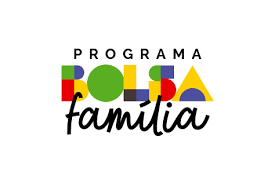 Cadastro Único para Programas SociaisPrograma Bolsa Família
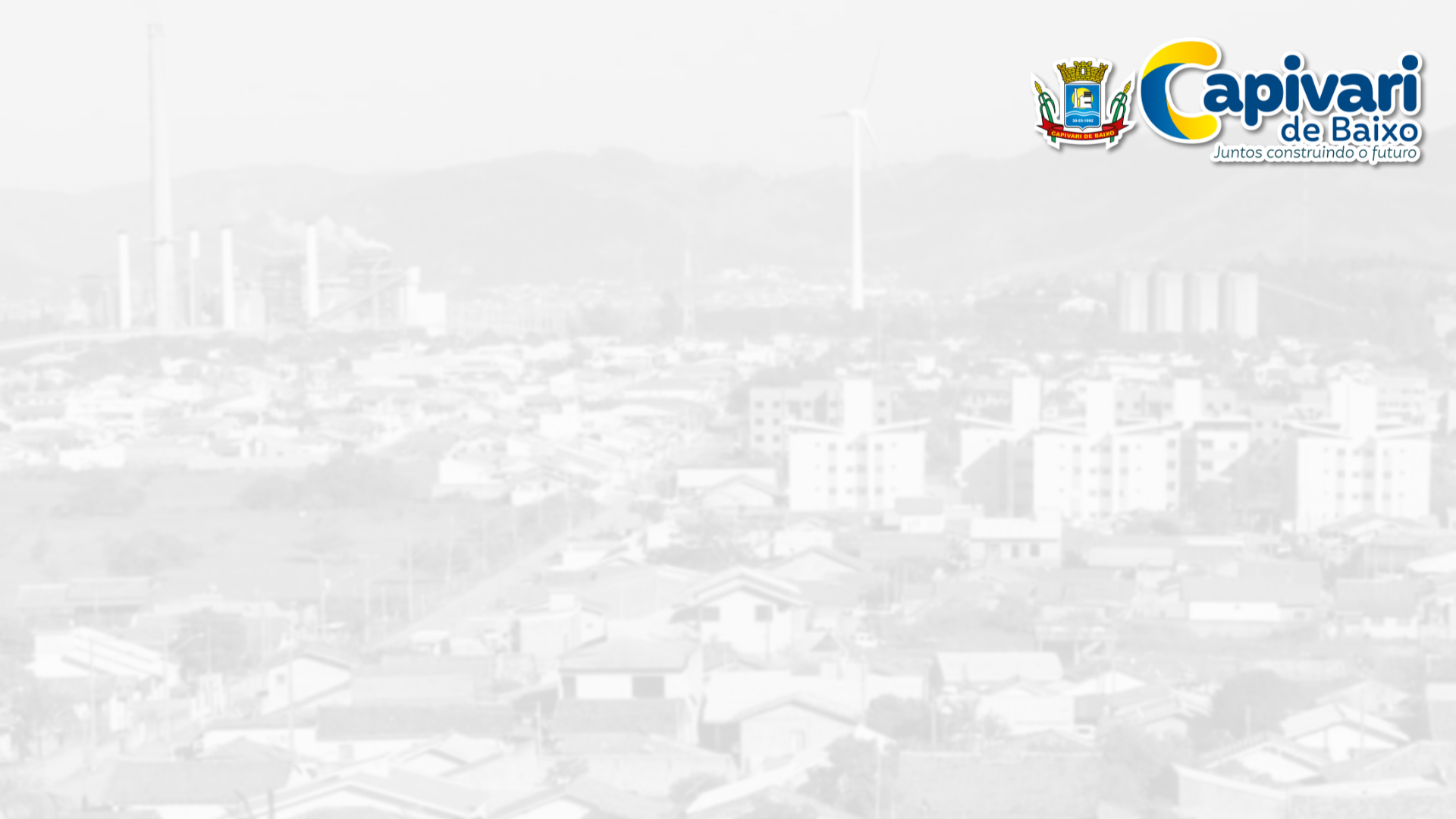 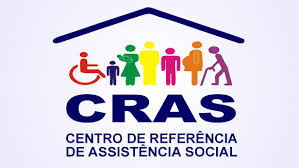 Proteção Social BásicaCRAS
Destinado a prevenção de riscos sociais e pessoais, por meio da oferta de programas, projetos, serviços e benefícios a indivíduos e famílias em situação de vulnerabilidade social. 



Centro de Referencia de Assistência Social - CRAS
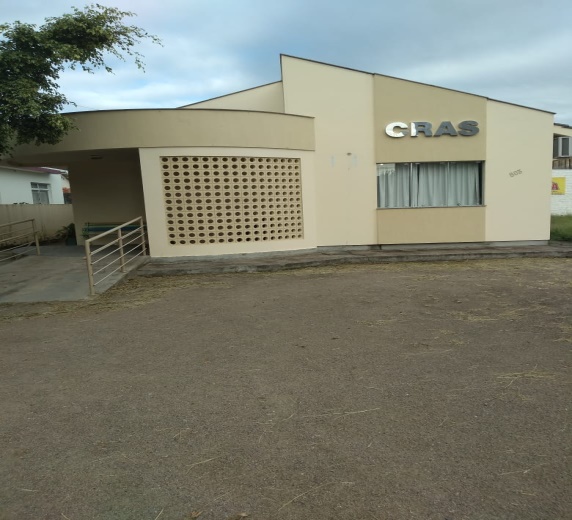 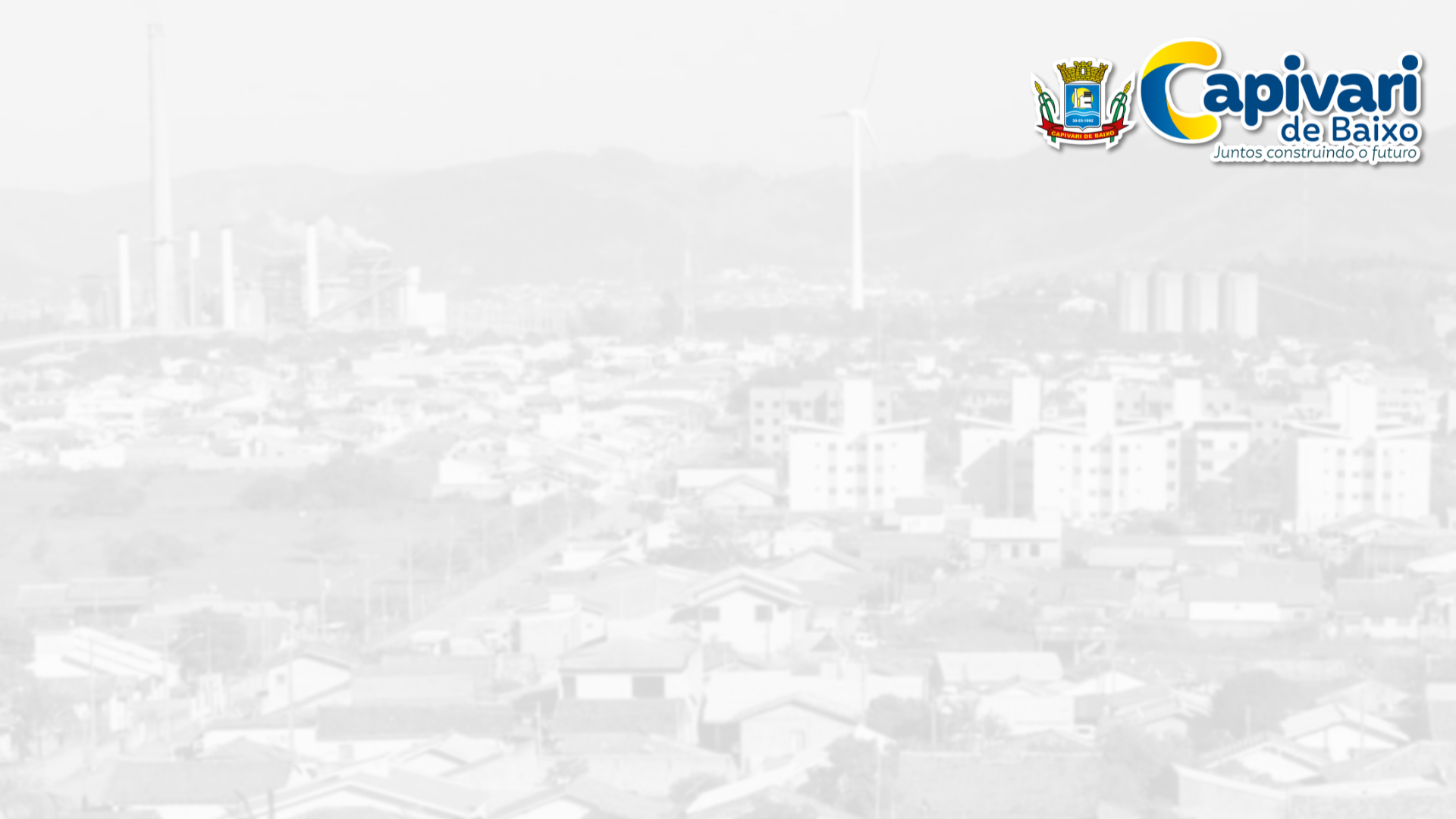 Secretaria Municipal de             Desenvolvimento Social
Benefícios Eventuais
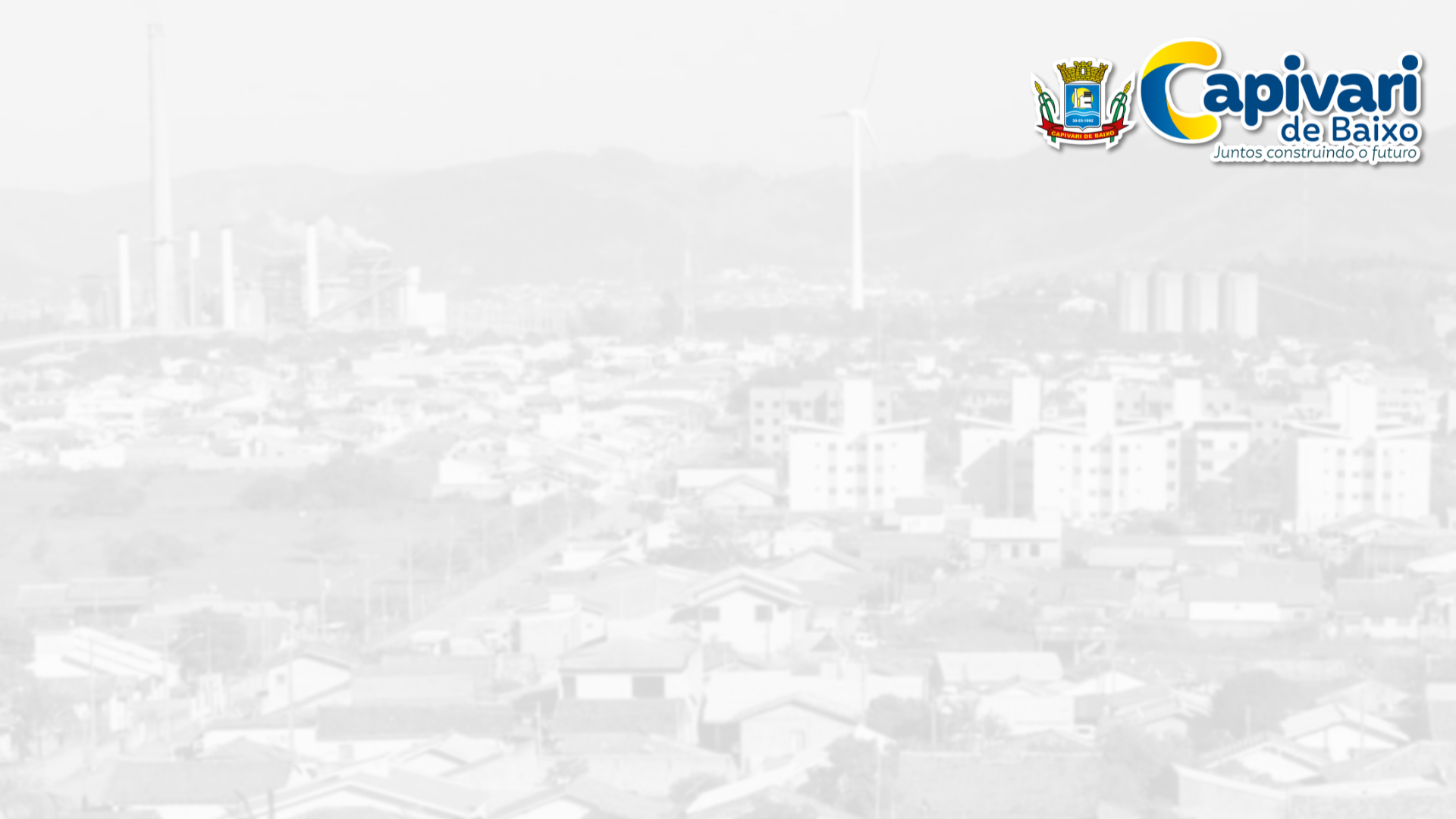 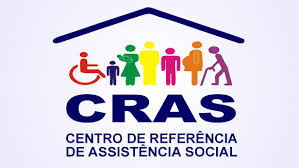 Proteção Social Básica  CRAS
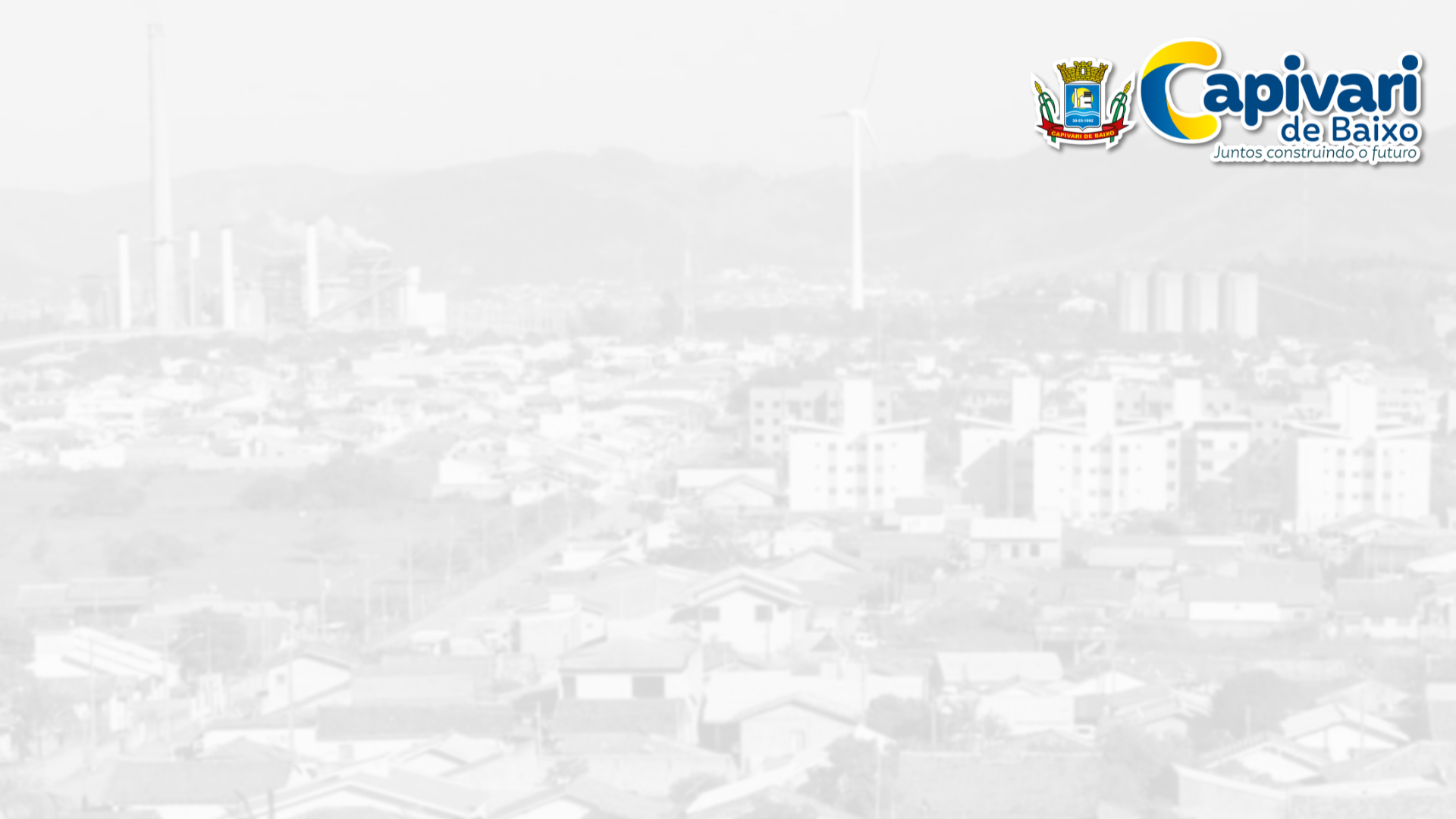 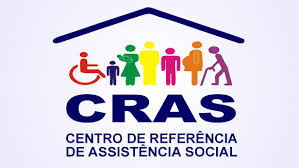 Proteção Social Básica                CRAS
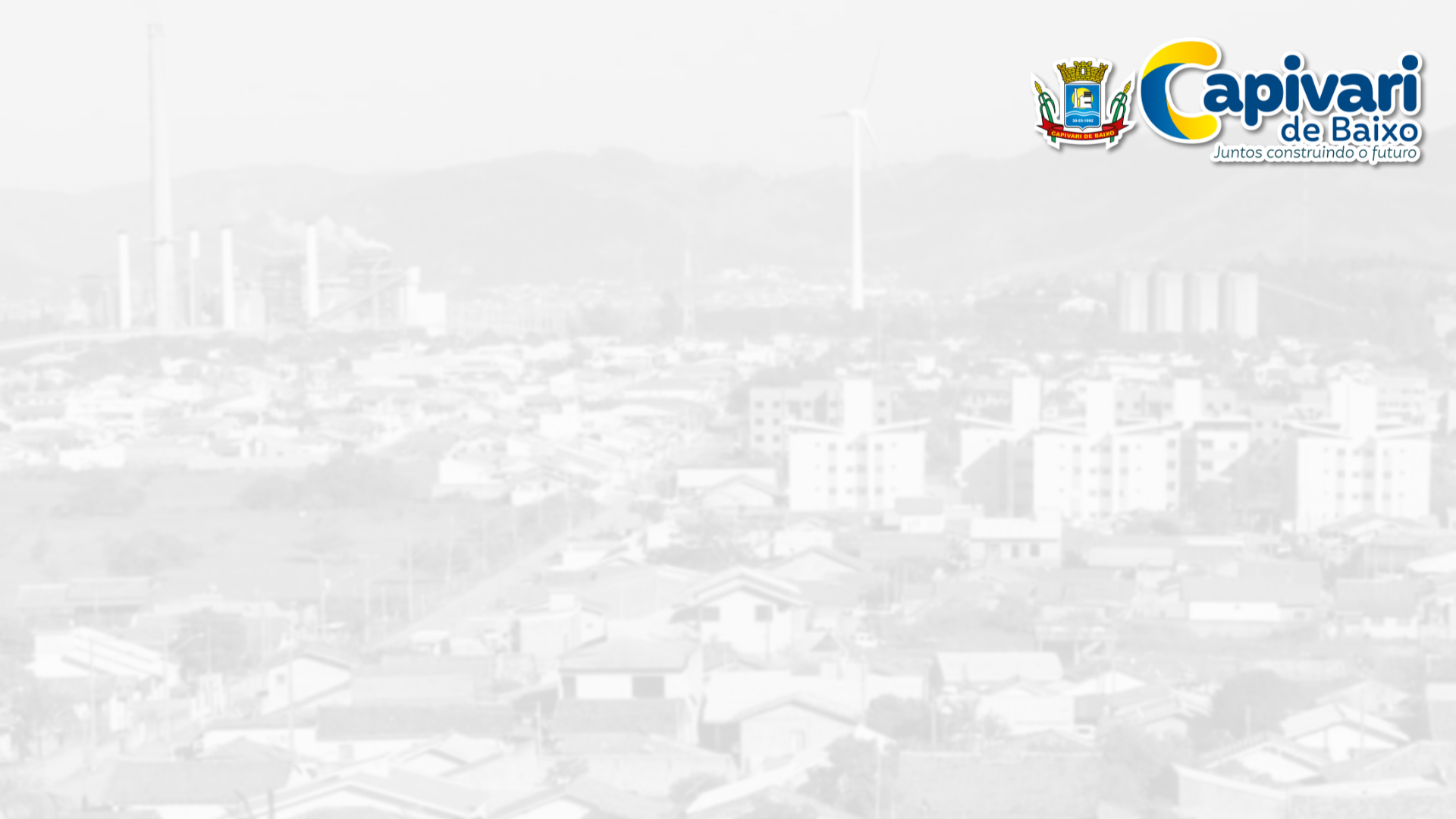 DIA 08 DE MARÇO. DIA INTERNACIONAL DA MULHER
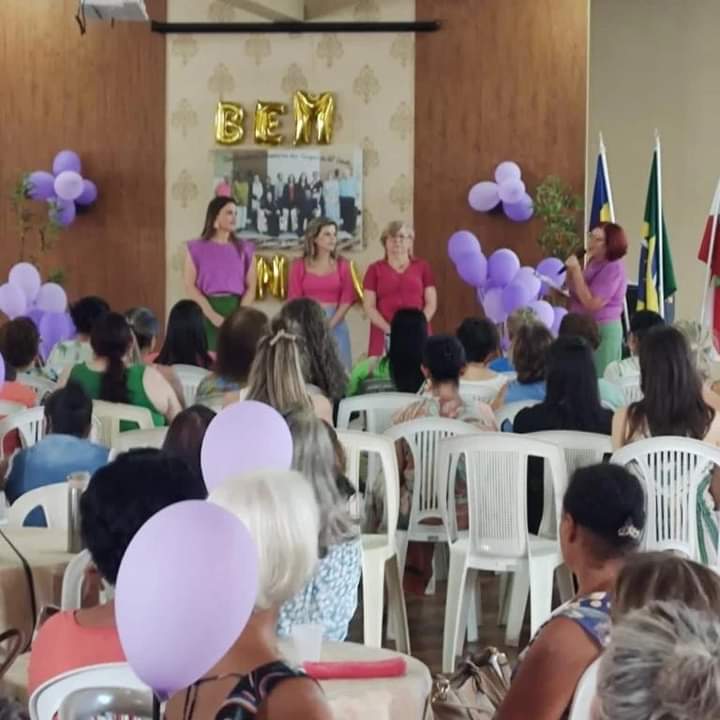 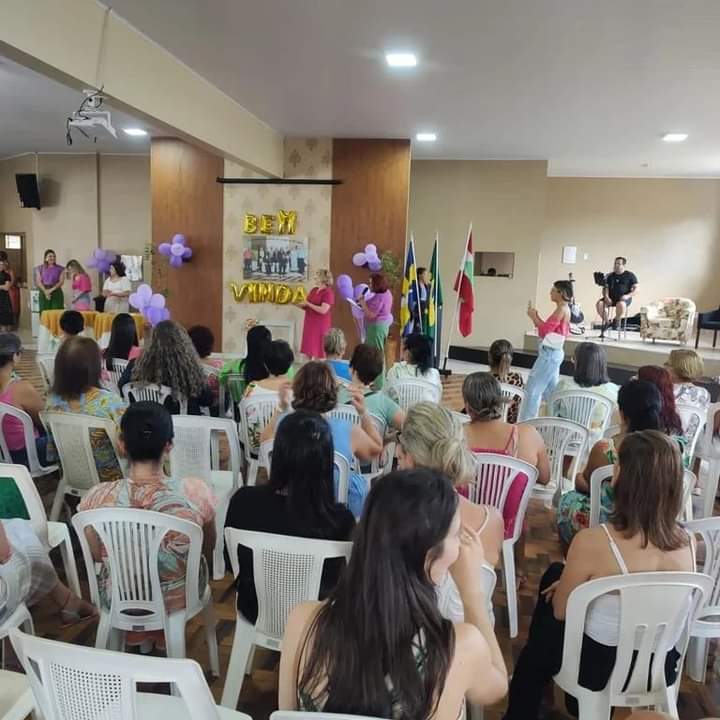 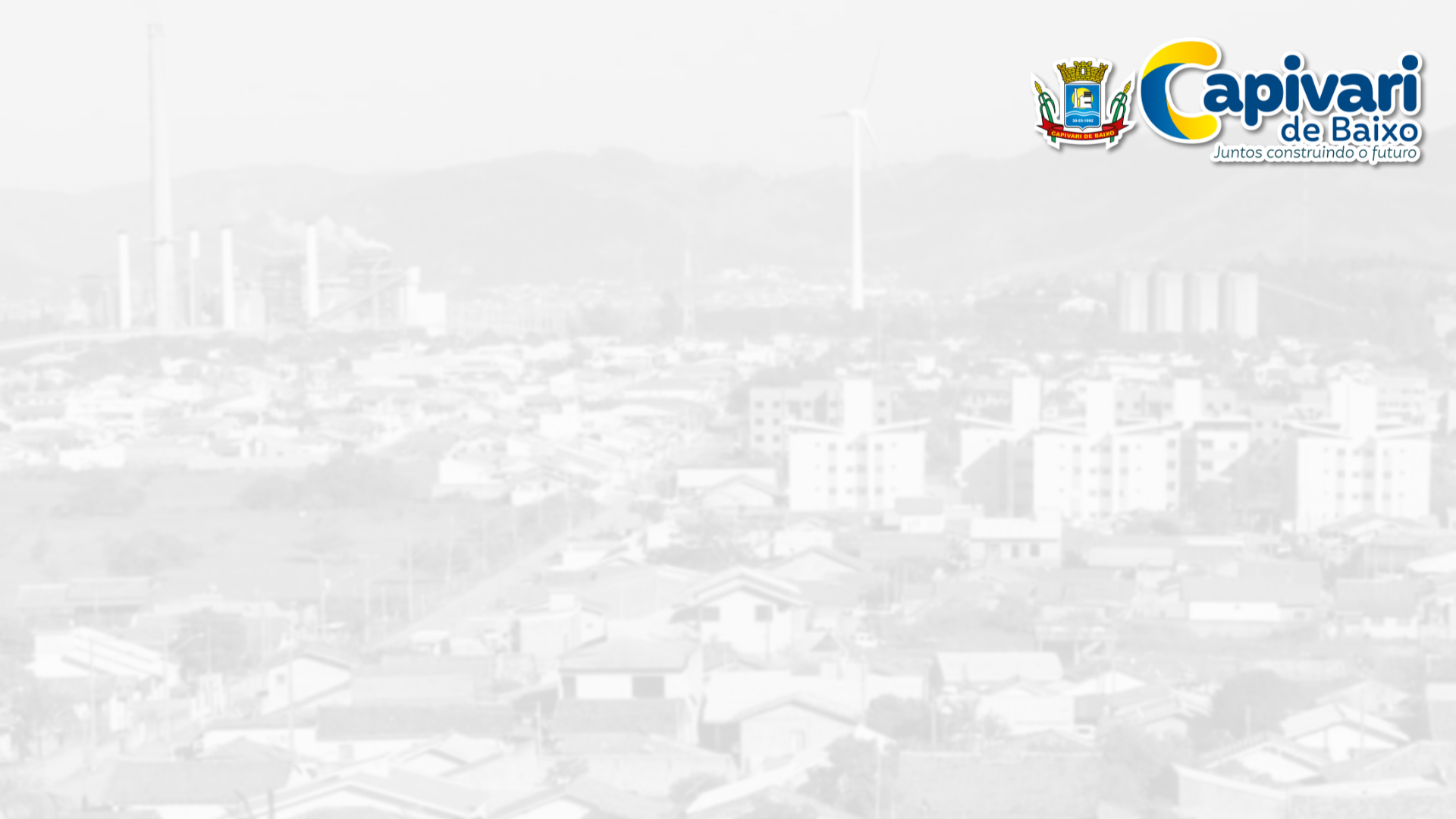 Serviço de Convivência e Fortalecimento de Vínculos – Grupo crochê idosas
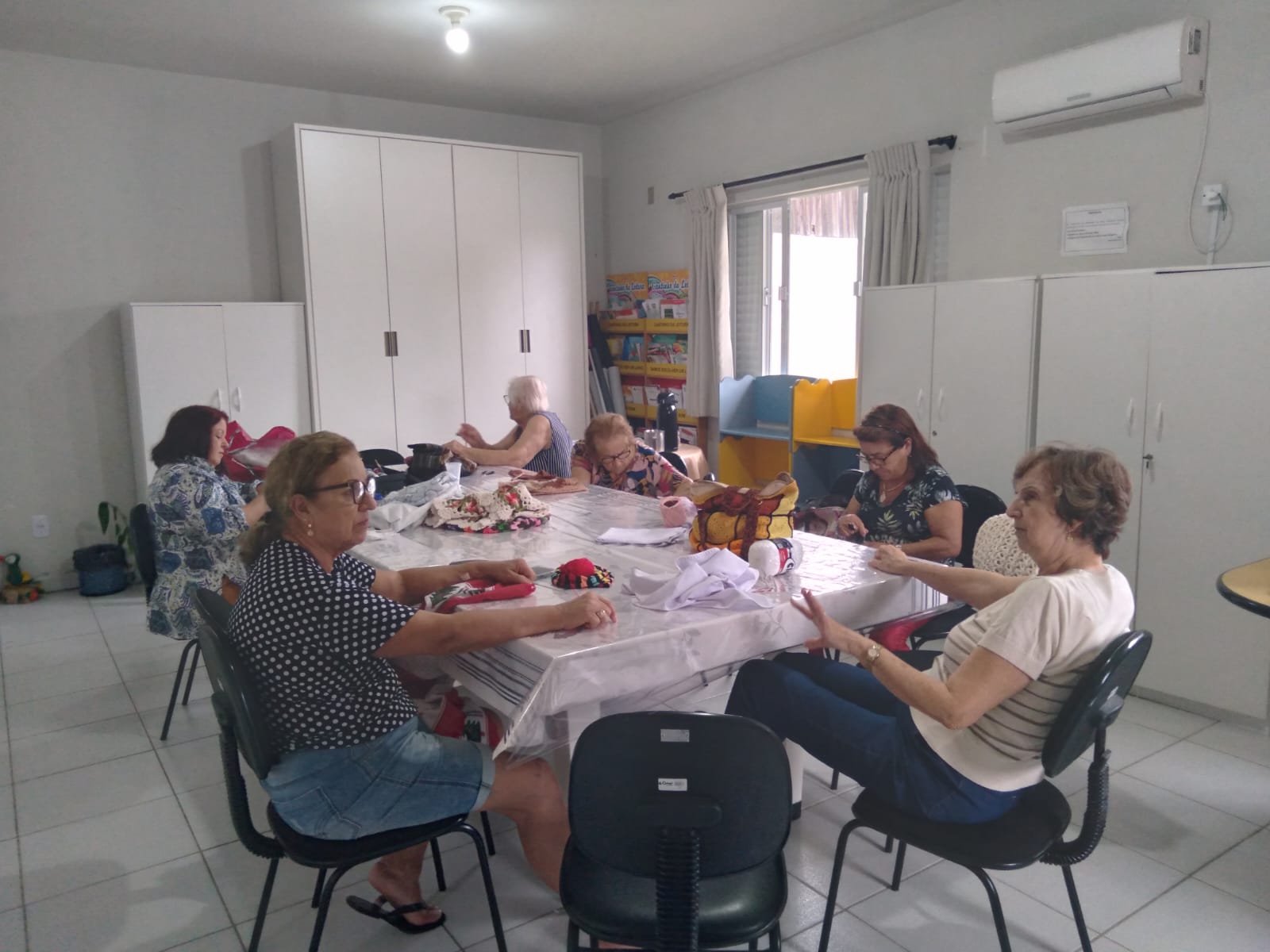 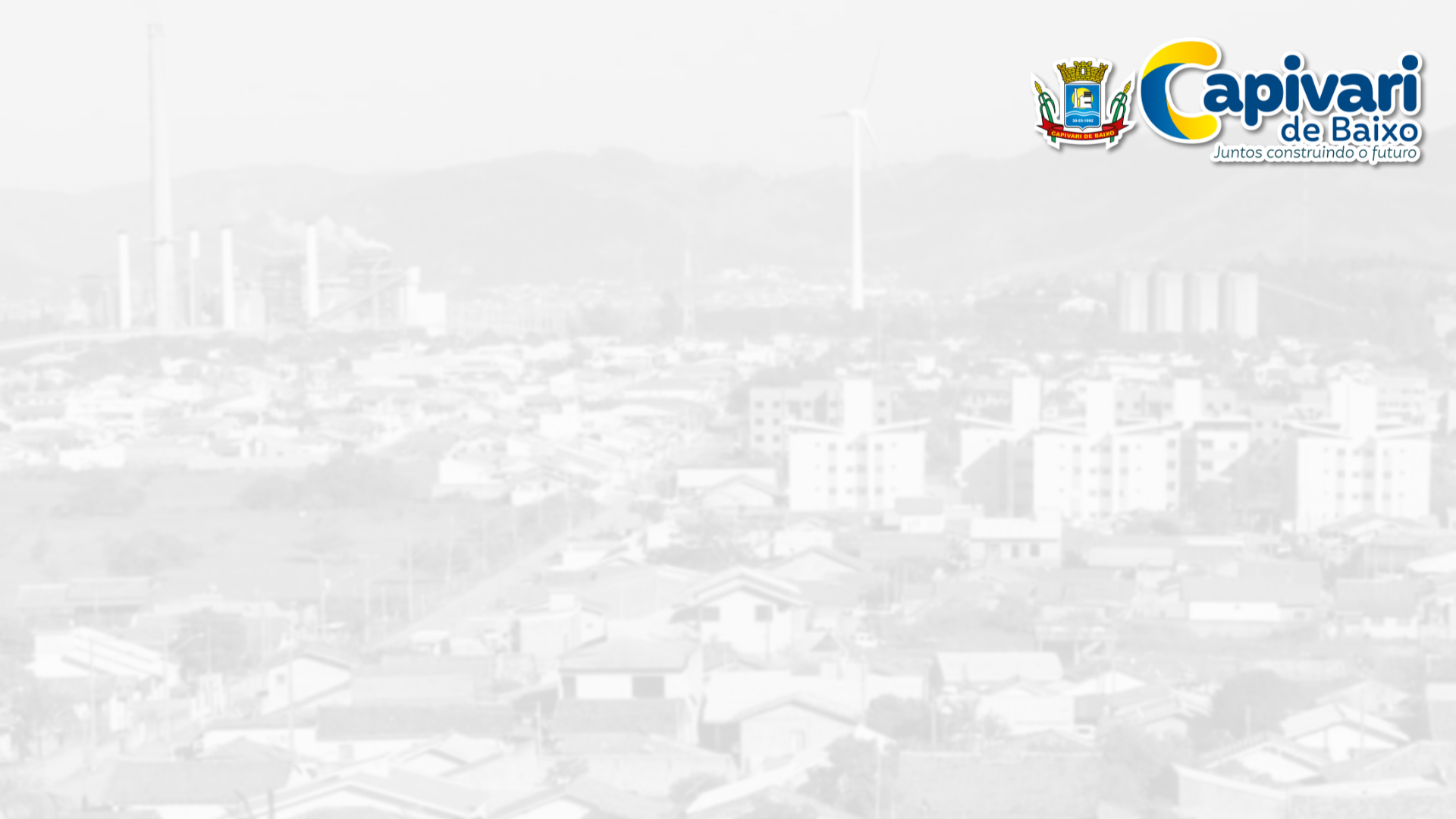 SCFV: Artesanato das crianças
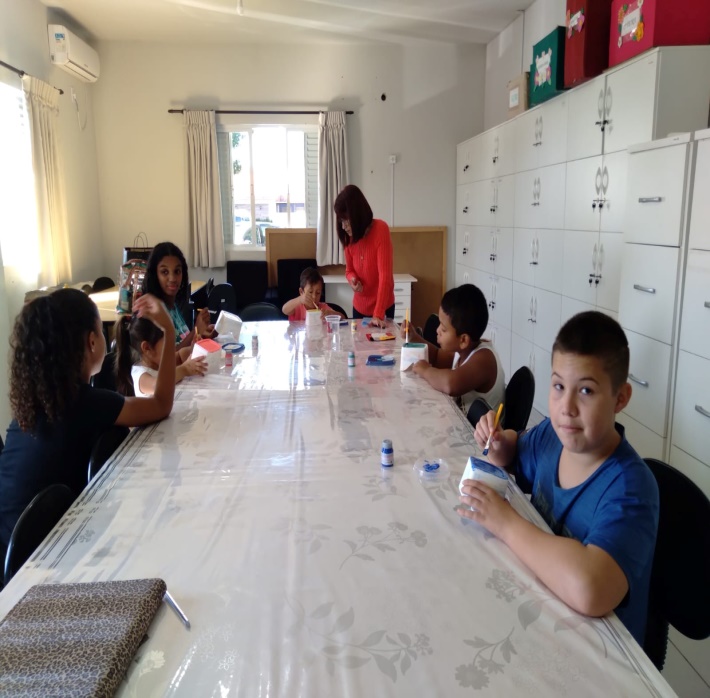 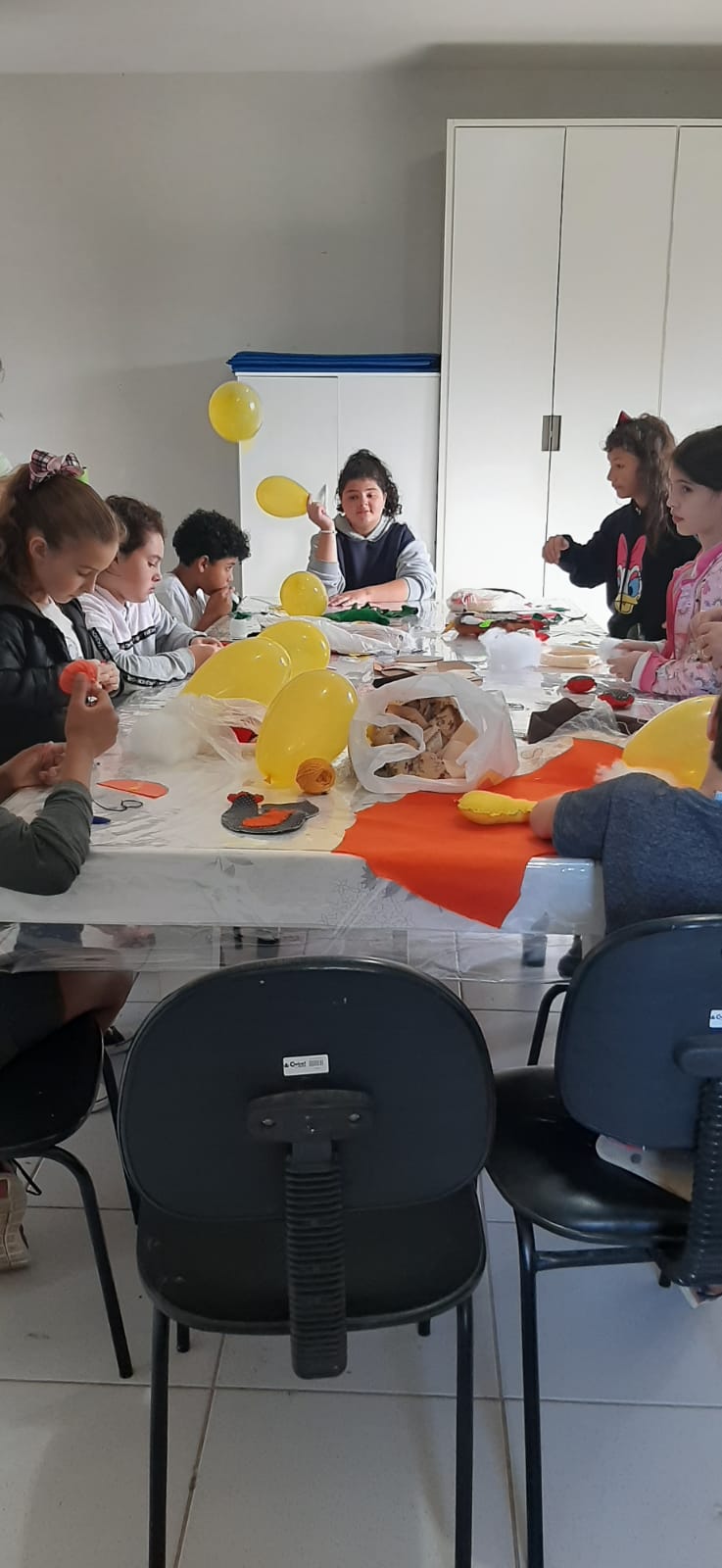 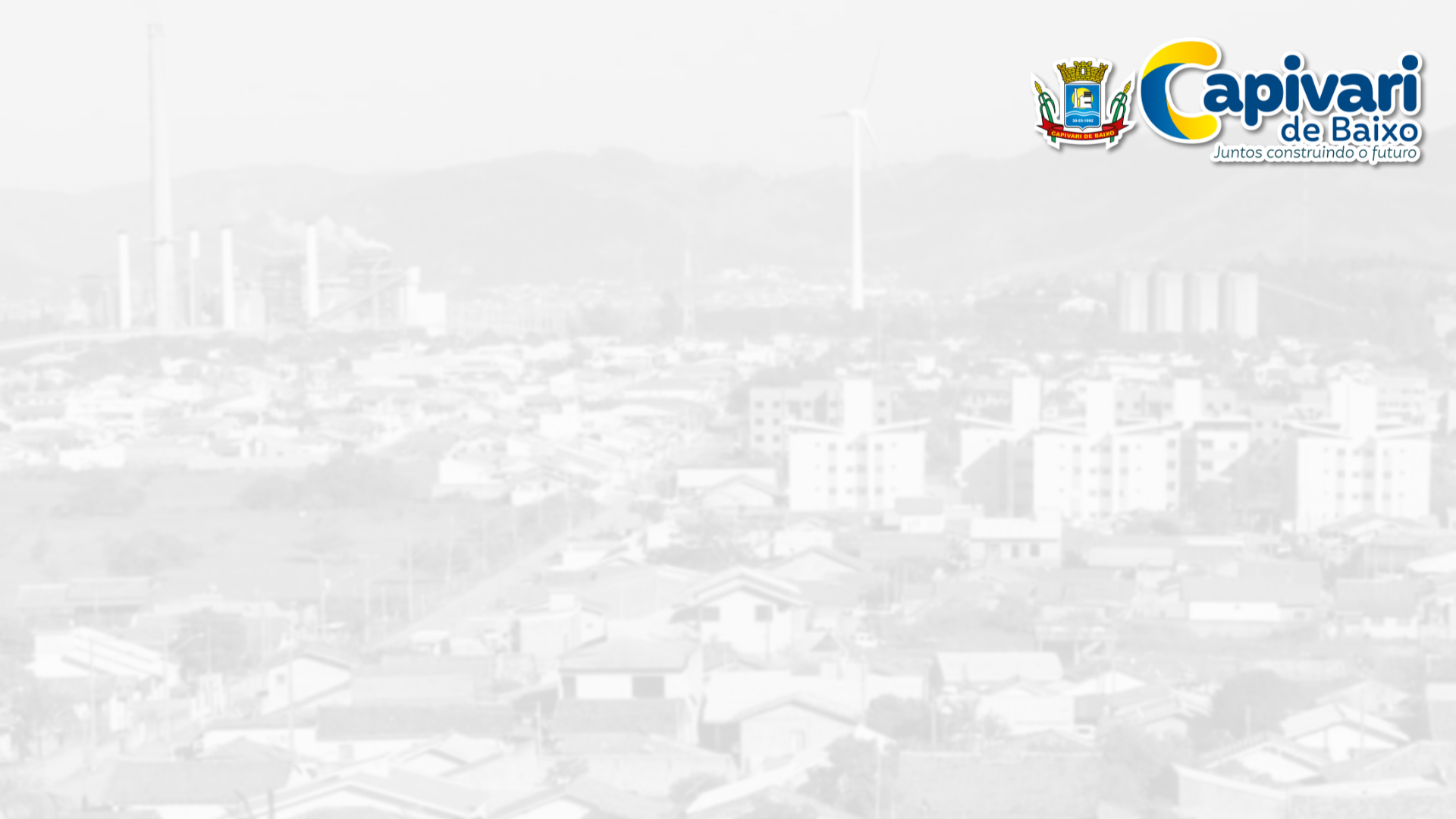 Oficinas de Dança para crianças e adolescentes
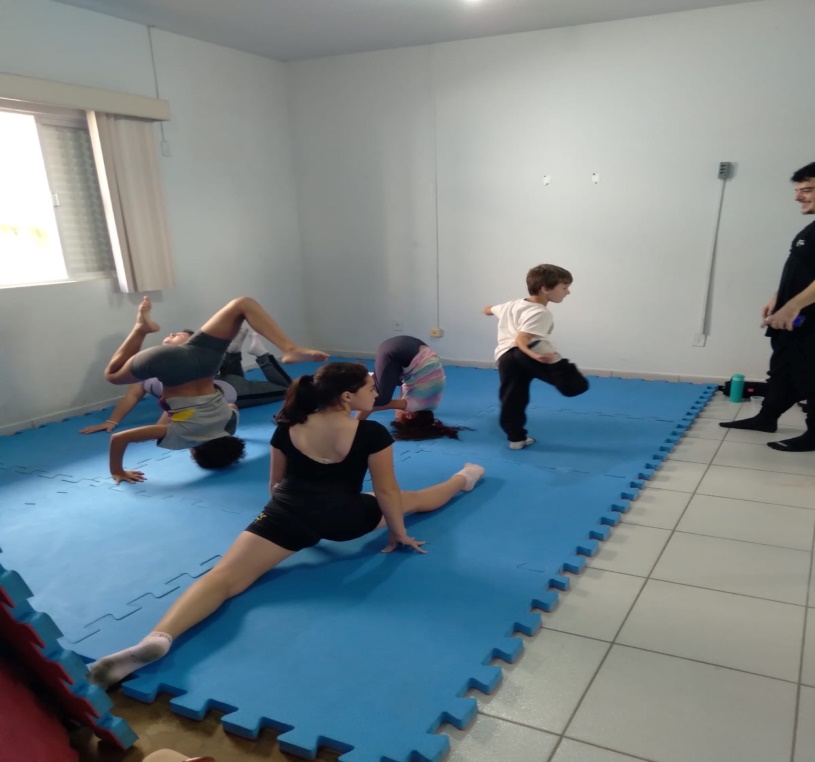 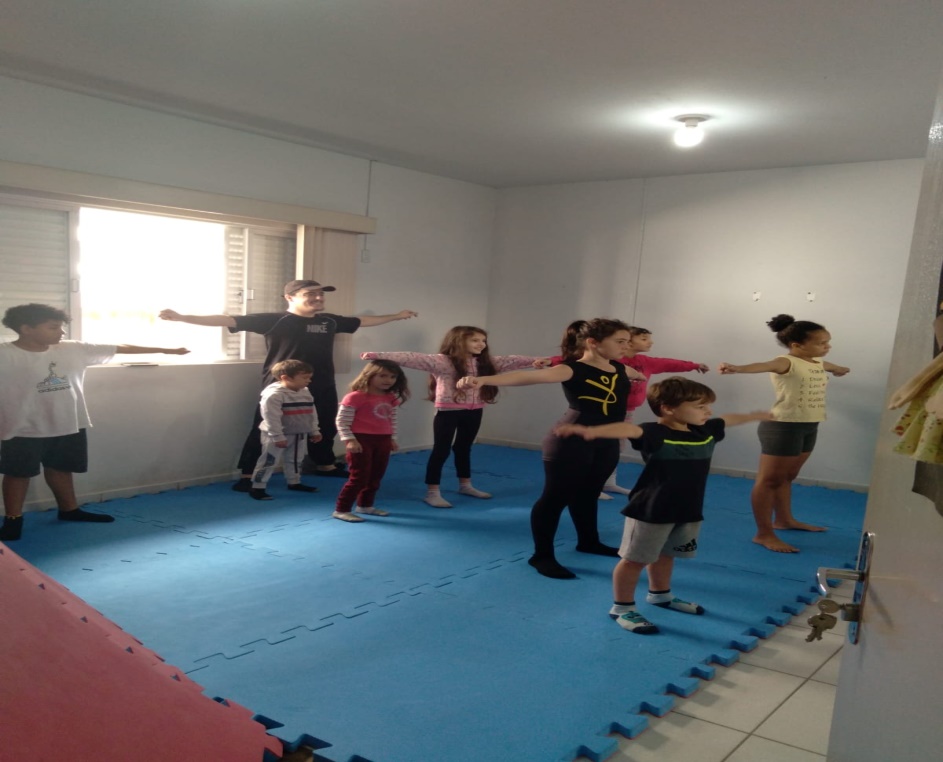 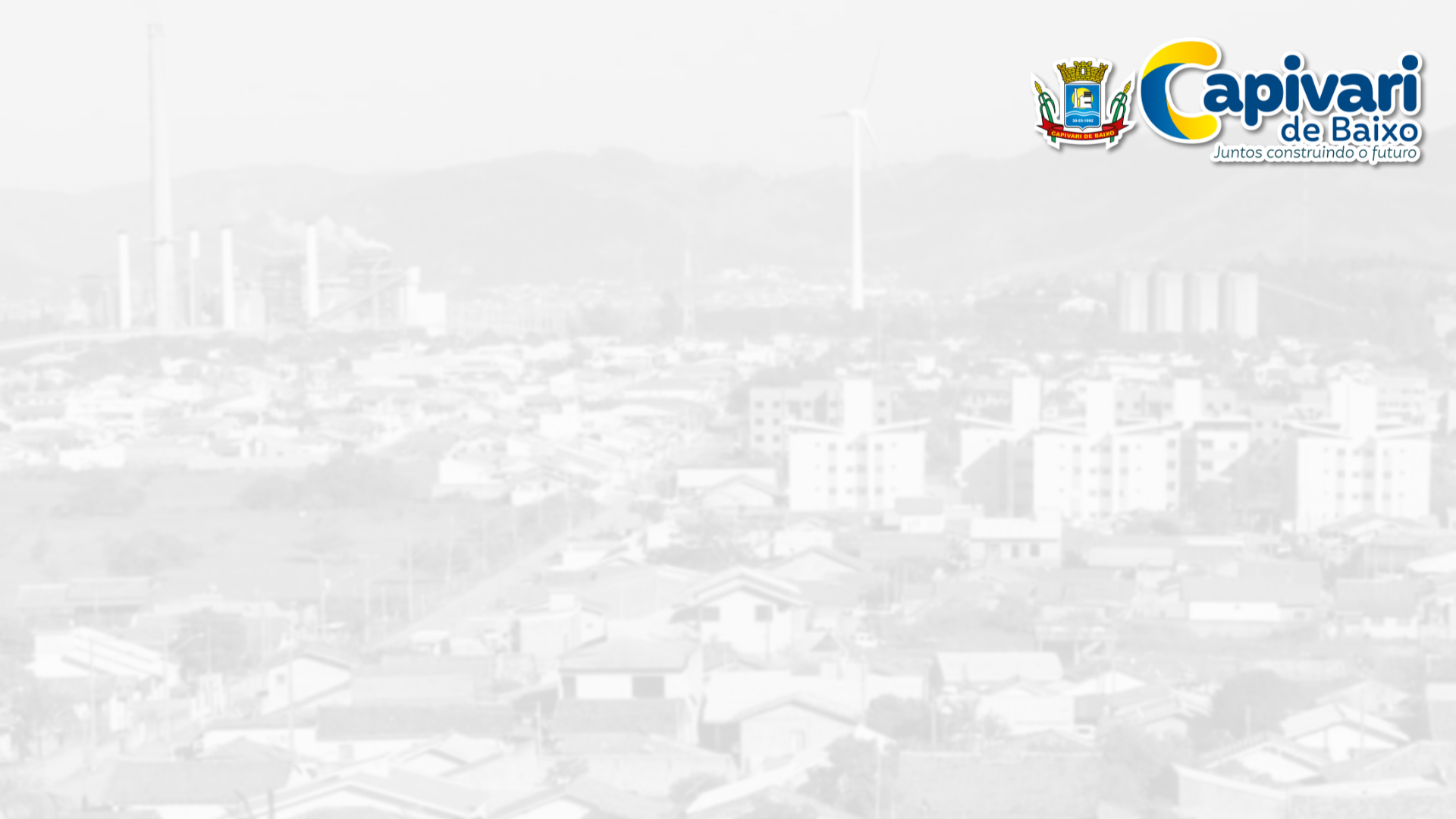 Oficina de artesanato para mulheres
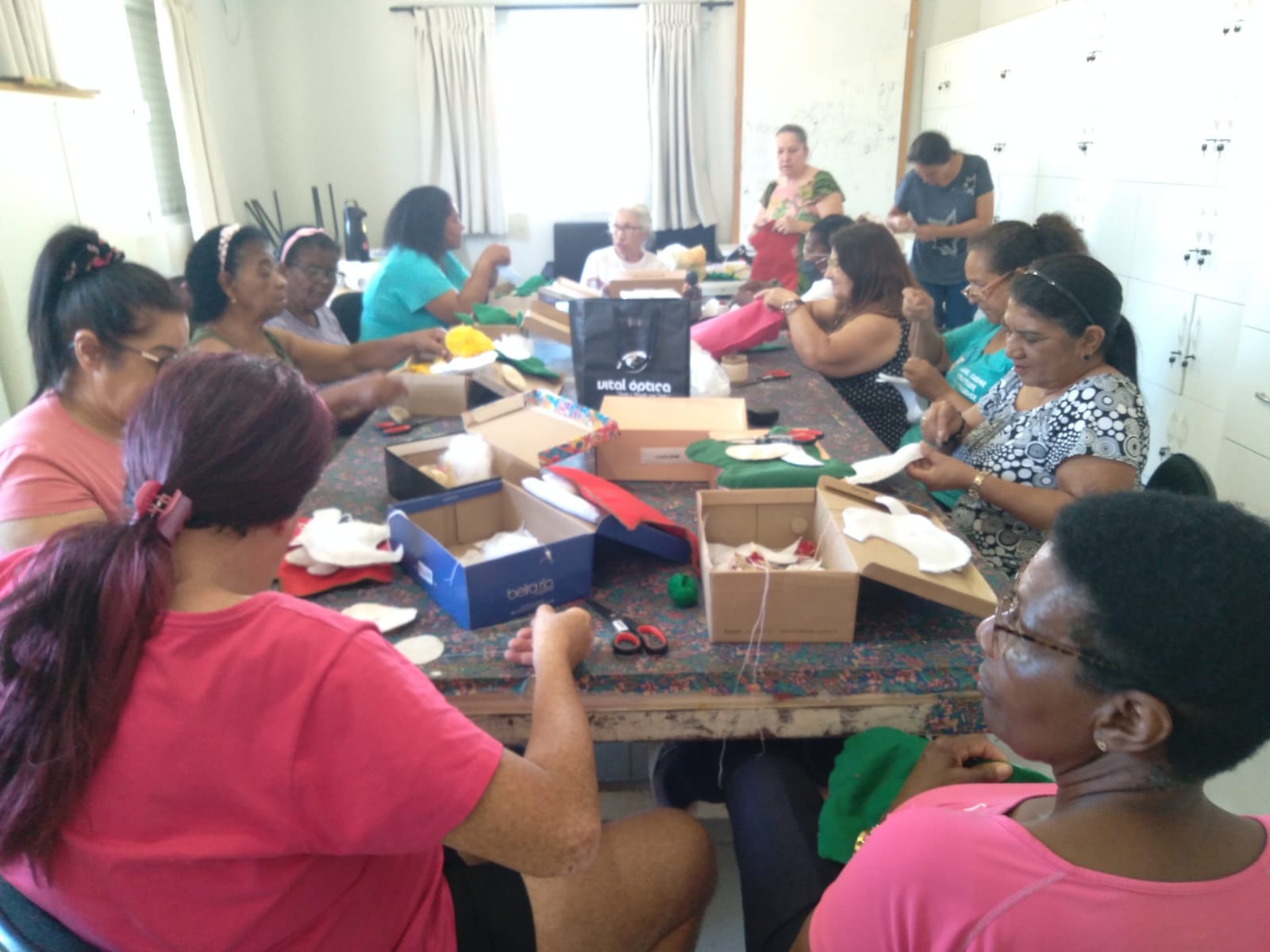 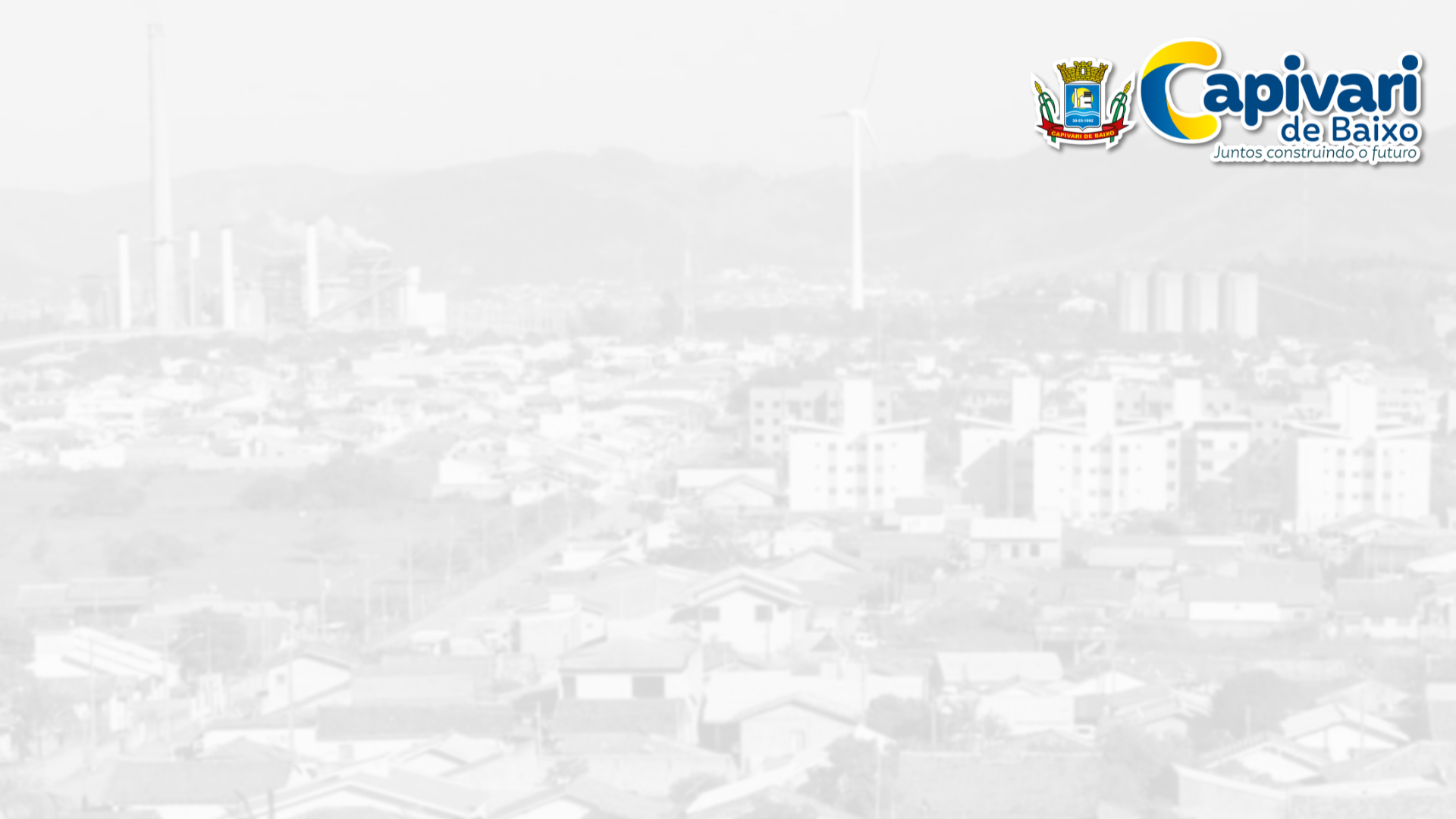 Oficina de Dança para pessoas idosas (terceira idade)
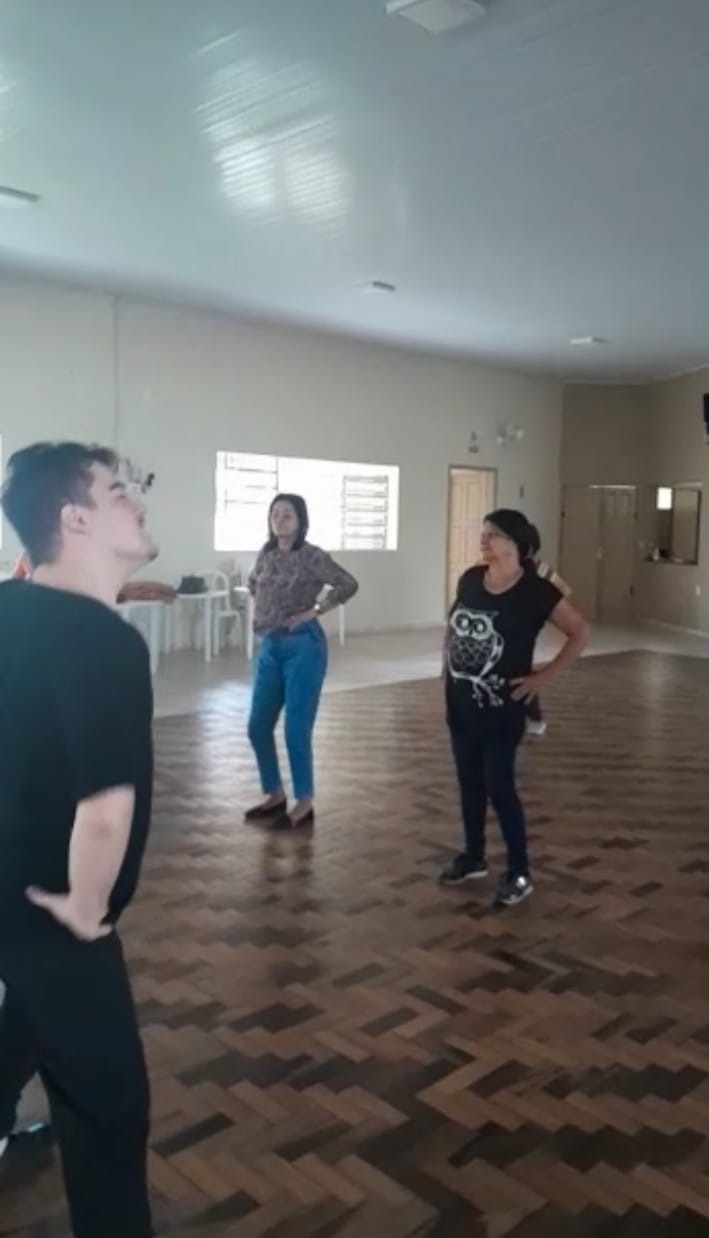 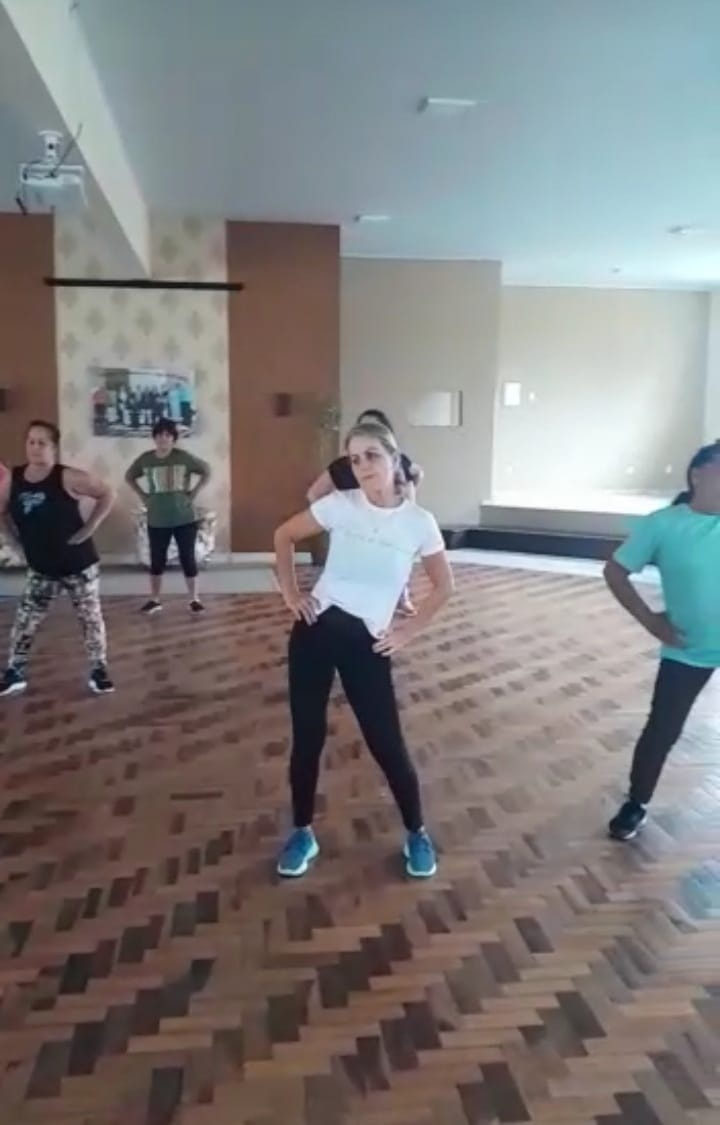 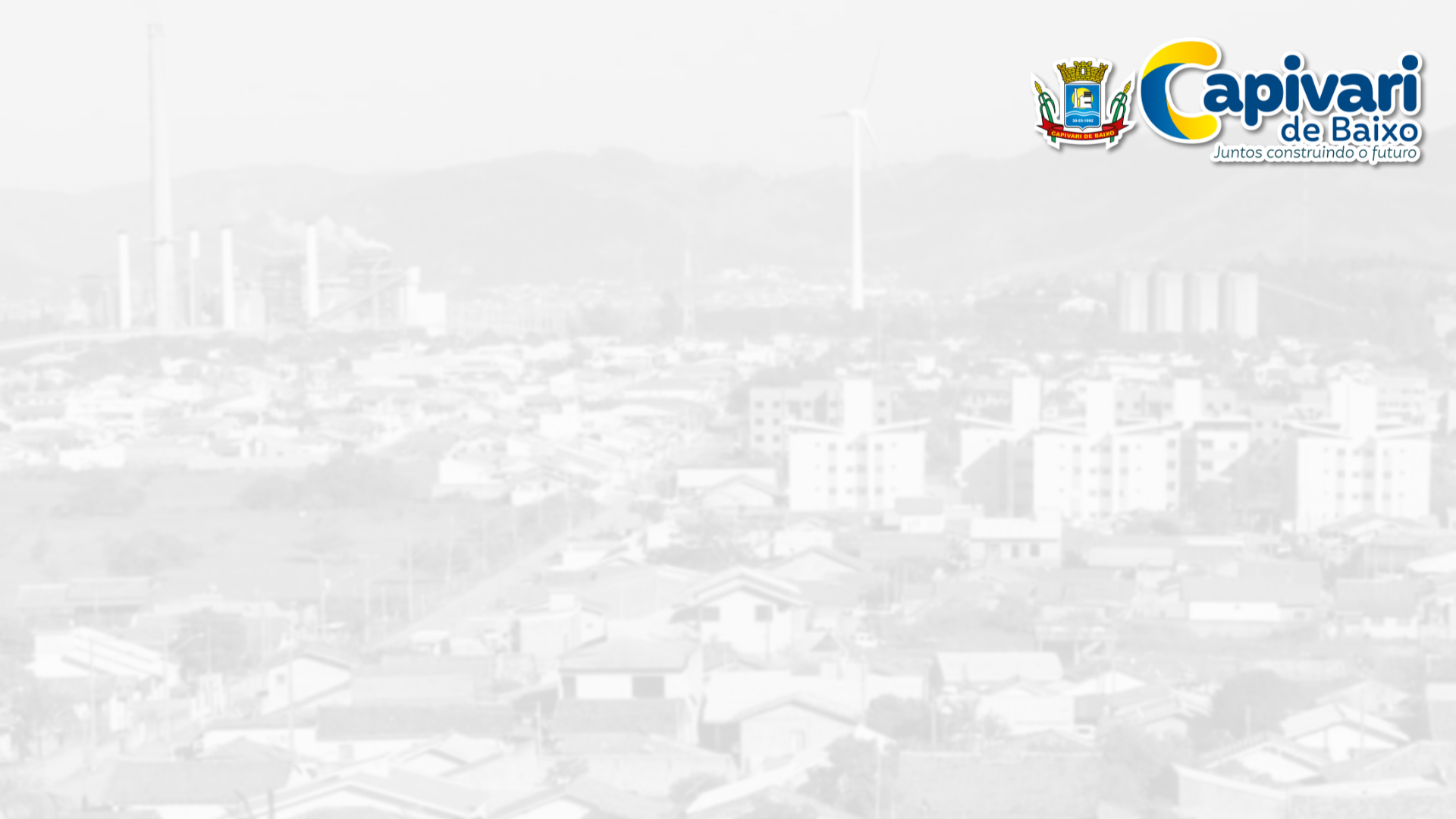 Oficina de Yoga, Dança e Pilates  
para pessoas idosas  (terceira idade)
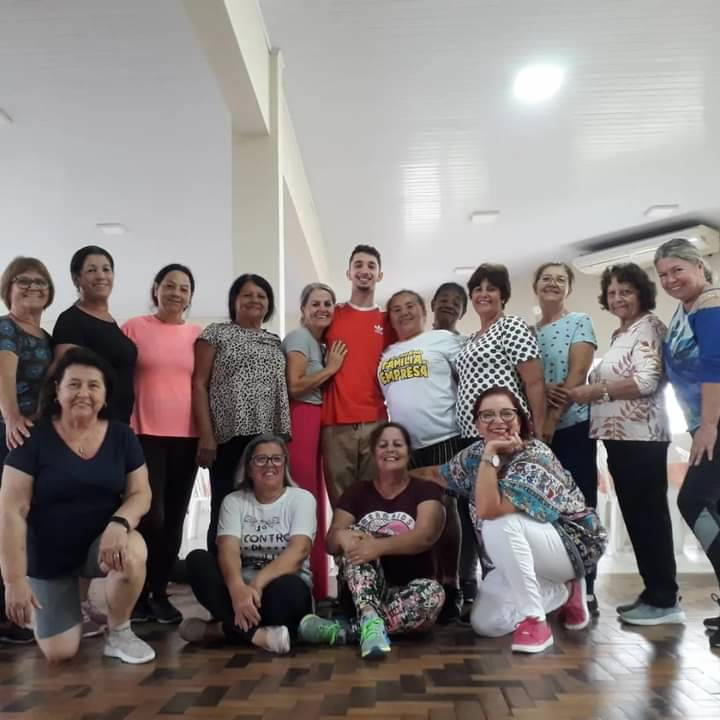 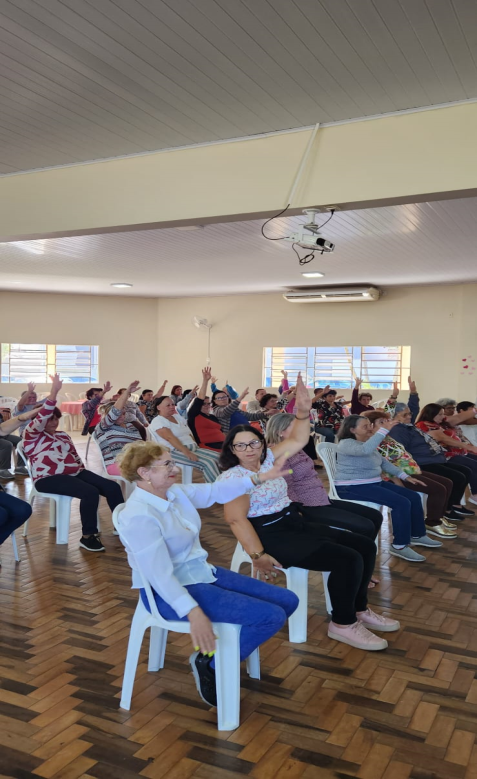 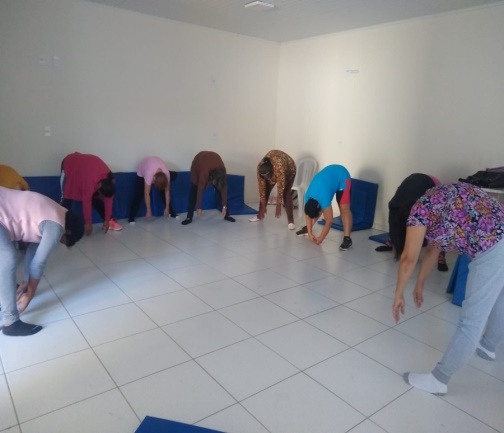 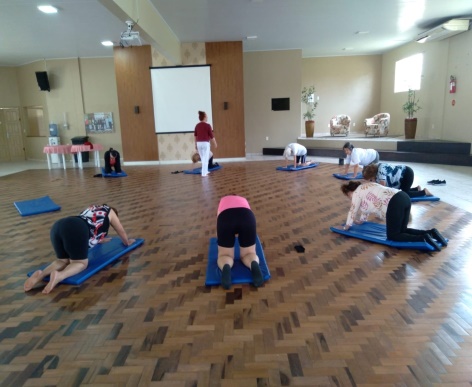 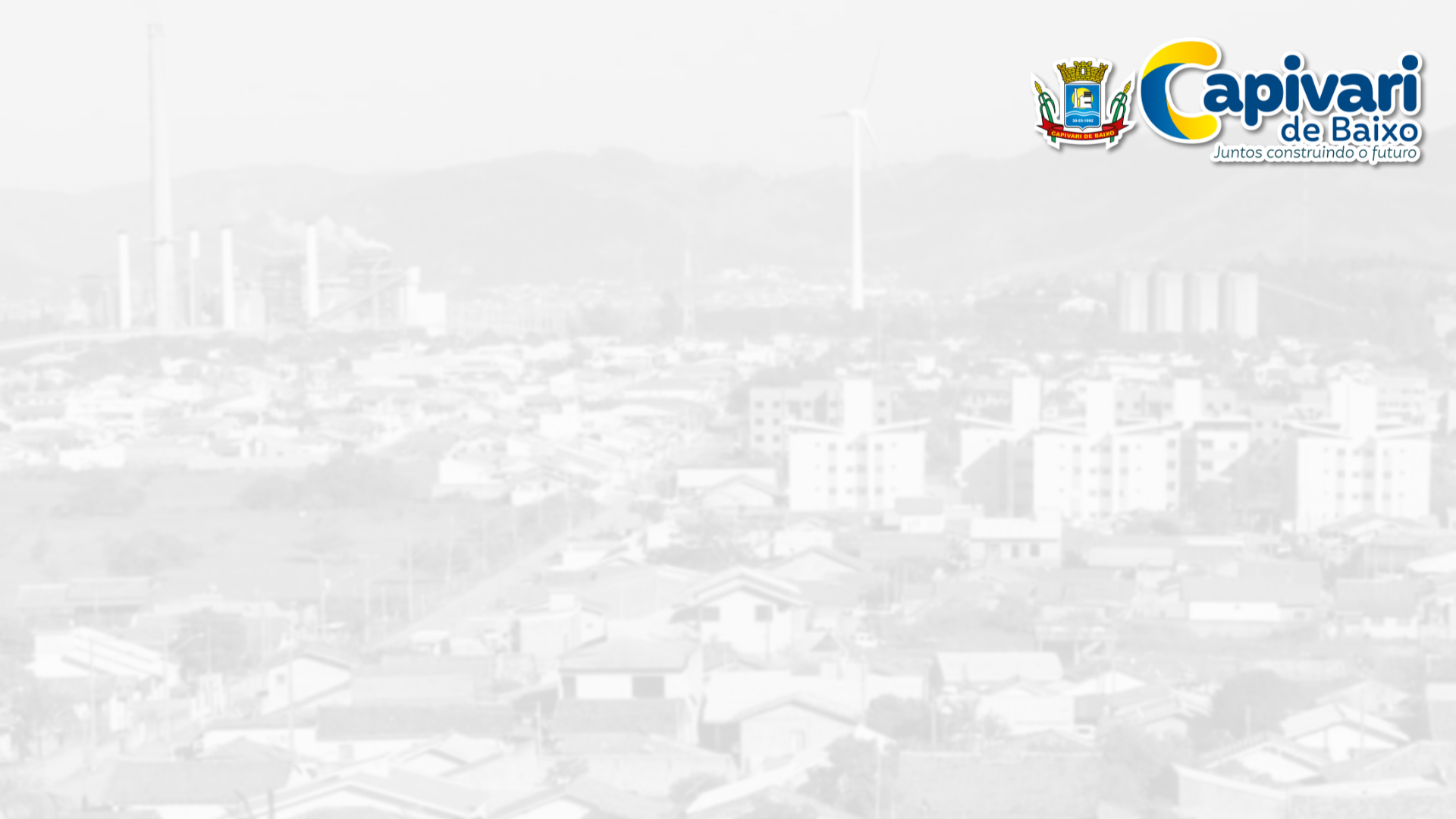 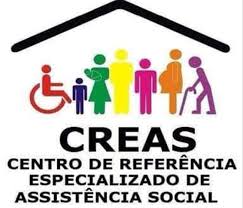 Proteção Especial de Média               ComplexidadeCREAS
Oferta de trabalho social a famílias e indivíduos em situação de risco pessoal e social, por violação de direitos, que demandam intervenções especializadas no âmbito do SUAS.
   


Centro de Referência Especializado de Assistência Social - CREAS
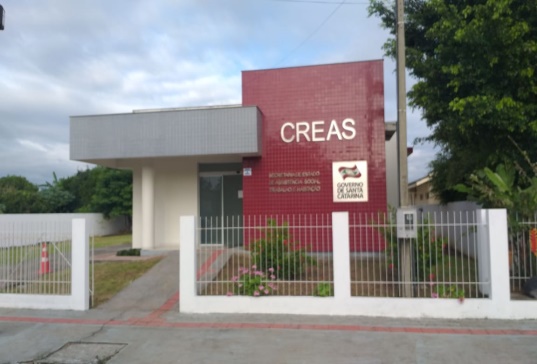 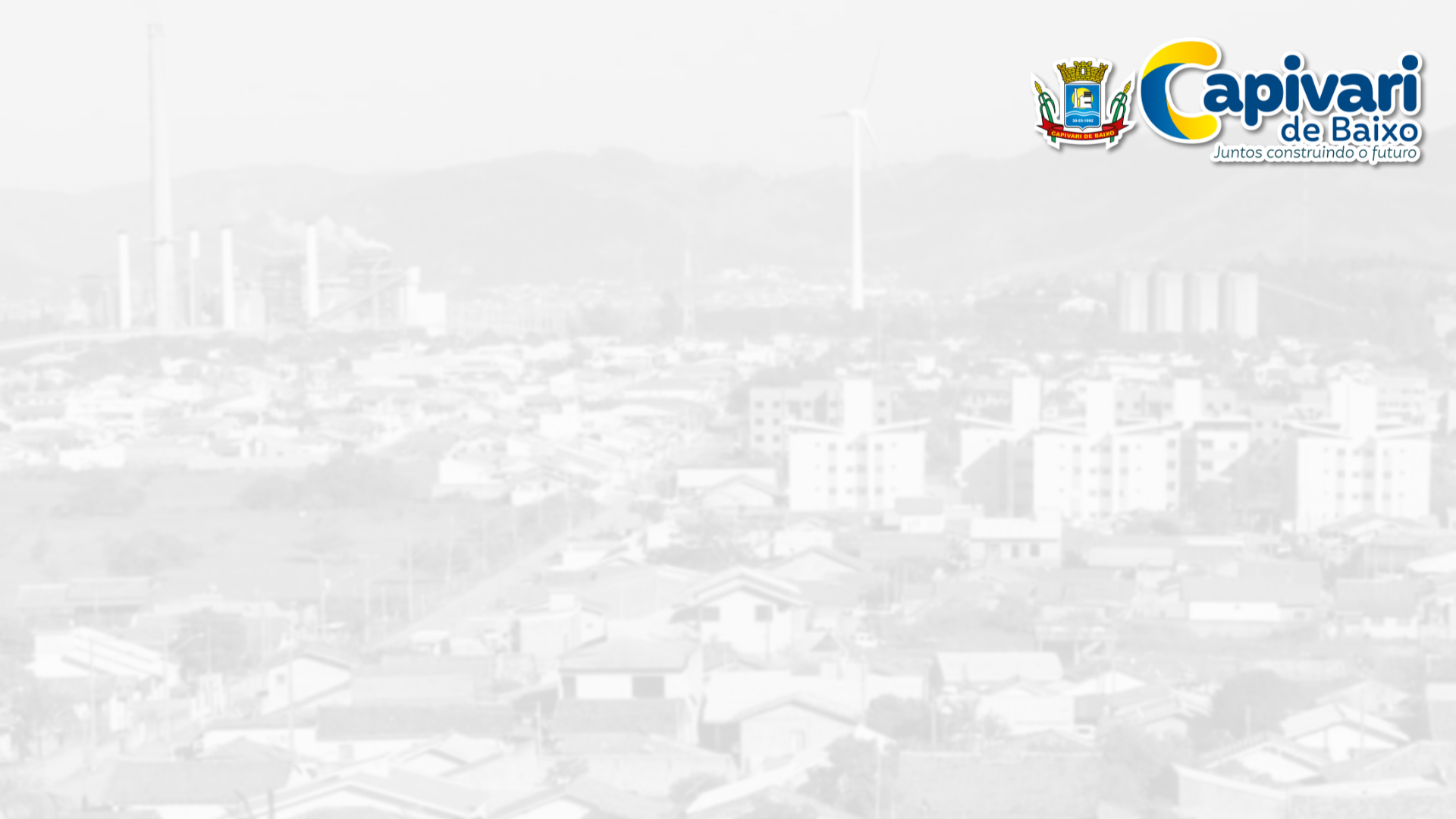 Serviços Ofertados no Centro de Referência de Média Complexidade – CREAS.
Serviço de Atendimento Especializado a Famílias e Indivíduos – PAEFI;

Serviço de Proteção Social a Adolescentes em cumprimento de Medidas Socioeducativas – Liberdade Assistida (LA) e Prestação de Serviços à Comunidade (PSC);
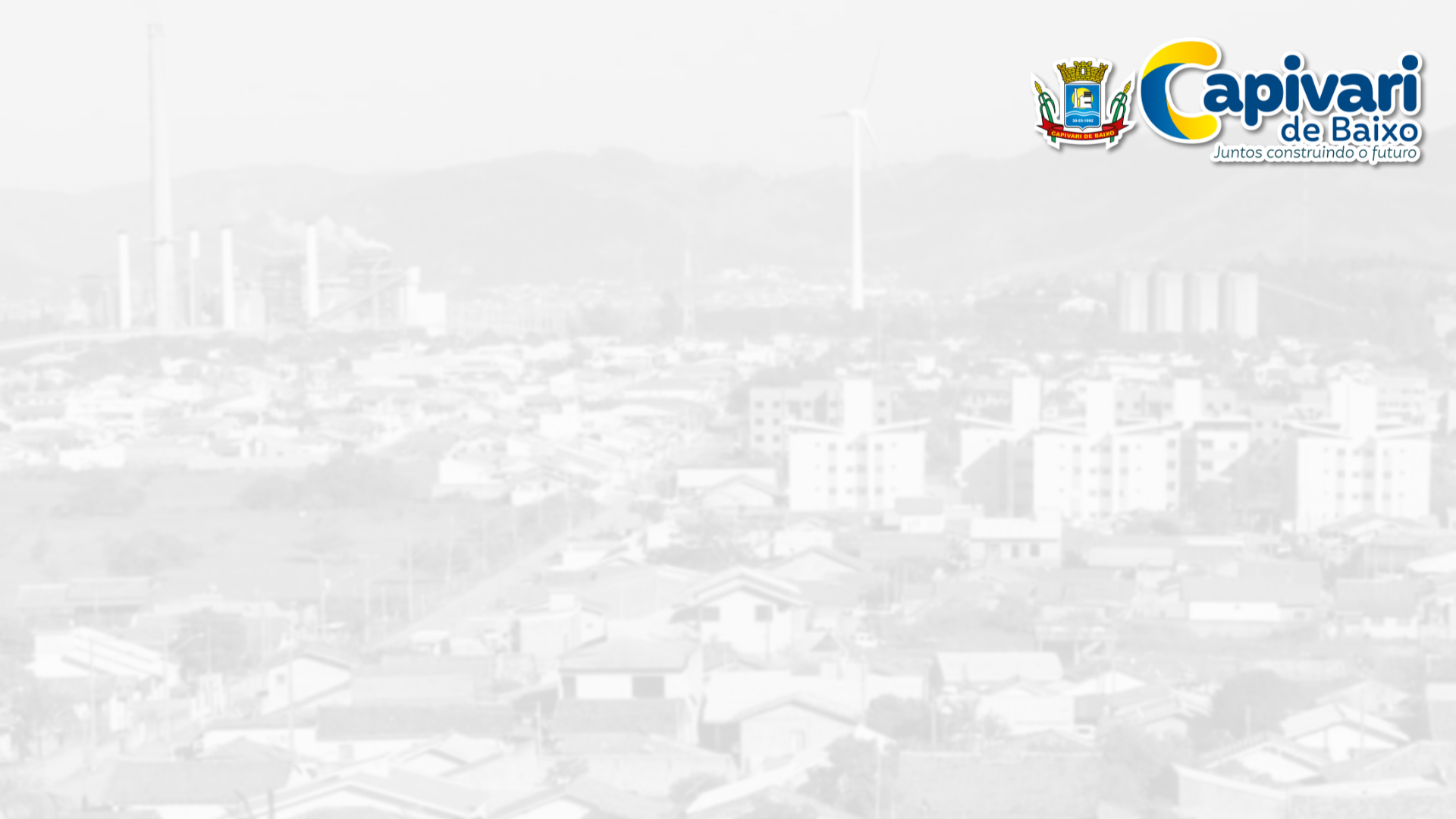 Famílias Acompanhadas
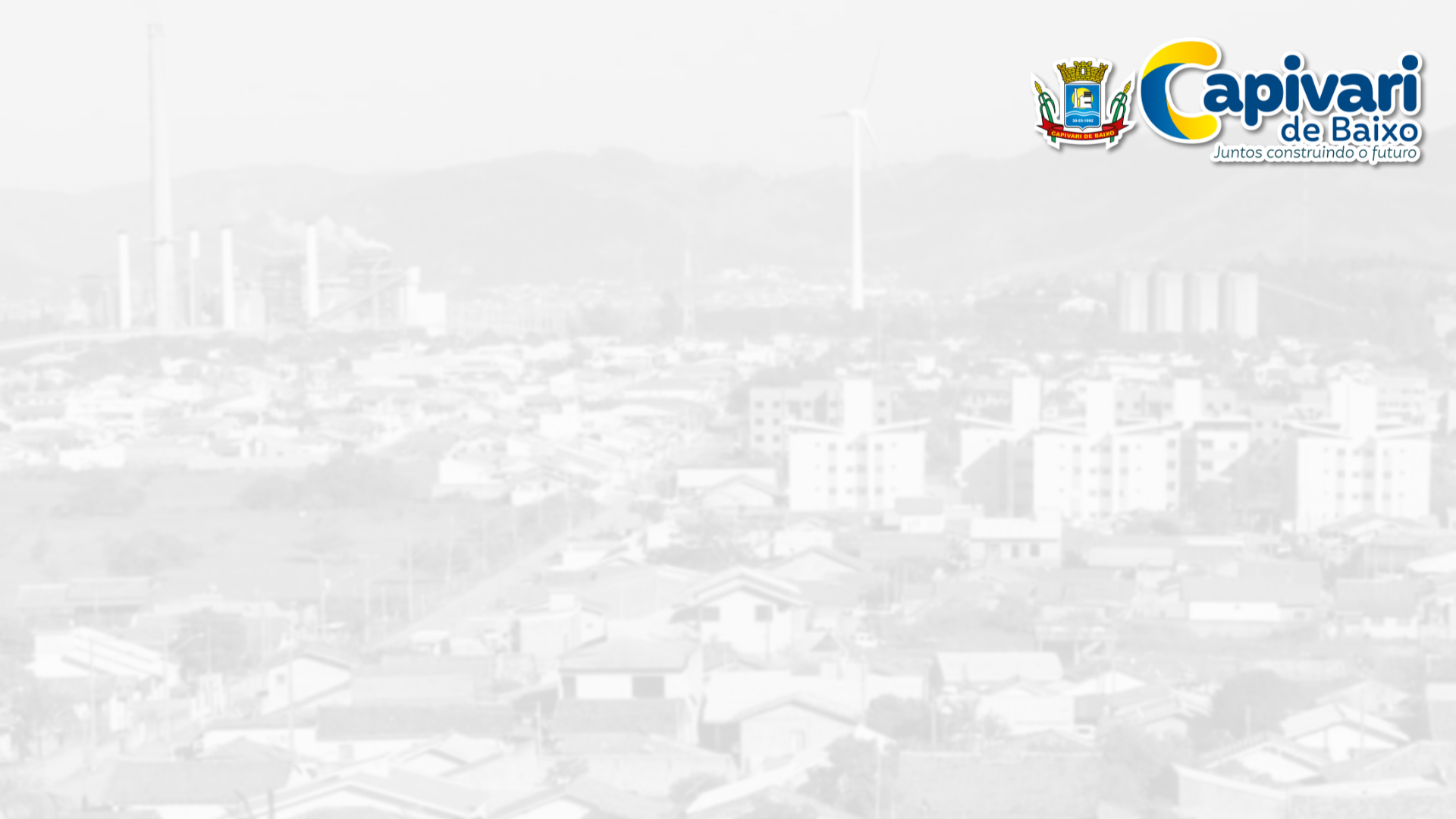 Serviço de Proteção Social a Adolescentes em Cumprimento de Medida Socioeducativa- LA/PSC
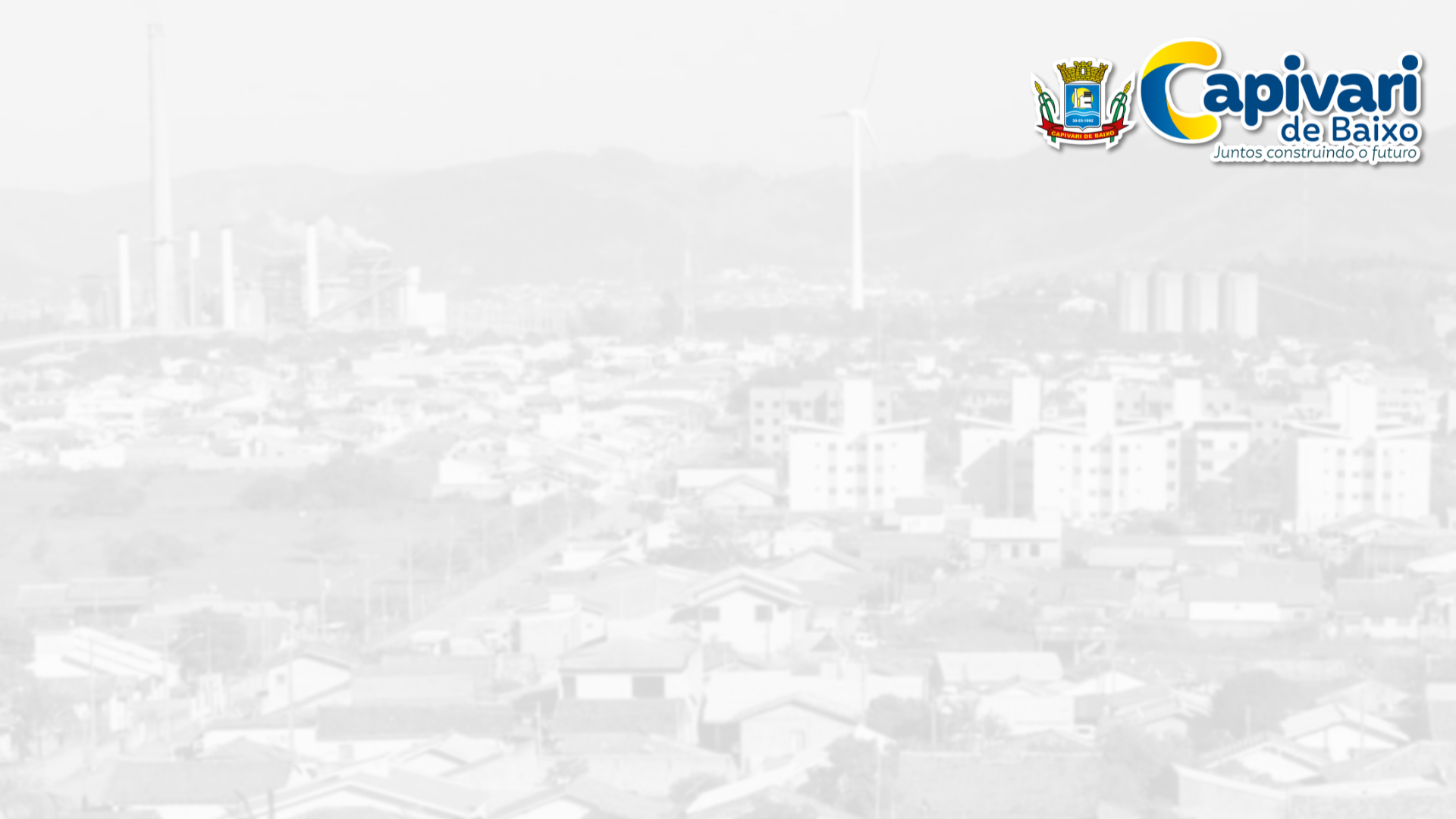 VISITAS REALIZADAS
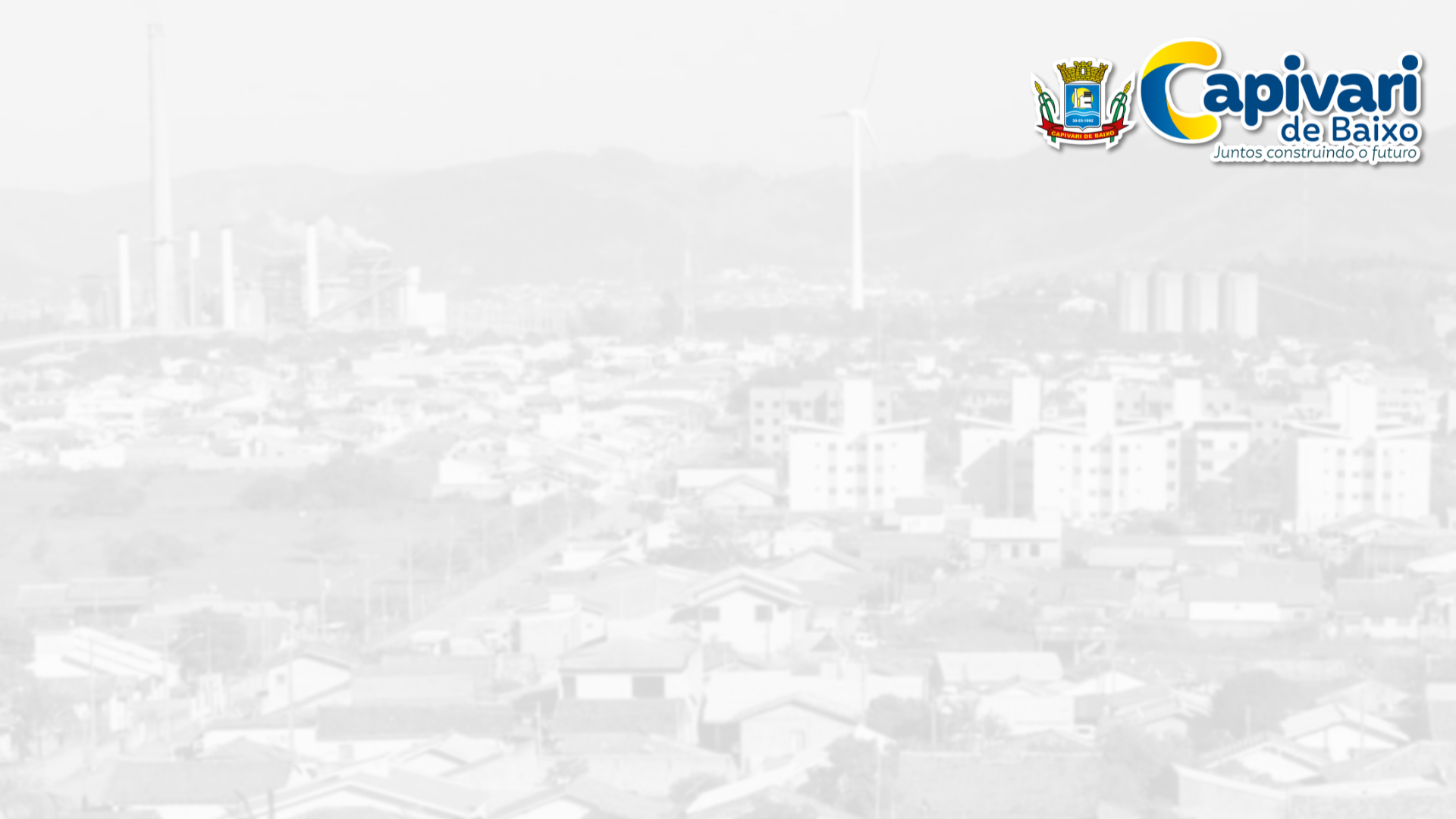 NÚMERO DE ATENDIMENTOS PSICOSSOCIAIS
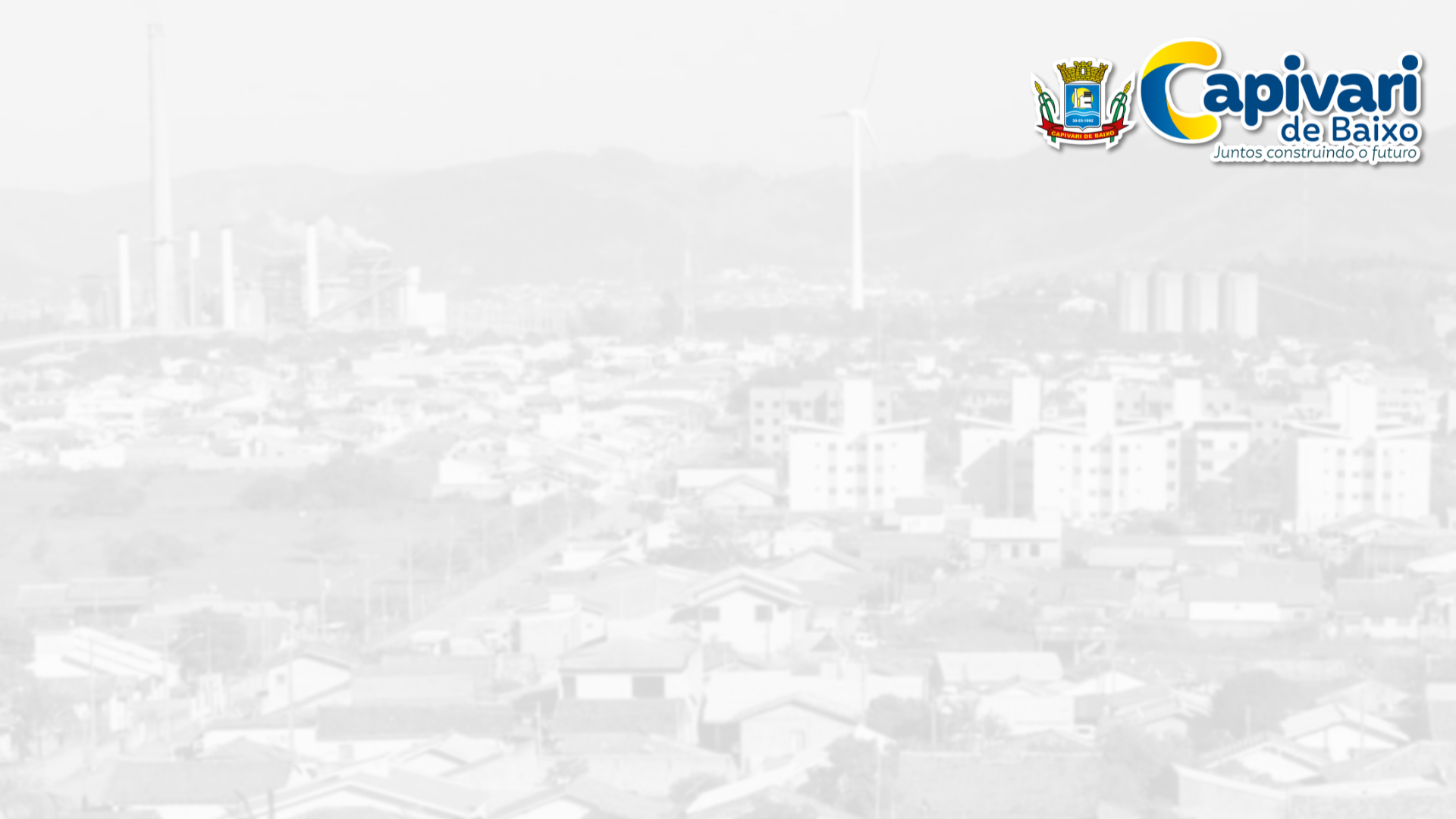 Perfil das vítimas de violência
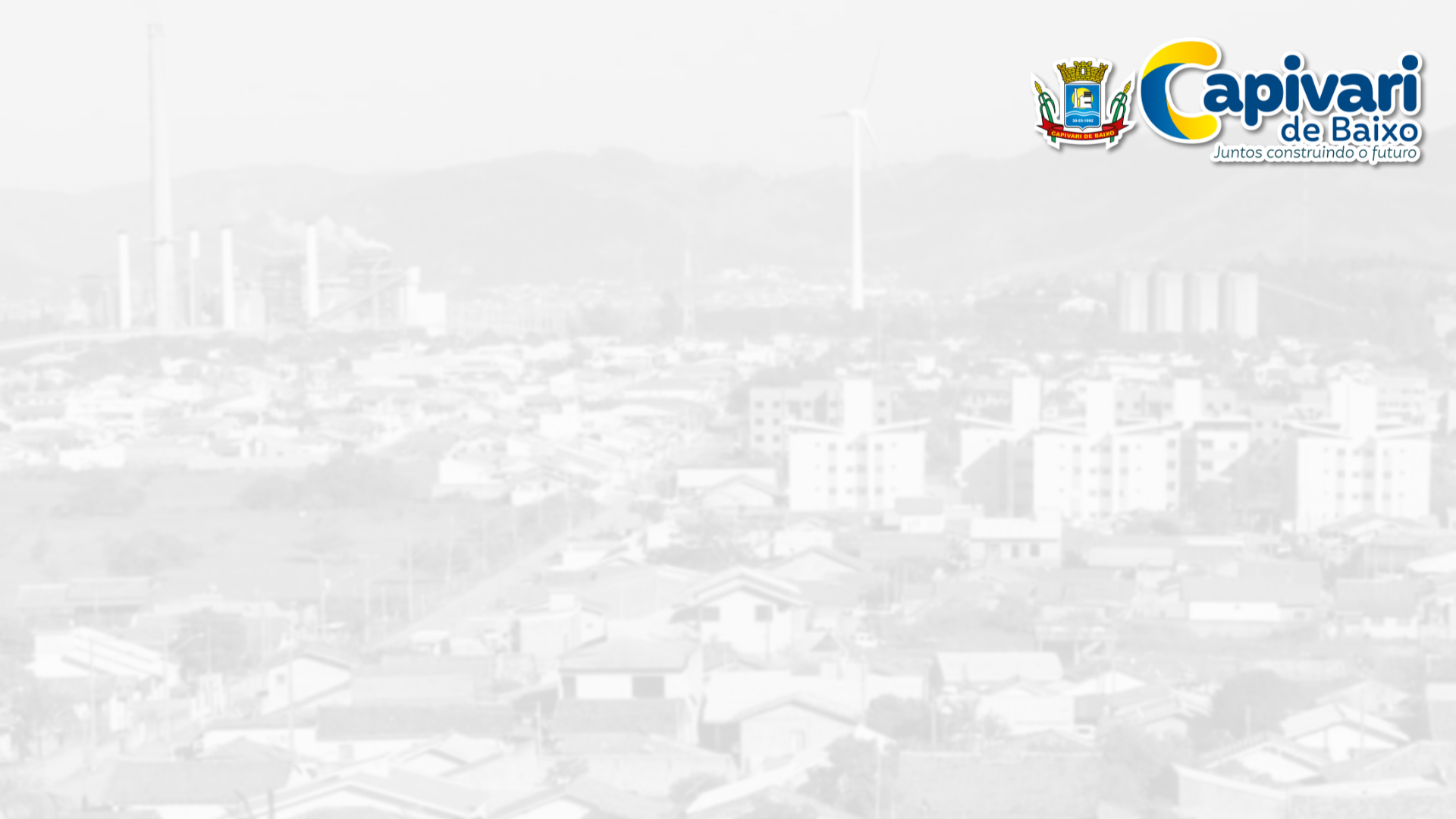 Crianças e Adolescentes Vítimas de Violência
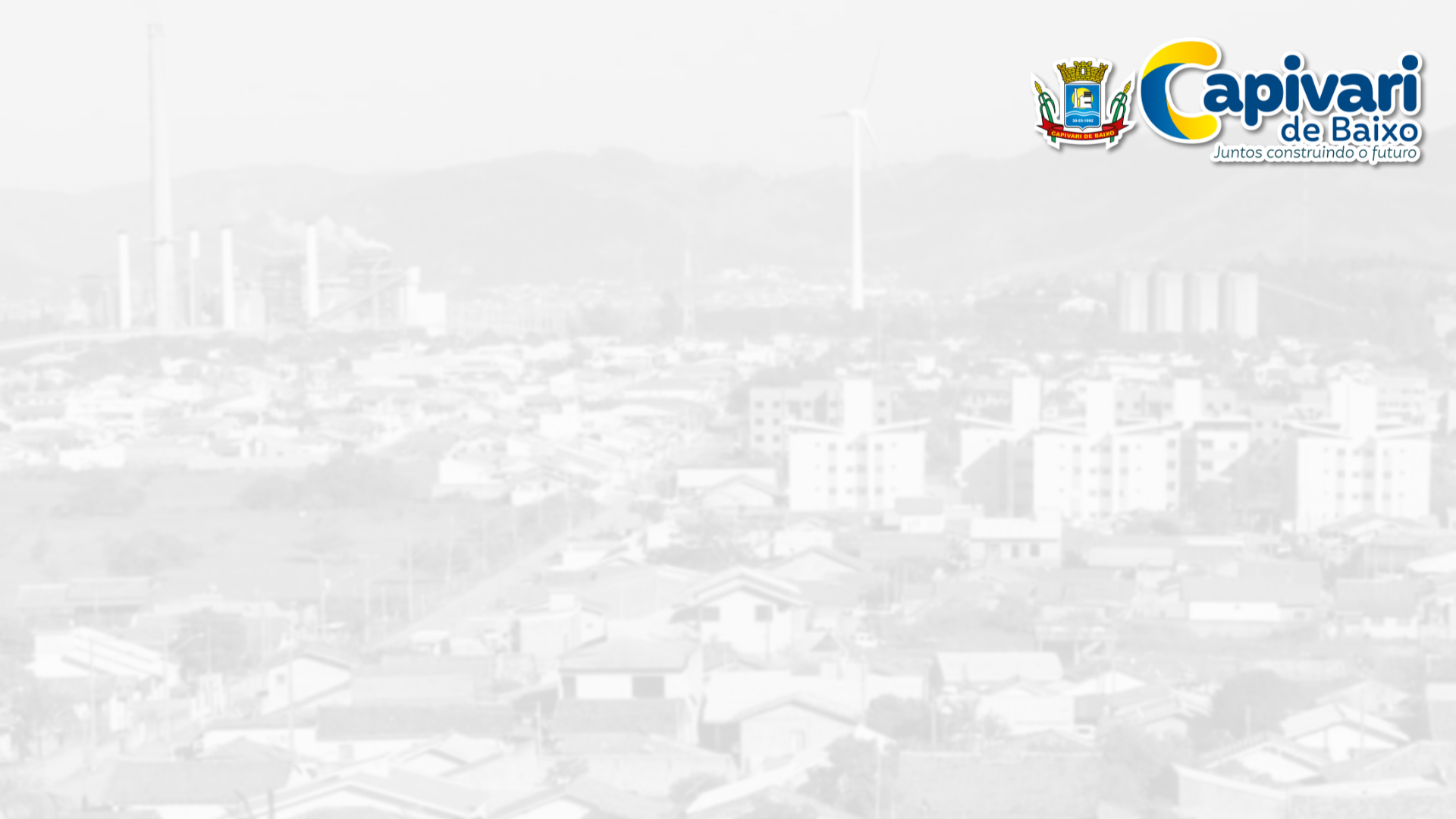 Perfil dos Idosos vítimas de violência
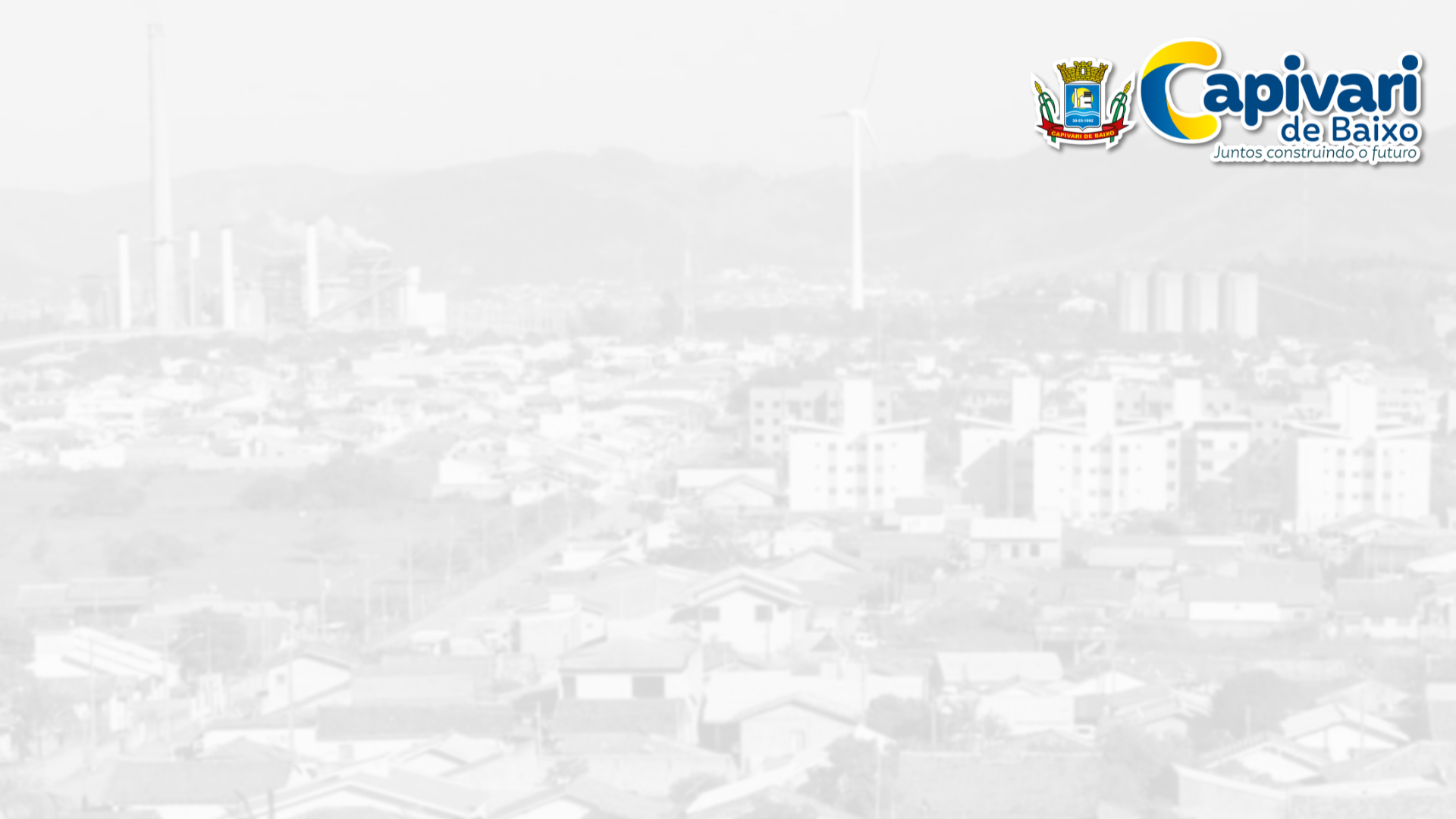 Mediações Familiares:
Intervenção realizada pelos técnicos – assistente social, psicólogo e advogado do CREAS as famílias que estão em situação de conflito. Objetivo é buscar uma solução e reorganização da vida pessoal ou familiar.

Total: 05 mediações
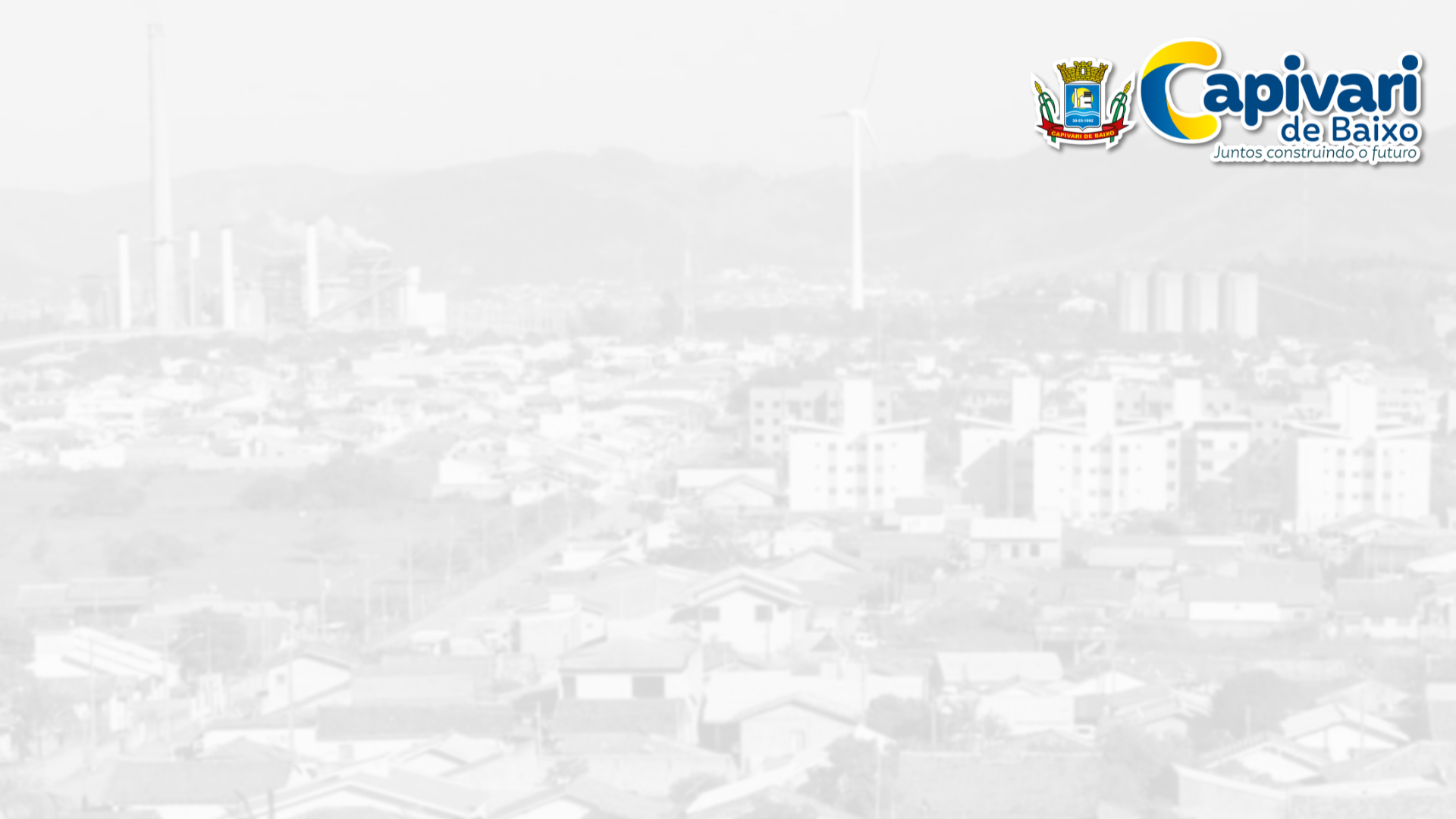 Divulgação CREAS e capacitando futuros médicos: parceria com secretaria de Saúde
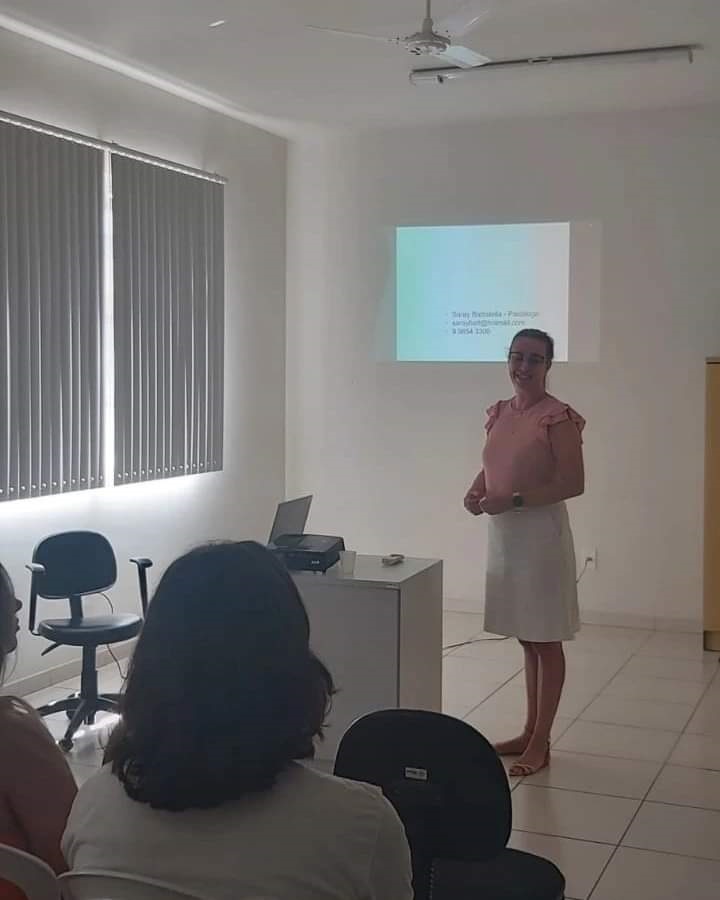 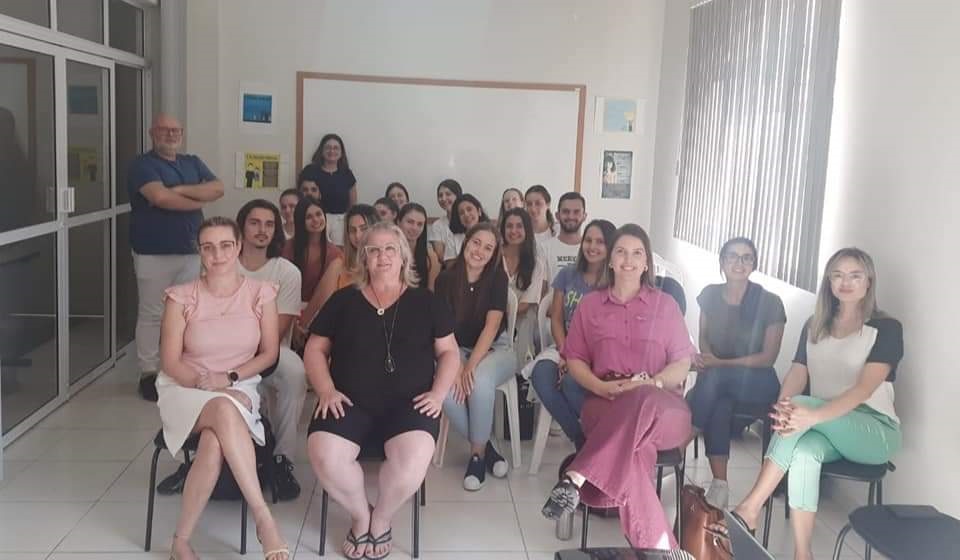 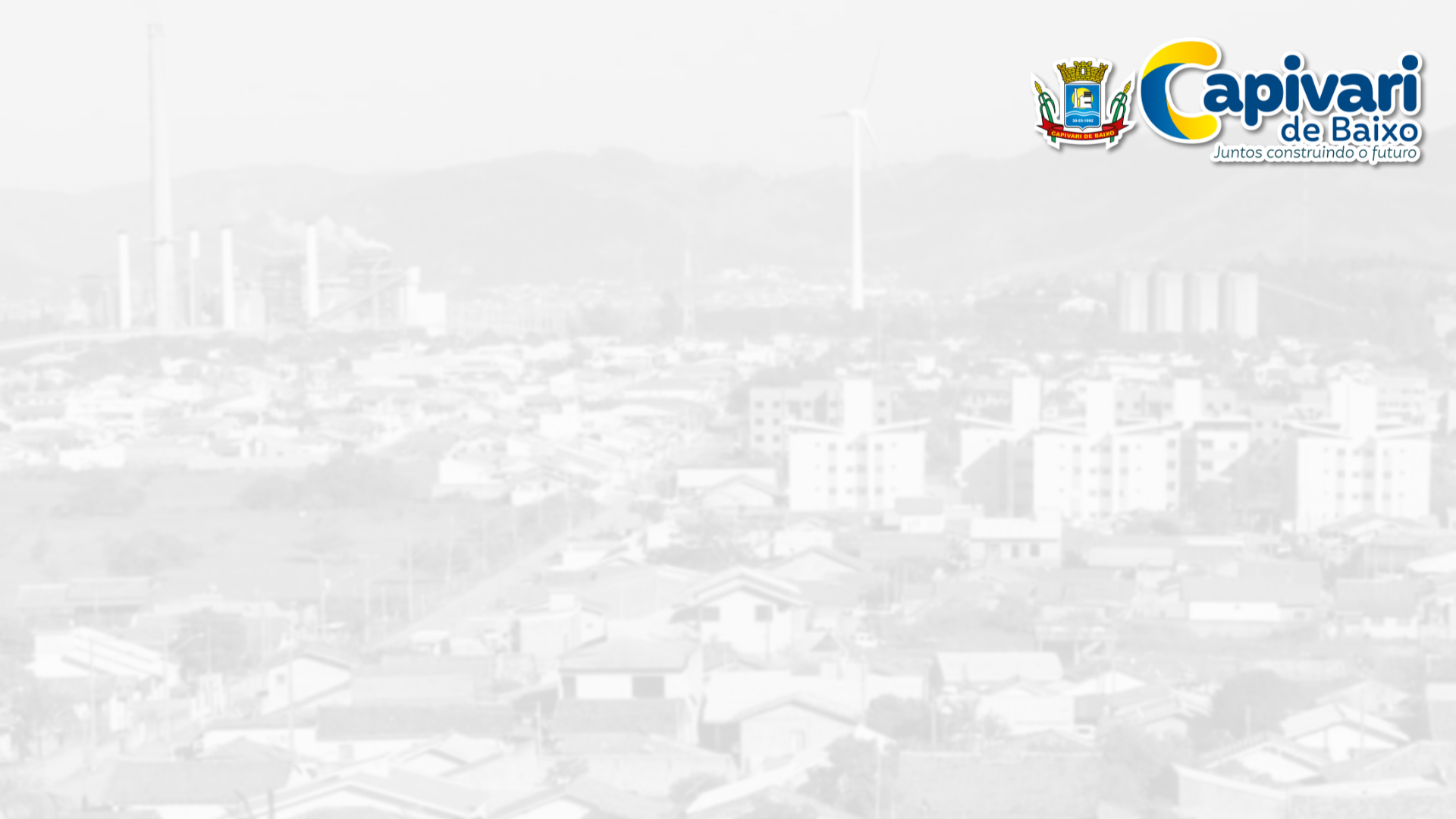 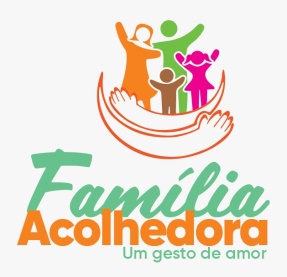 Serviço de Acolhimento emFamília Acolhedora
Este serviço organiza o acolhimento de crianças e/ou adolescentes, em residências de famílias acolhedoras. Como medida protetiva EXCEPCIONAL e PROVISÓRIA. 

Essas famílias são devidamente cadastradas, capacitadas e acompanhadas durante toda a sua permanência no serviço; 
O acolhimento familiar é uma alternativa de proteção a crianças e adolescentes que tiveram seus direitos violados e por determinação judicial precisaram ser afastadas do convívio familiar. Permanecem no SAF até a reintegração familiar (origem ou extensa) ou encaminhamento para adoção.
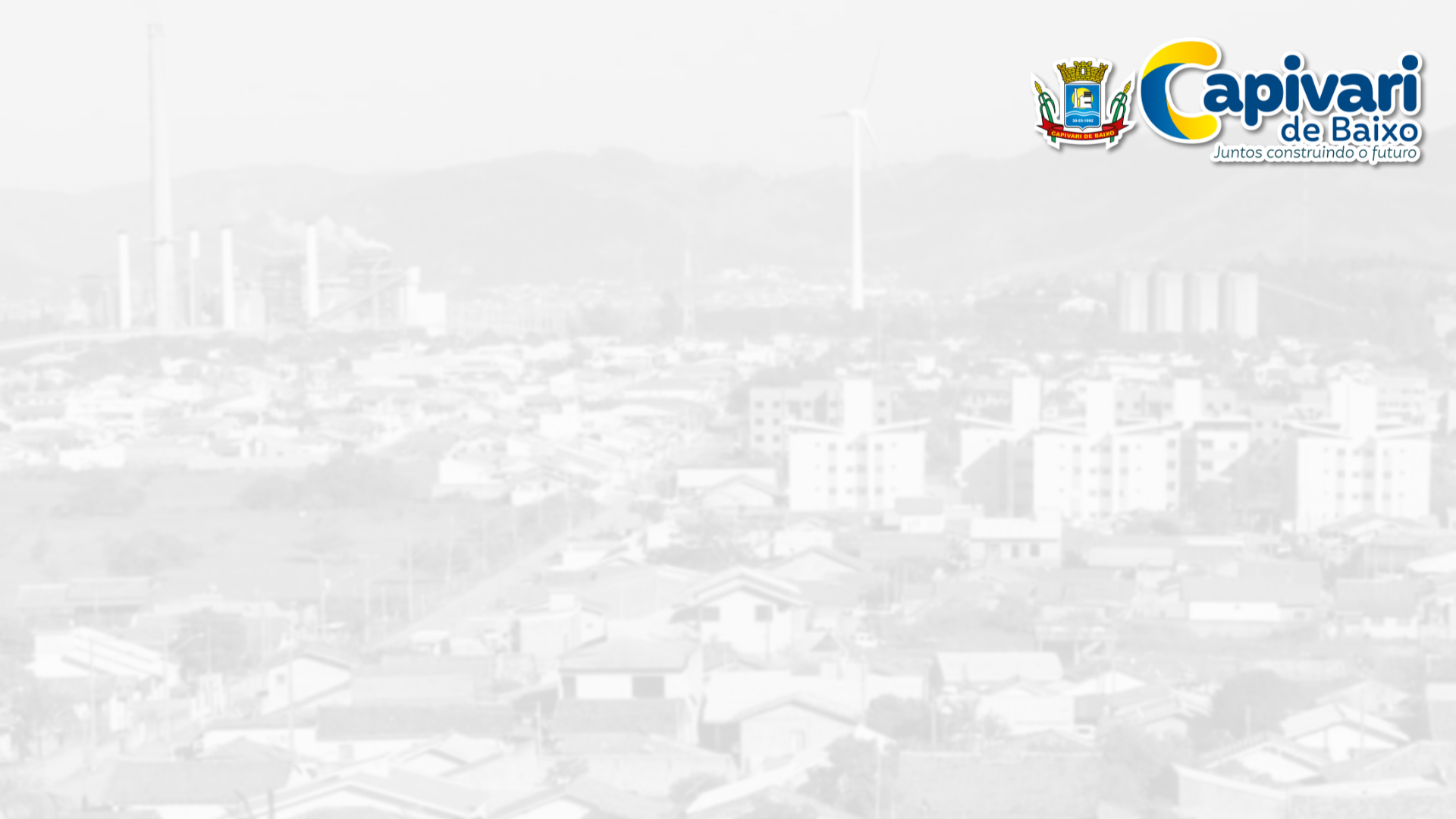 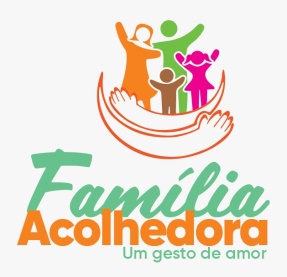 Atividades no Serviço de Família Acolhedora
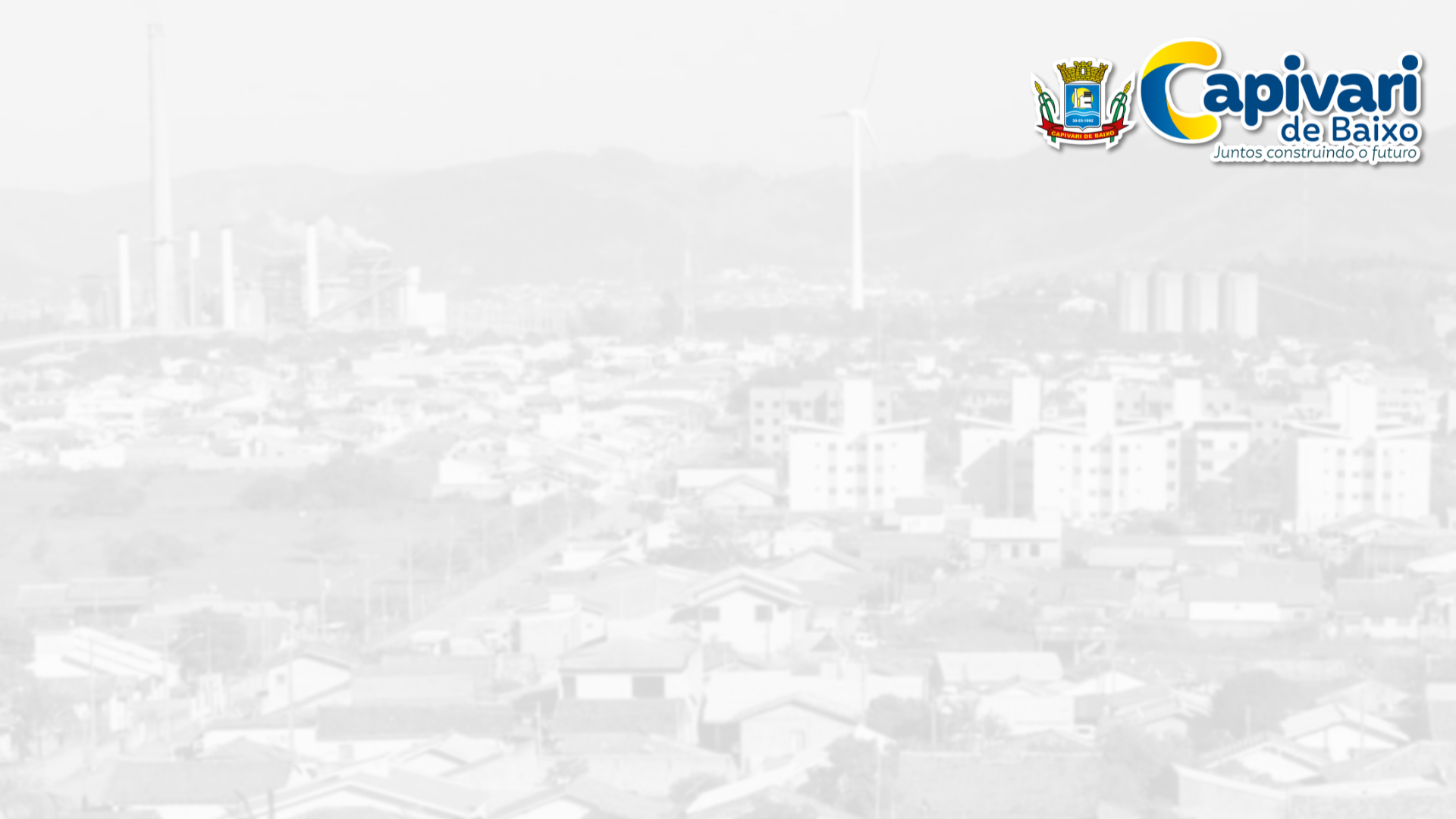 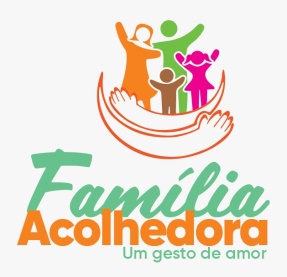 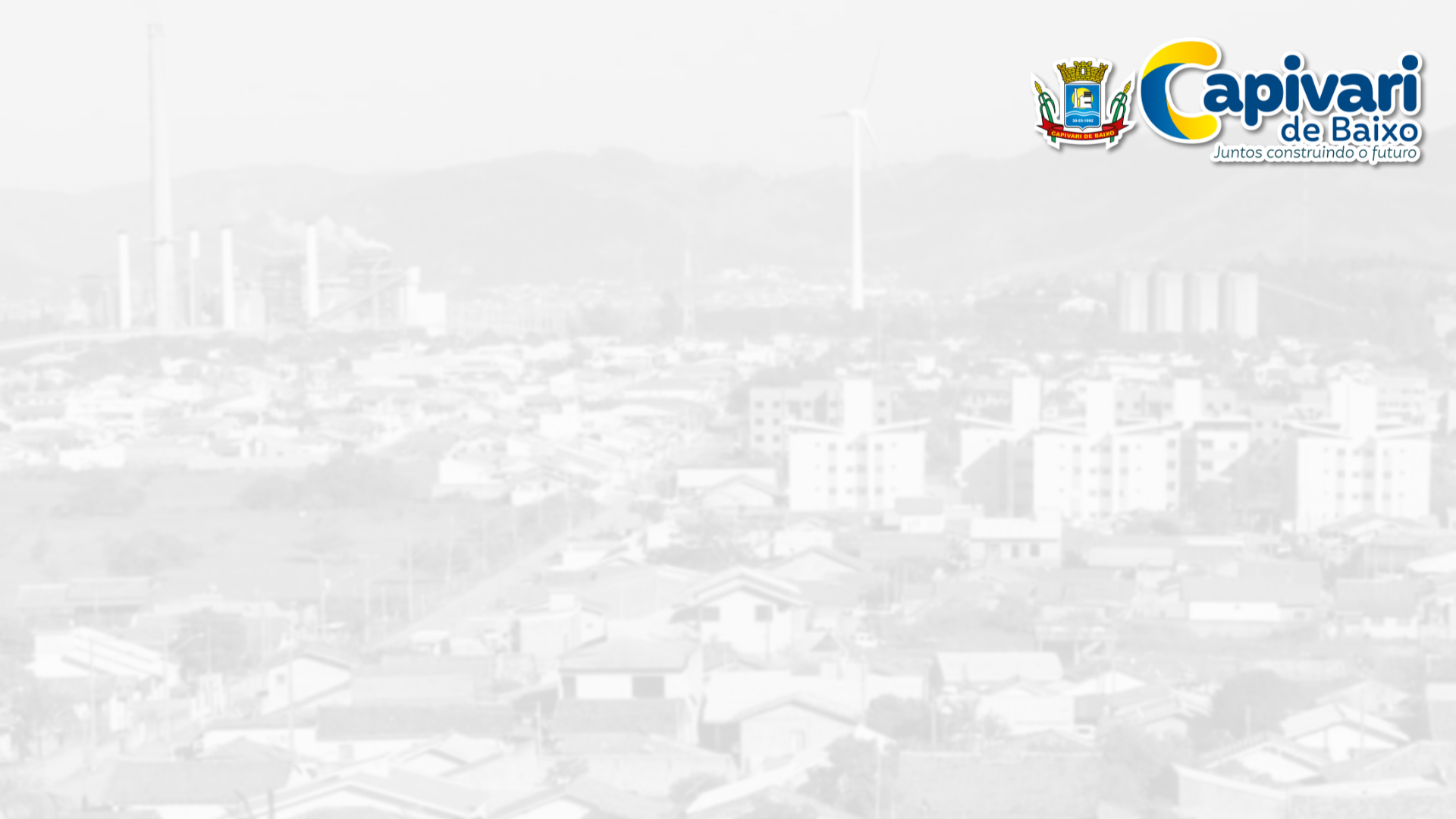 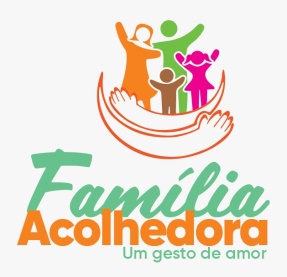 FOTOS
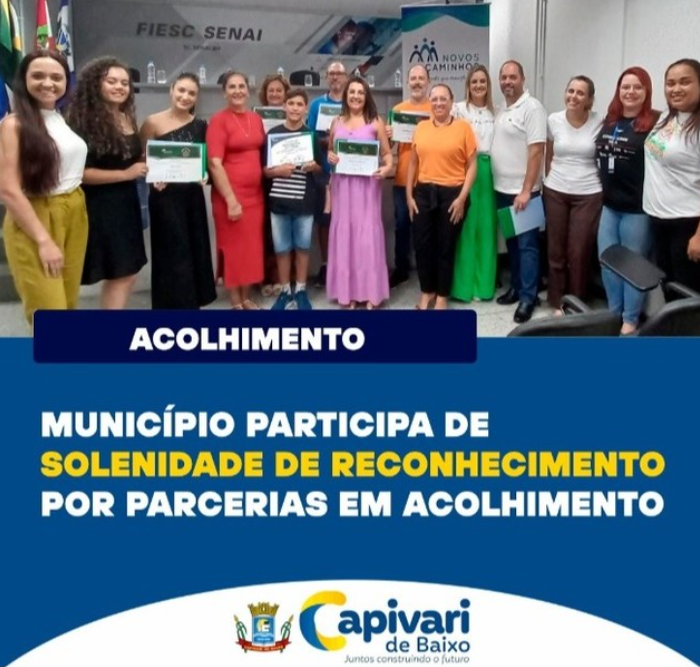 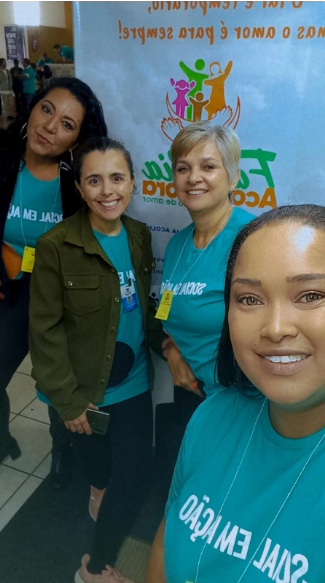 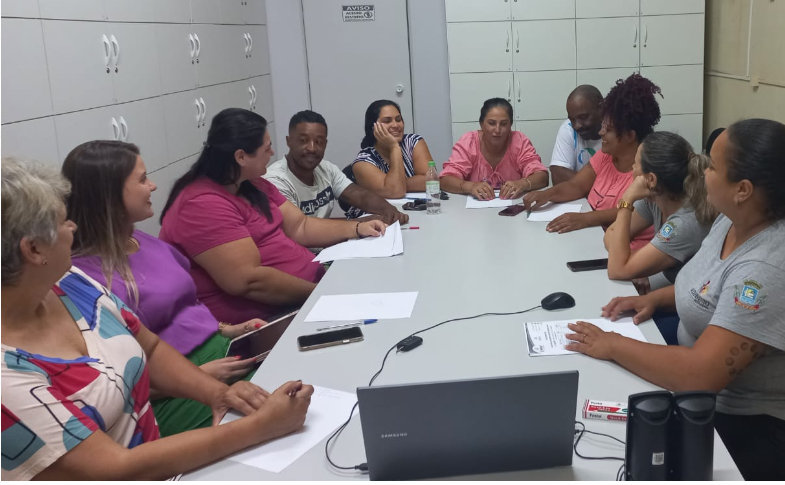 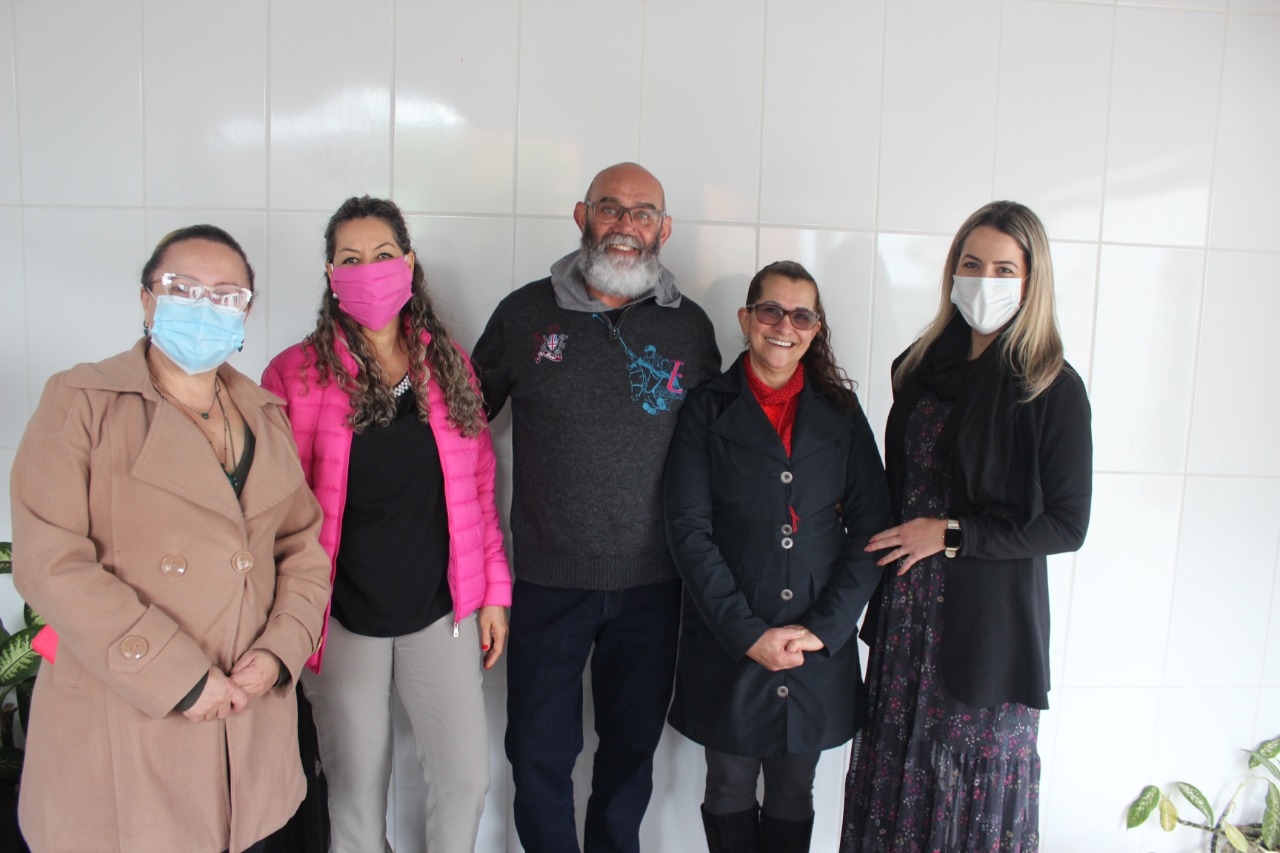 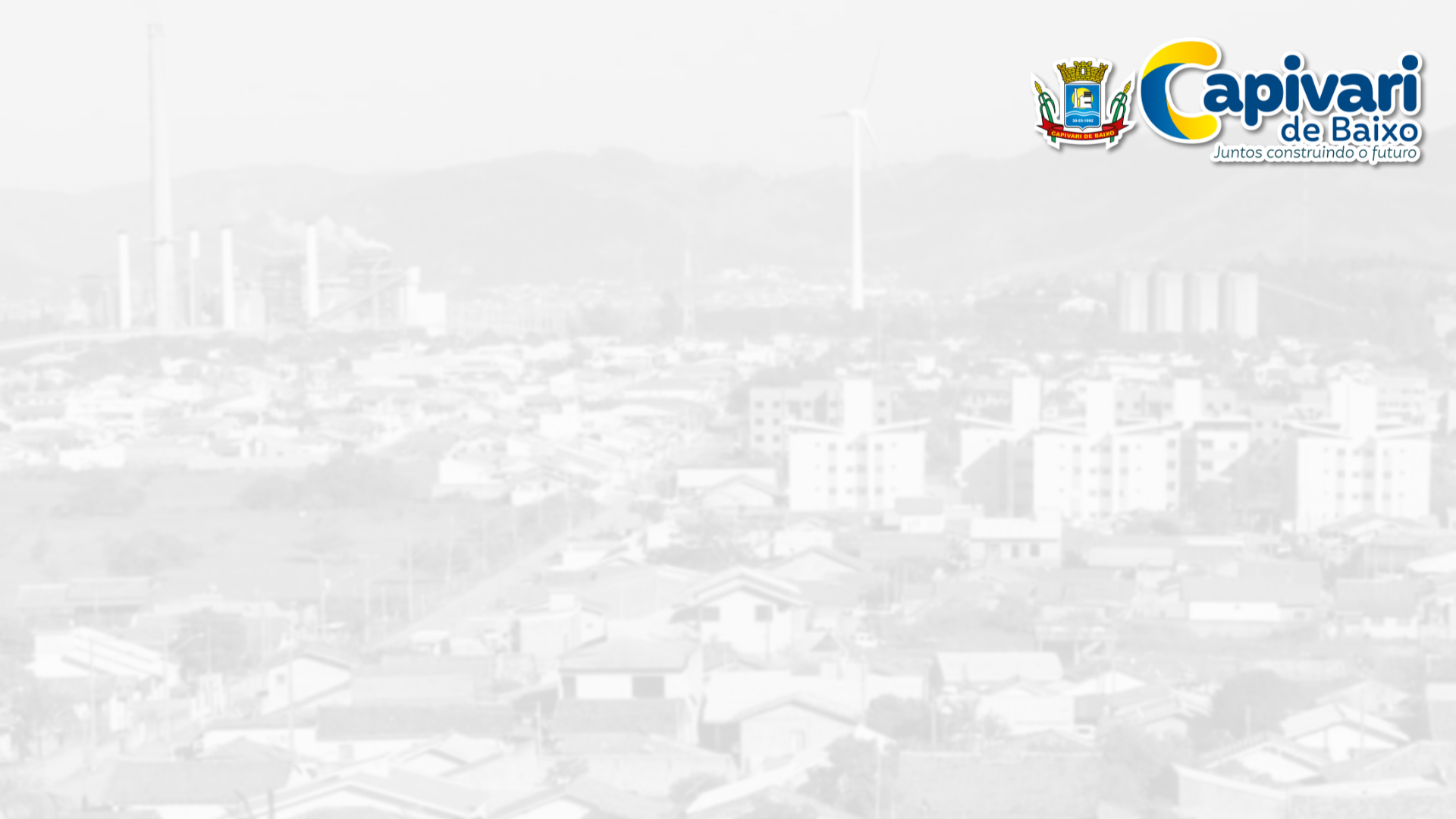 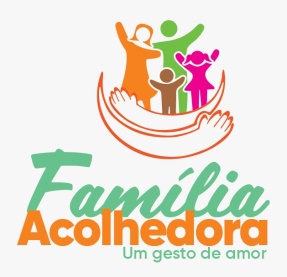 FOTOS
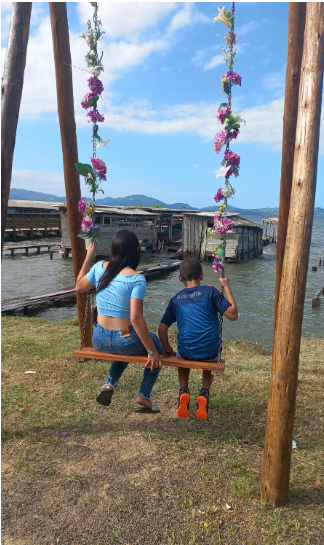 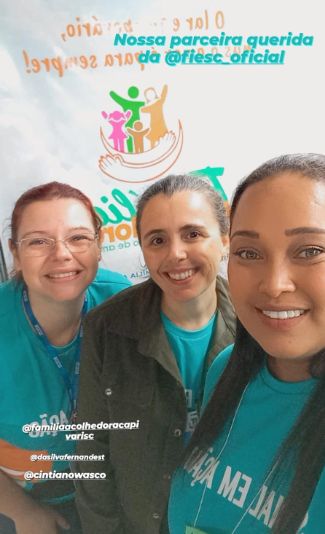 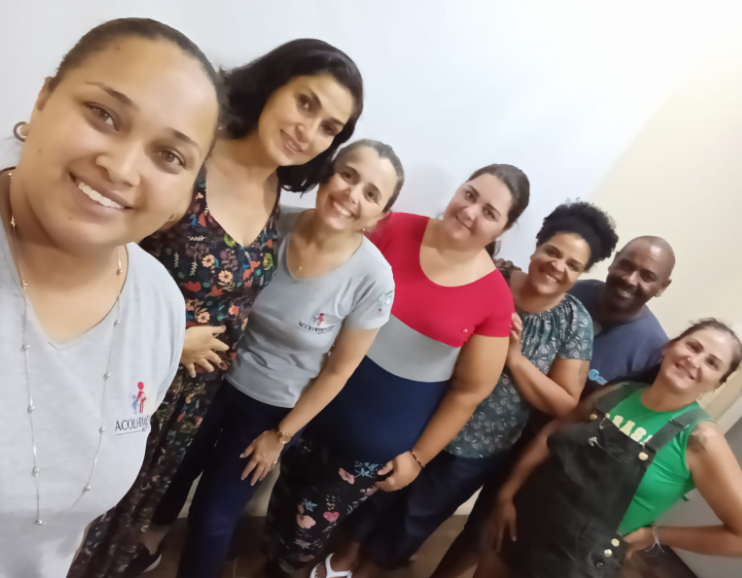 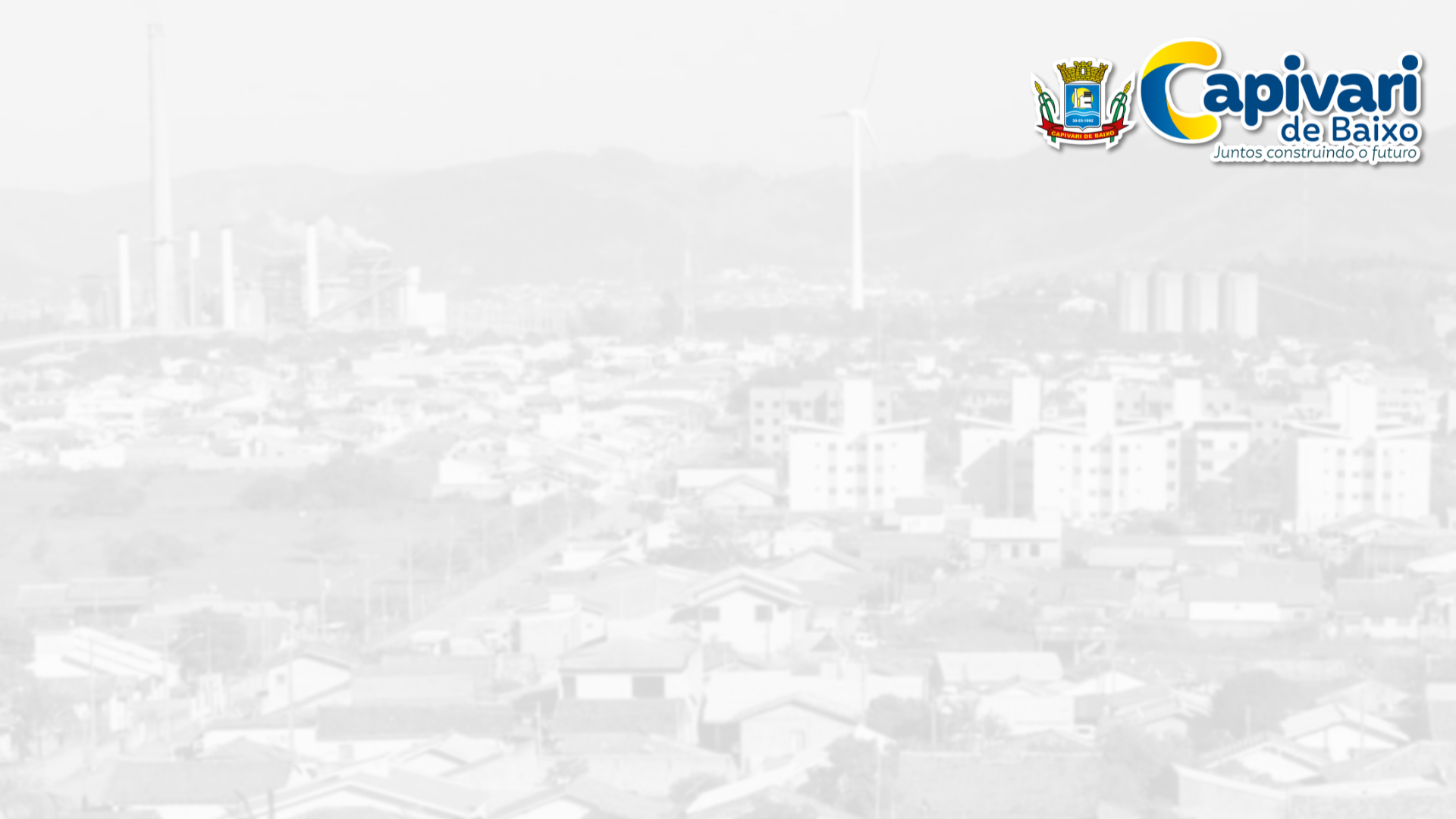 SERVIÇO DE ACOLHIMENTO INSTITUCIONAL - ABRIGO
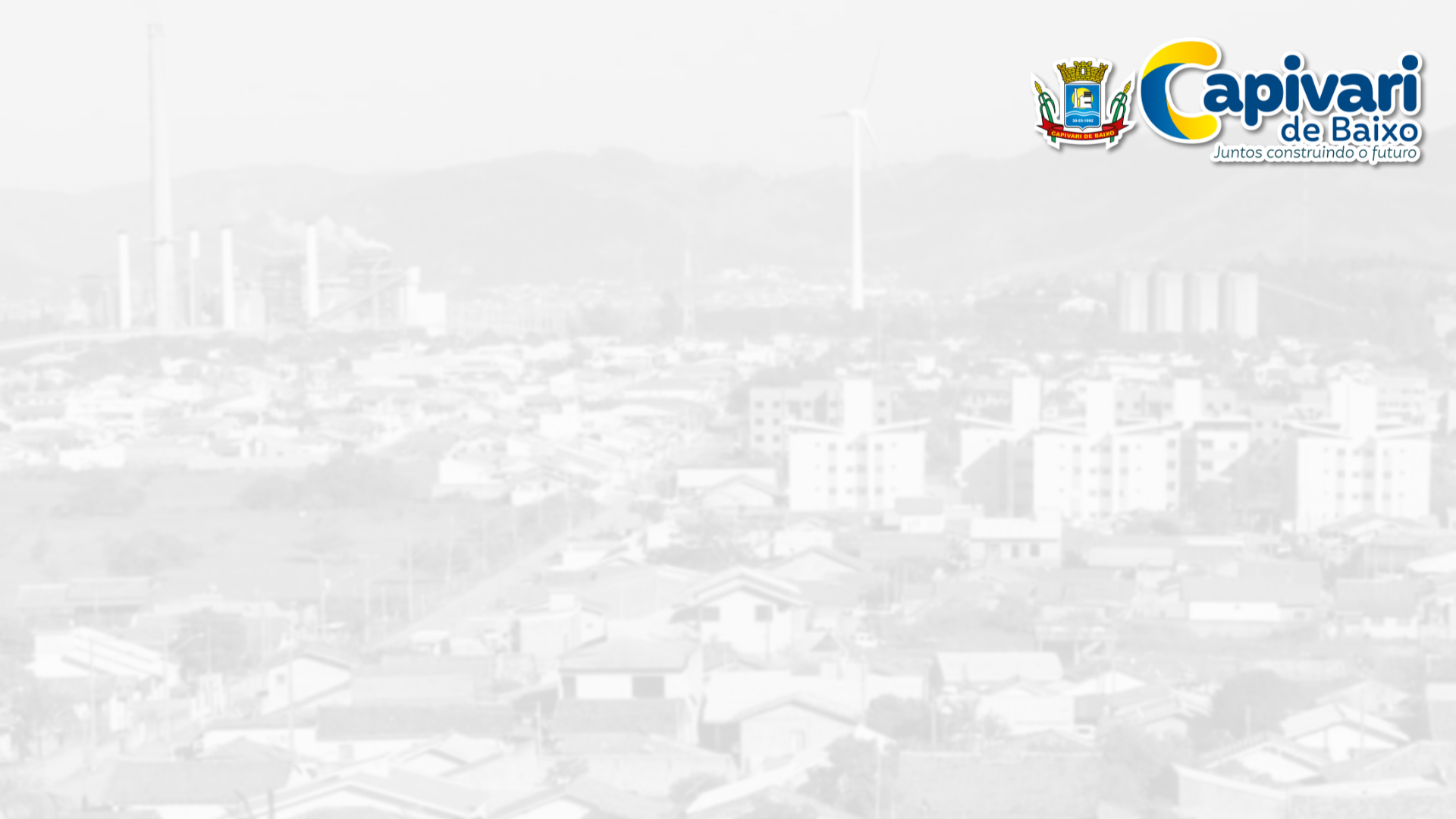 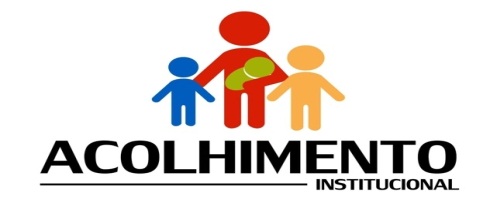 ACOLHIMENTO INSTITUCIONAL
O Serviço de Acolhimento Institucional – SAI tem como finalidade acolher crianças e adolescentes em caráter provisório e excepcional, sob medida de proteção conforme artigo 98 do Estatuto da Criança e do Adolescente, que estejam em situação de risco pessoal e social.
	Esta é uma medida de proteção expedida em caráter emergencial pelo Conselho Tutelar ou por determinação do Poder Judiciário.
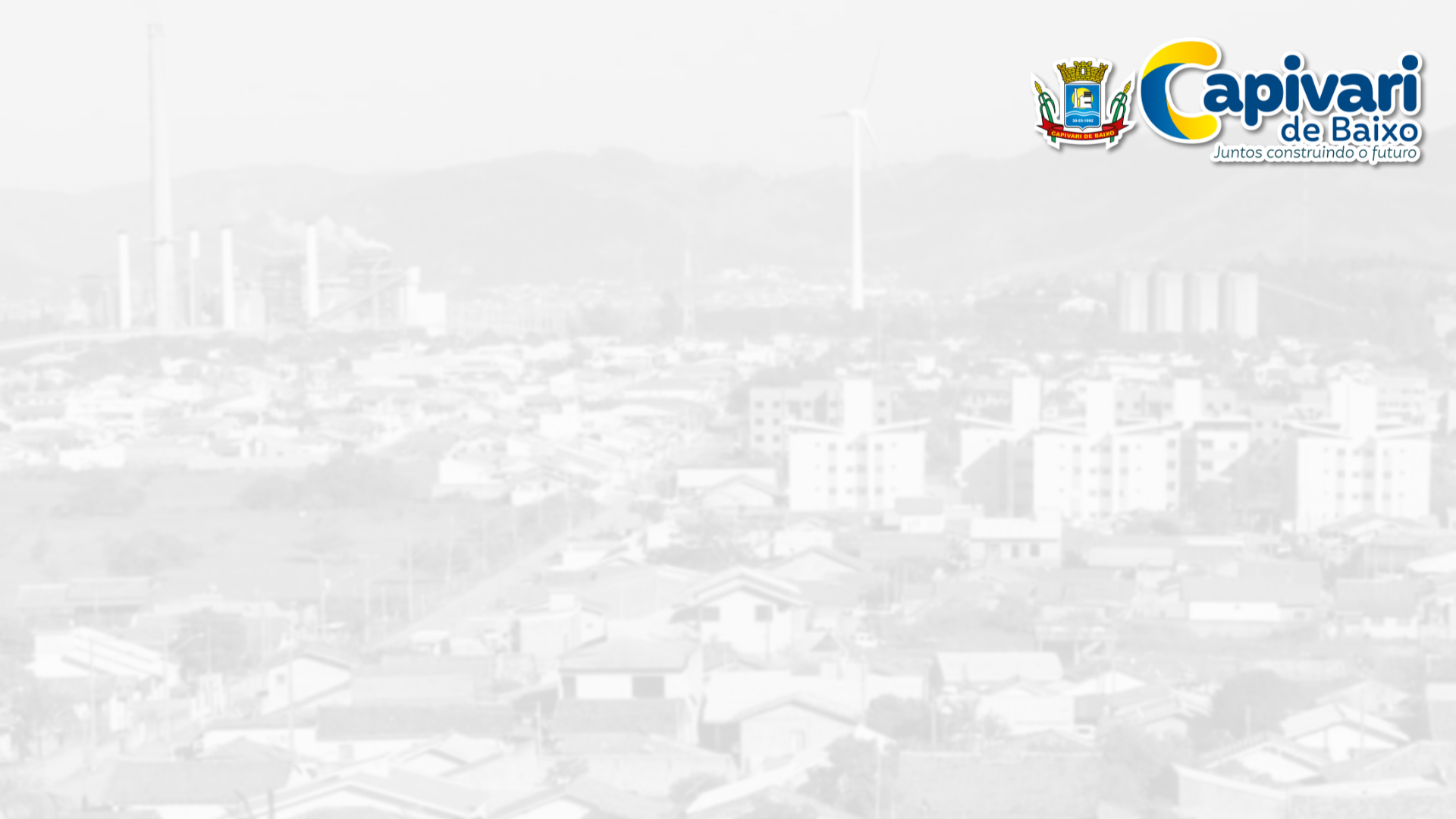 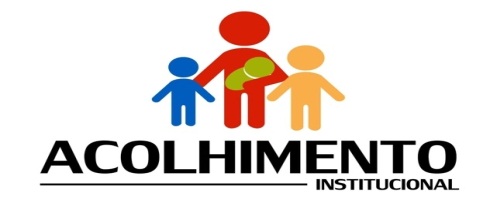 ACOLHIMENTO INSTITUCIONAL
TOTAL DE ABRIGADOS NO 1º QUADRIMESTRE:   09

DESACOLHIMENTO:  00

ACOLHIMENTOS NOVOS NO QUADRIMESTRE:  04
      
REINTEGRAÇÃO FAMILIAR:00

TRANSFERIDOS PARA OUTRO ABRIGO:  00

 TRANSFERIDO PARA O ACOLHIMENTO FAMILIAR:  00
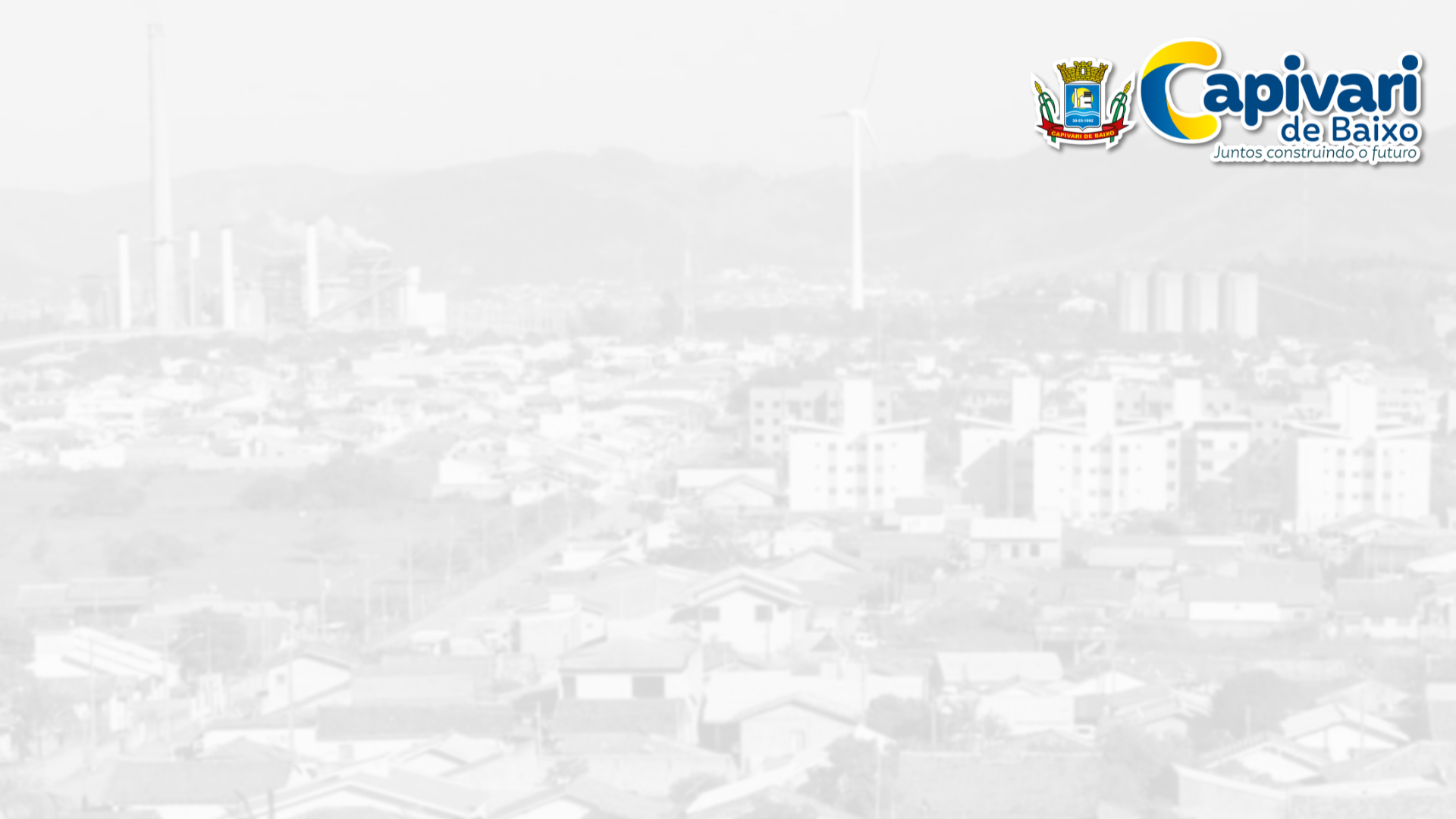 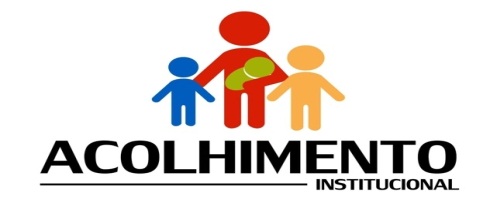 ACOLHIMENTO INSTITUCIONAL
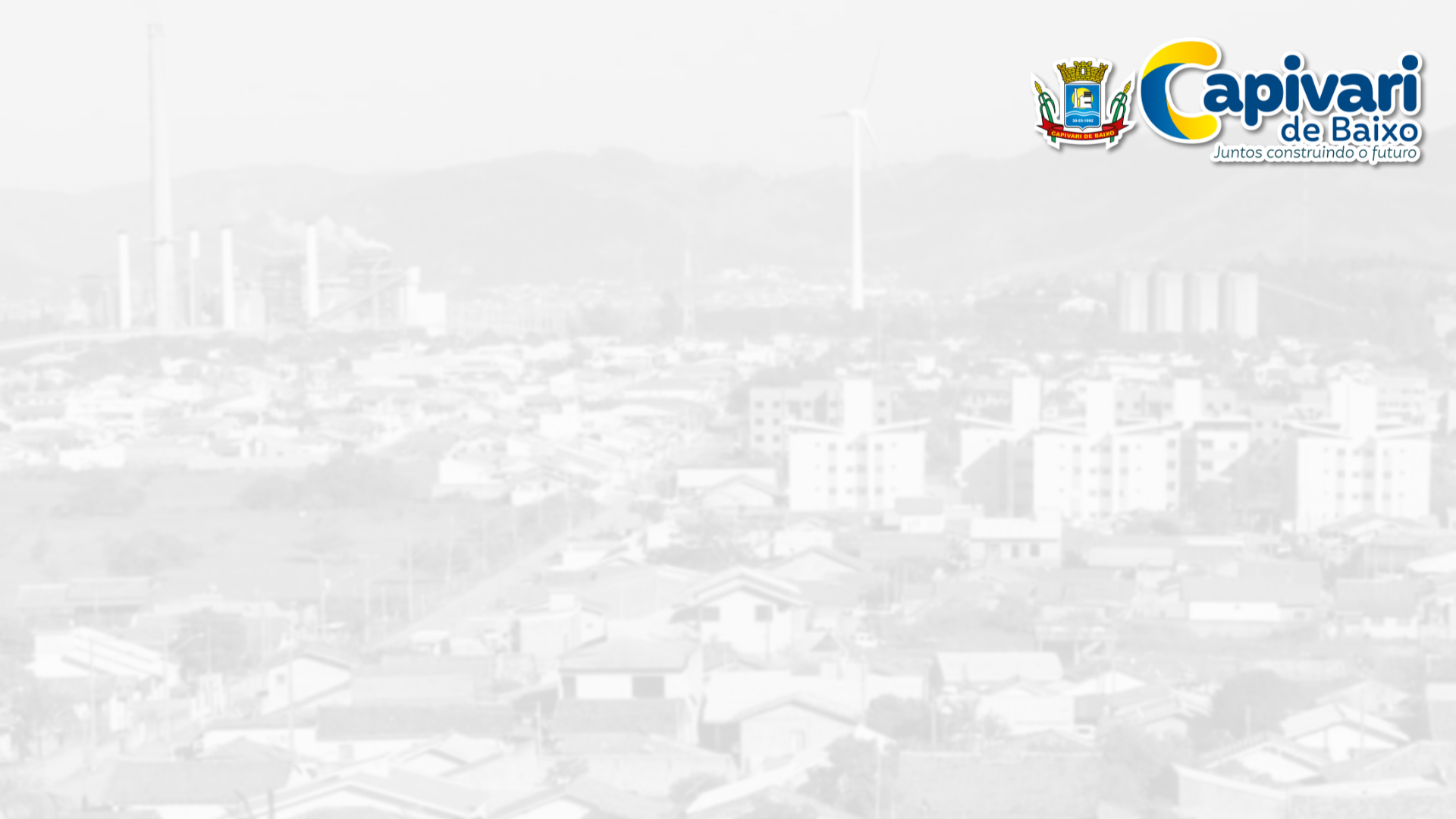 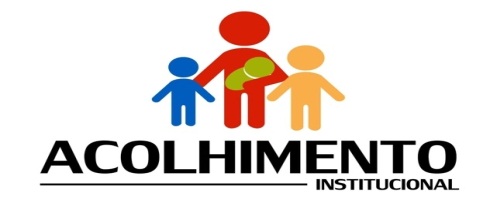 ATENDIMENTOS NAS UNIDADES DE SAÚDE
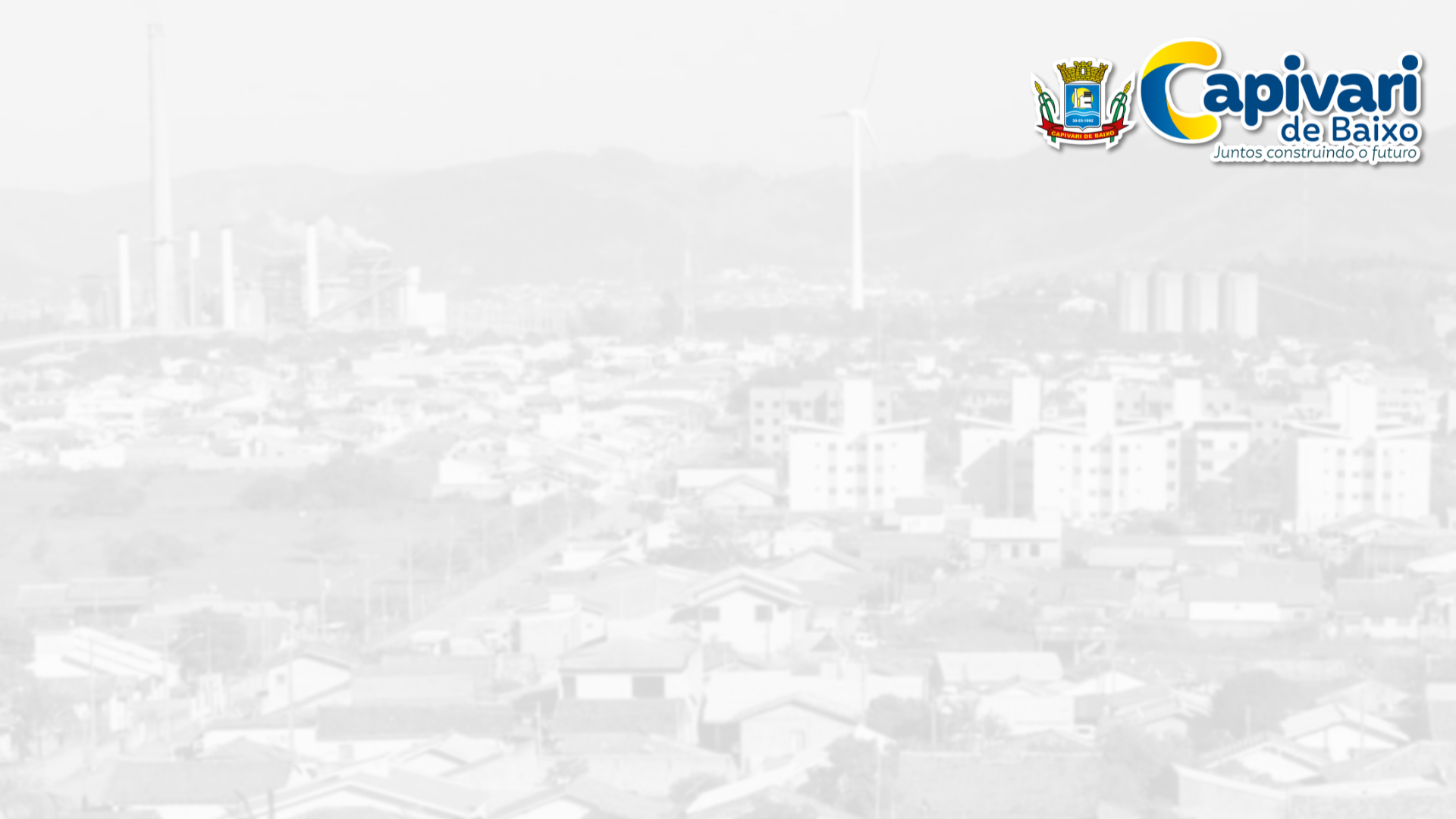 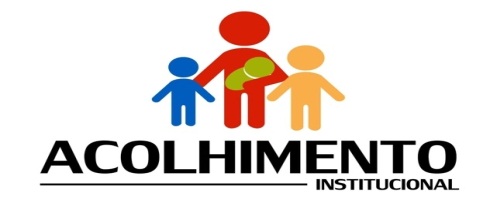 ATENDIMENTOS NAS UNIDADES DE SAÚDE e OUTRAS AVALIAÇÕES
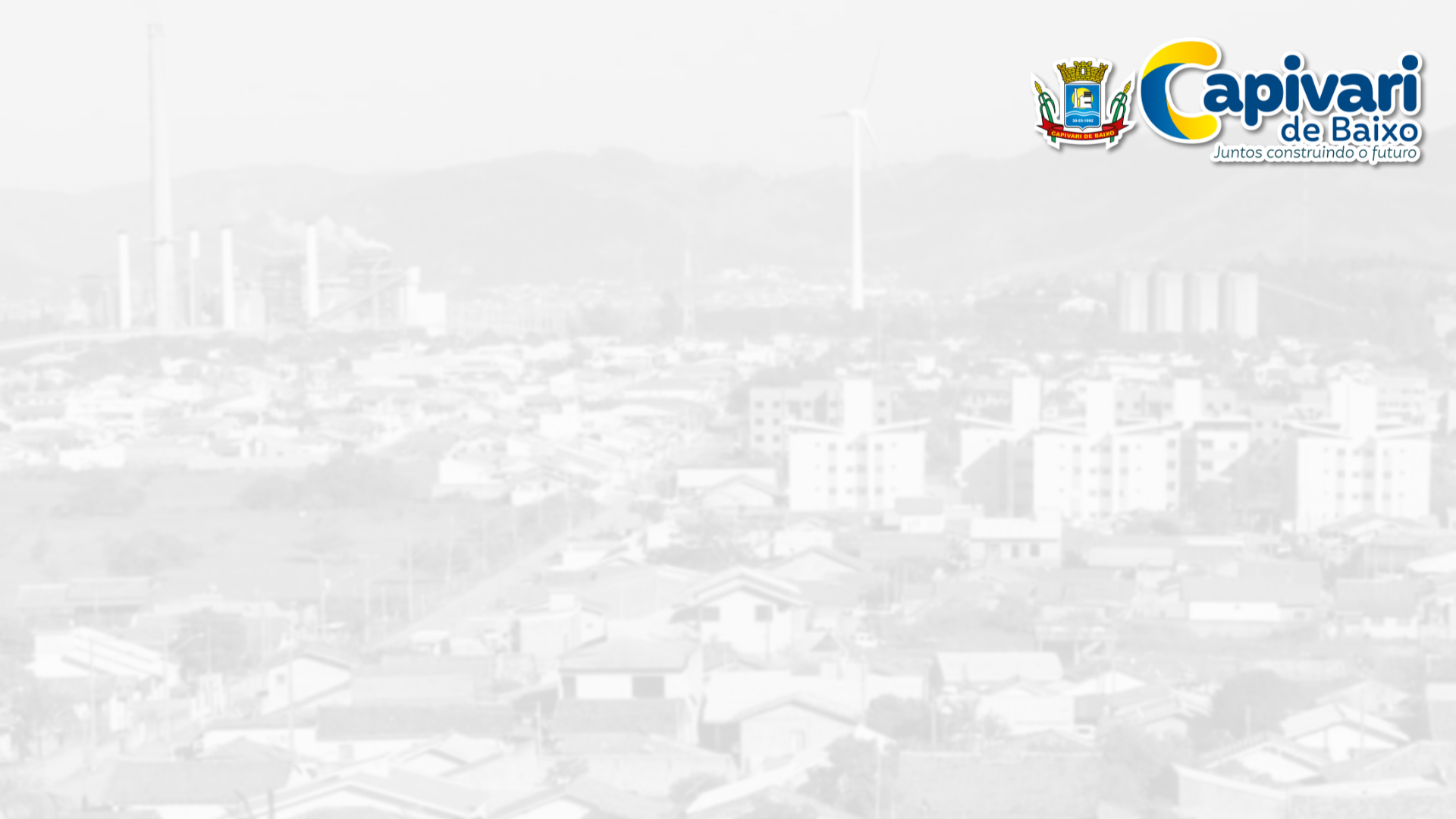 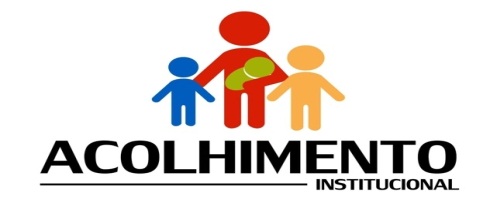 FREQUÊNCIA ESCOLAR
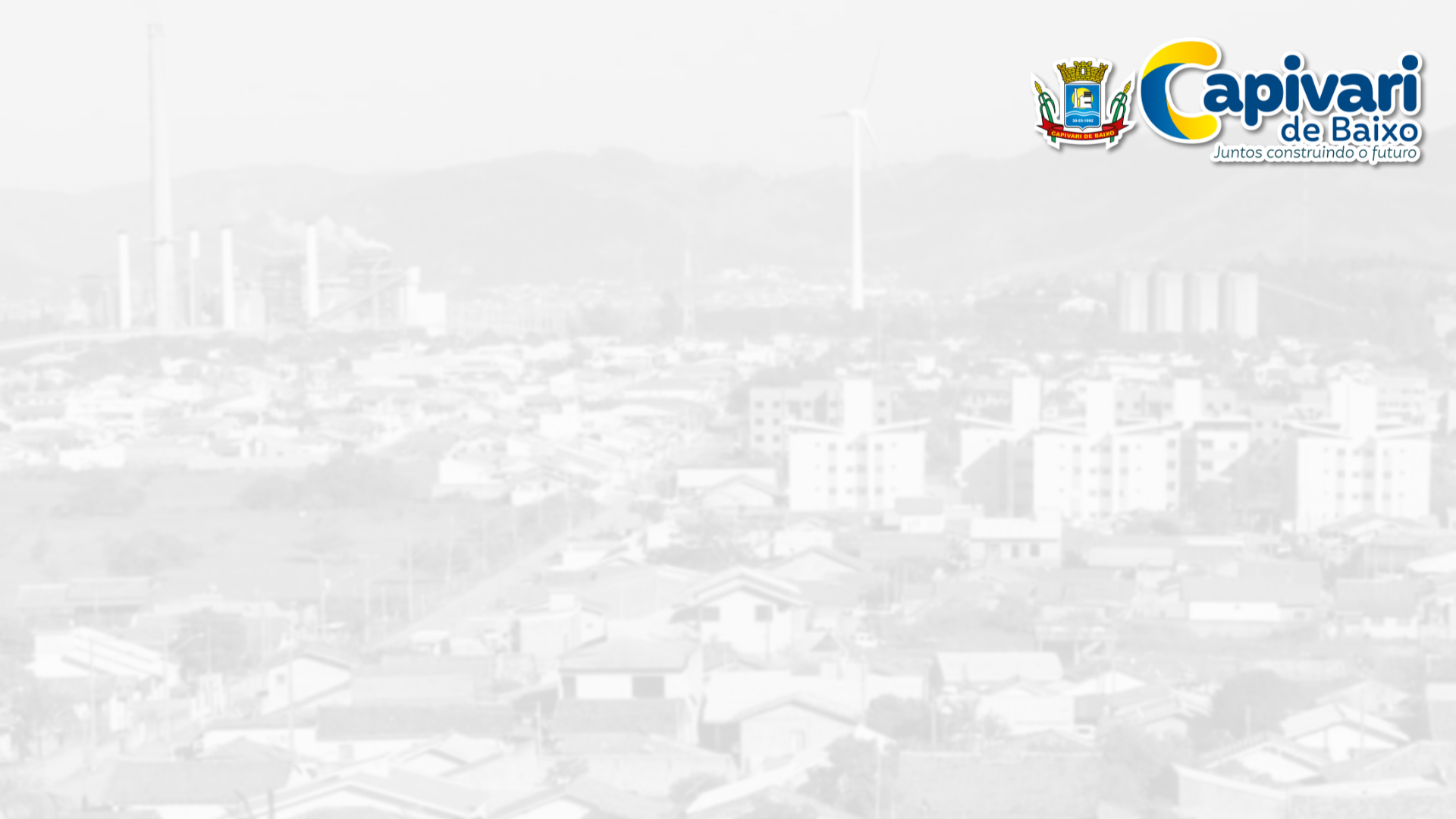 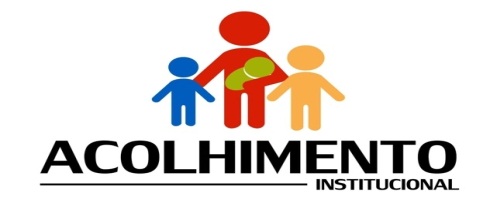 FREQUÊNCIA NOS SERVIÇOS DA REDE SOCIOASSISTENCIAL e PARCERIAS COM OUTROS SERVIÇOS(Período contraturno)
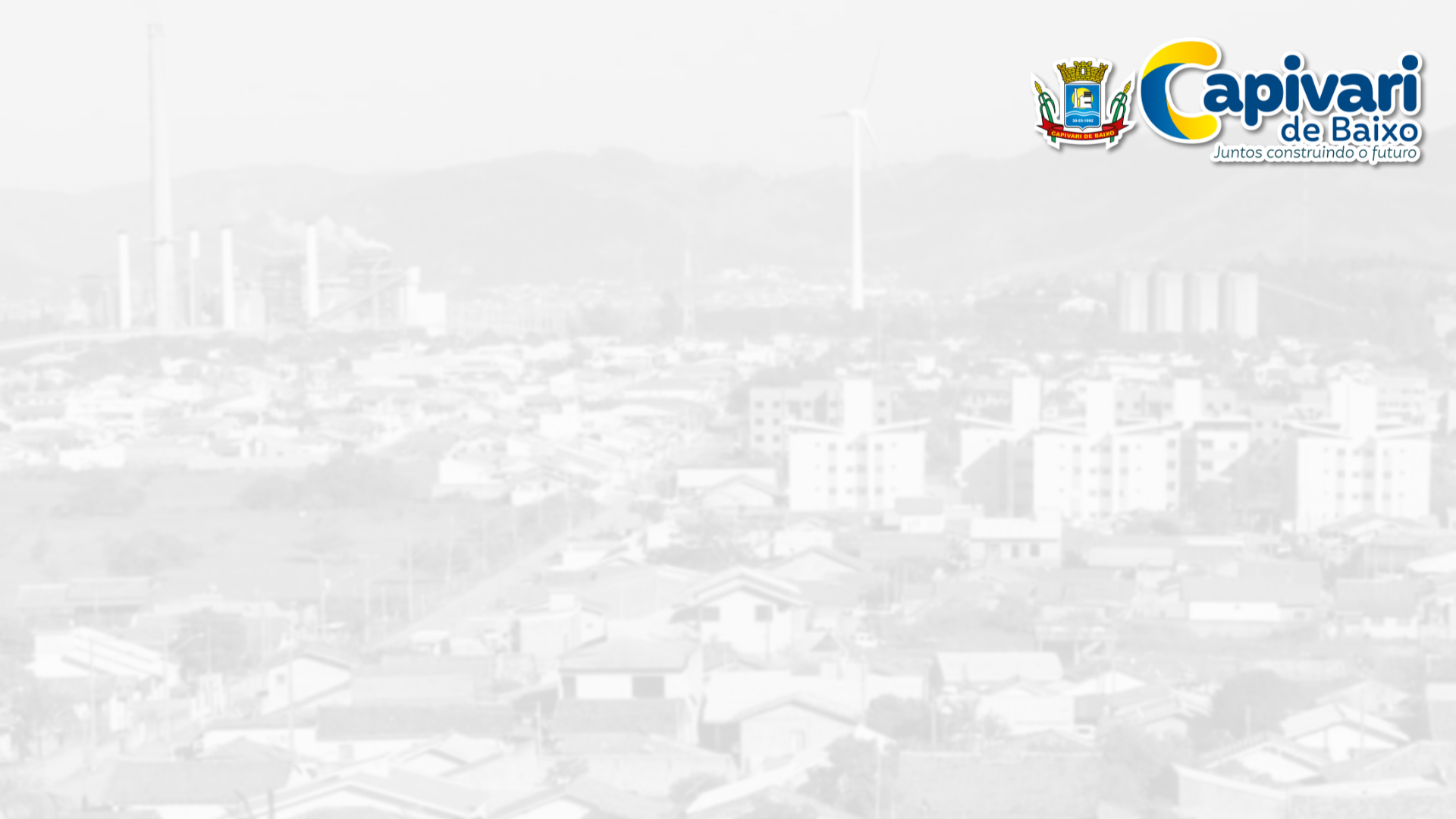 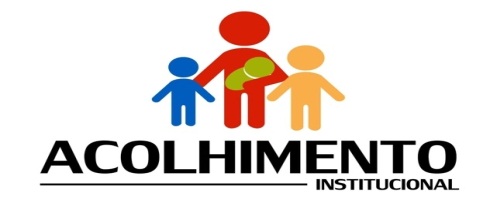 Atividades de Lazer e recreativas
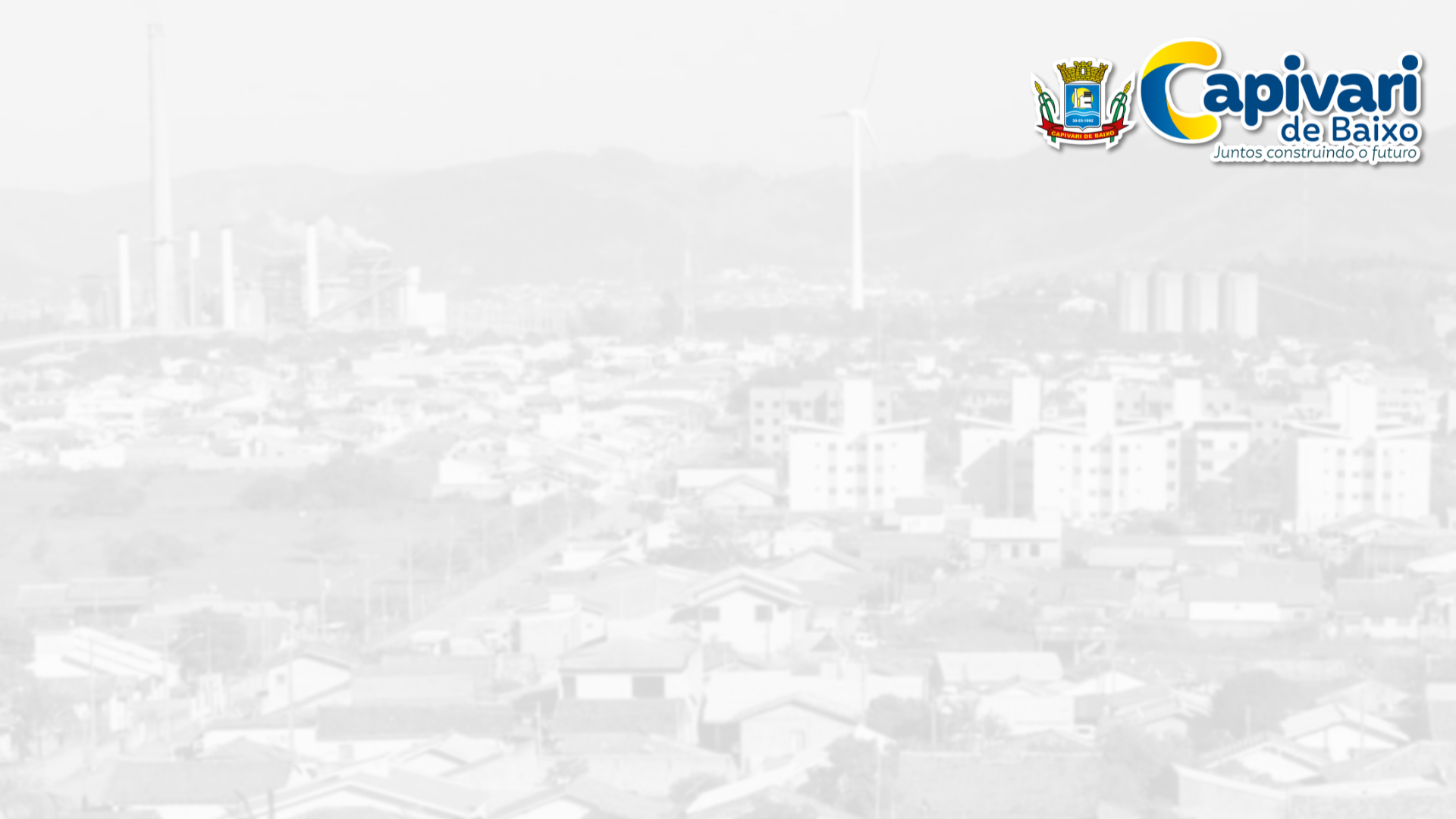 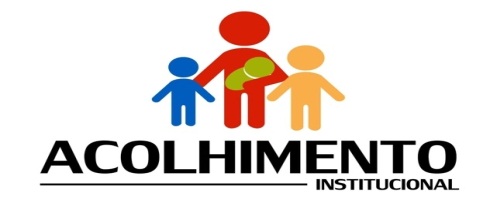 Festas de Aniversário
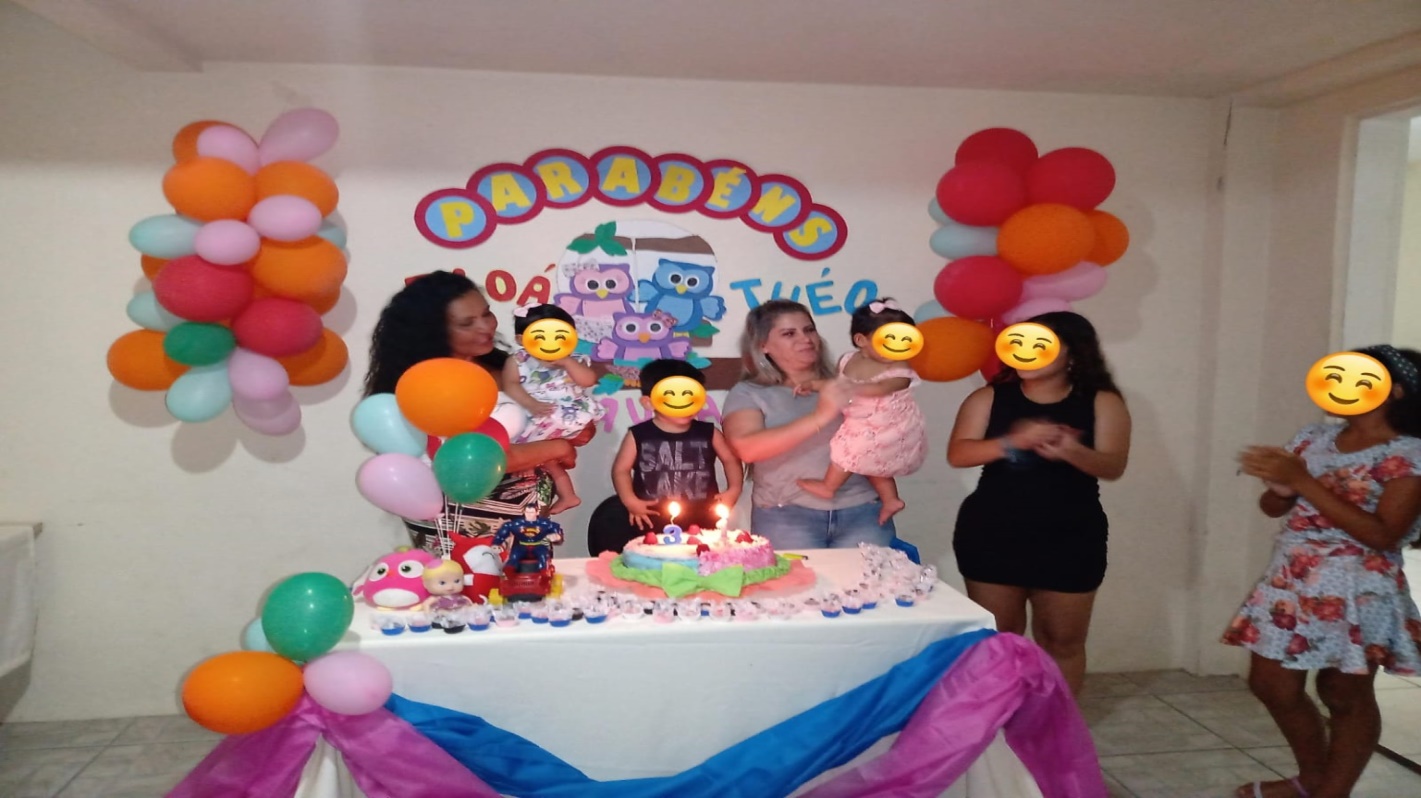 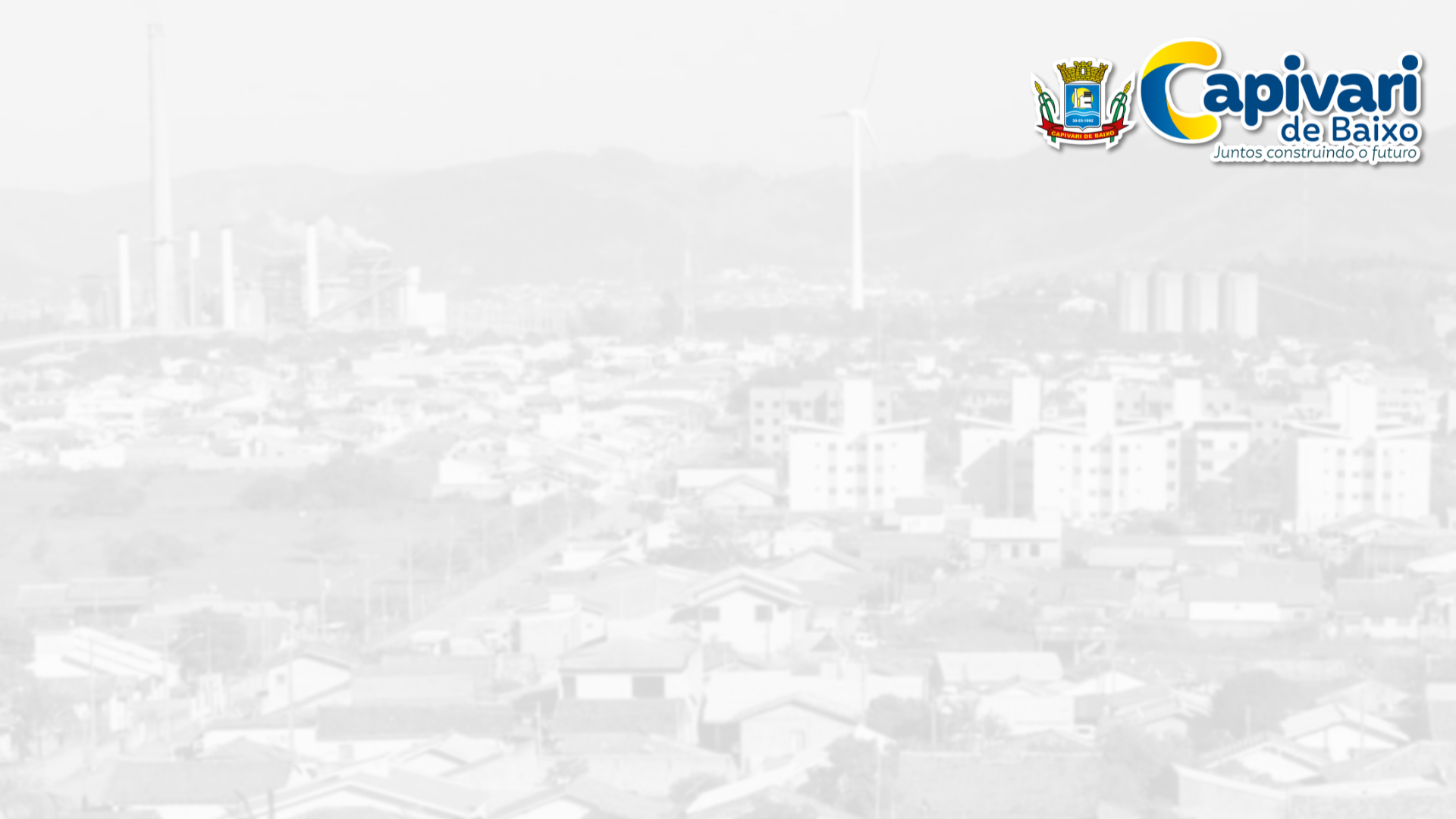 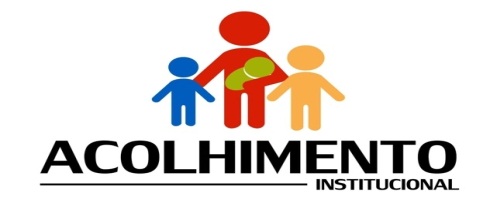 Atividades Recreativas
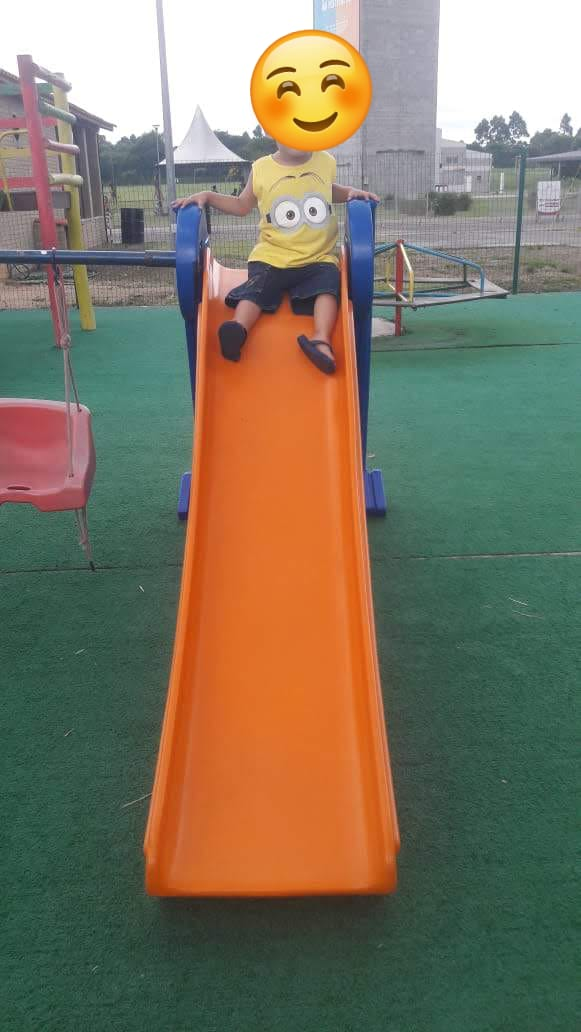 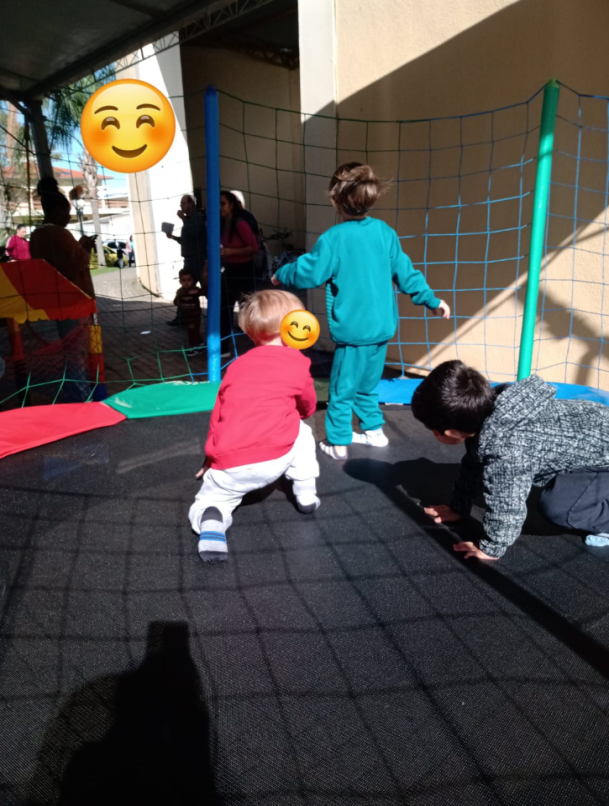 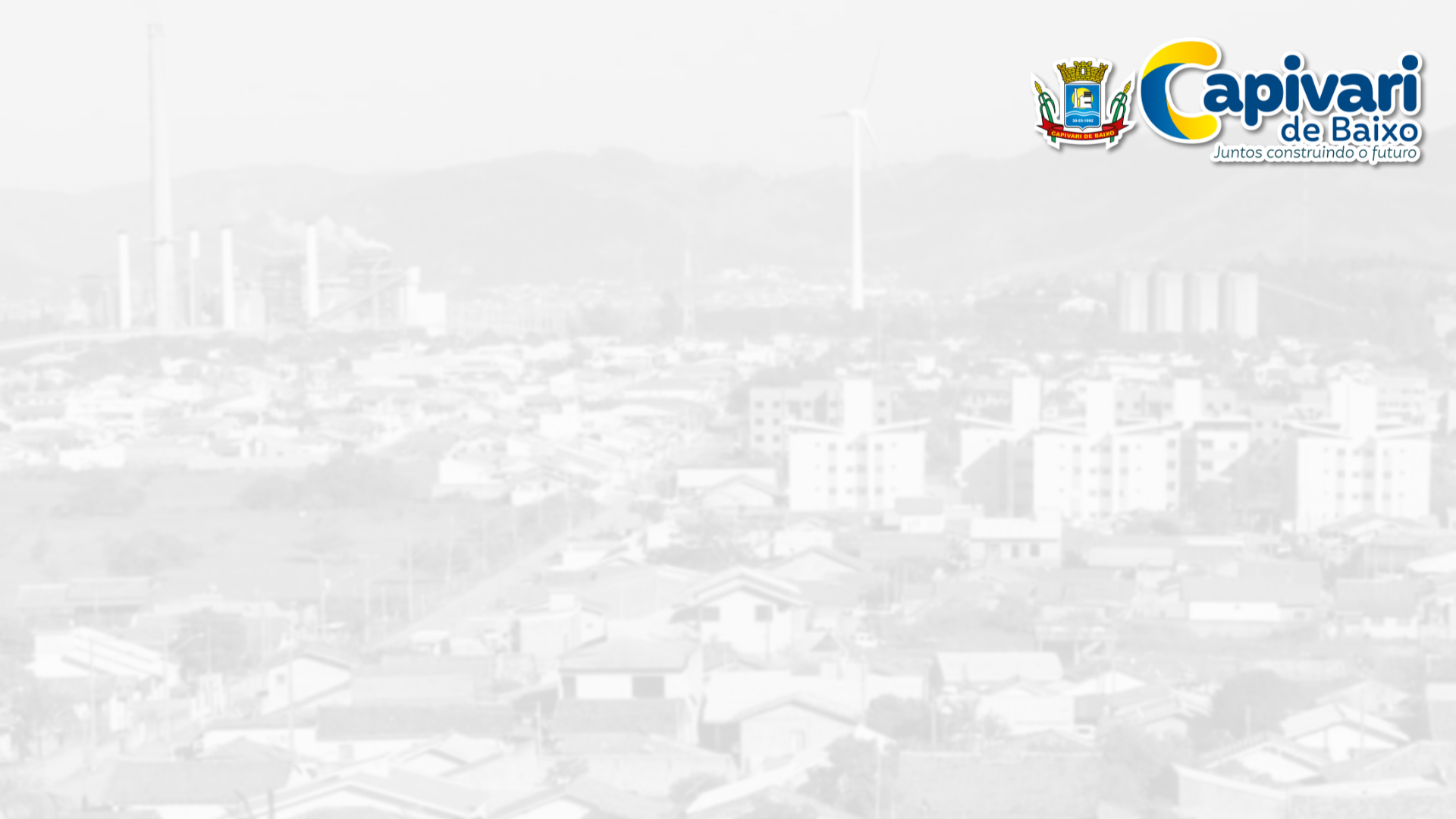 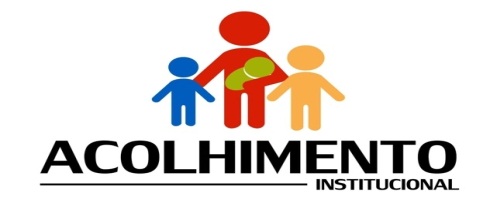 Atividades Recreativas
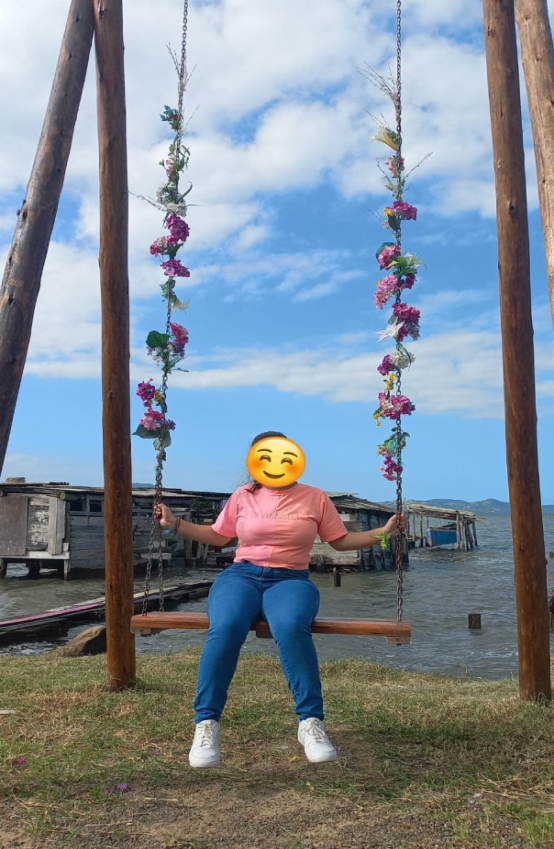 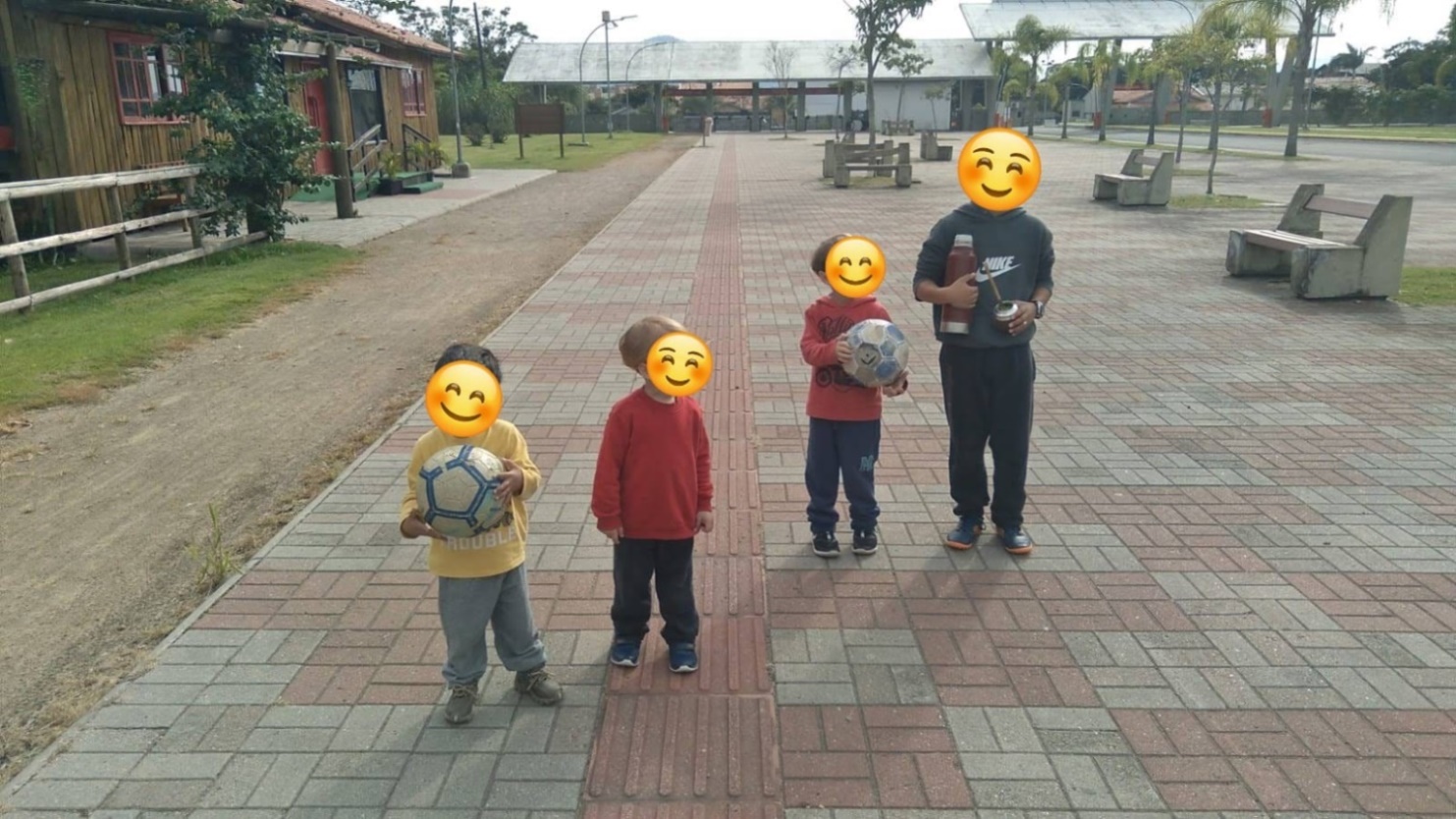 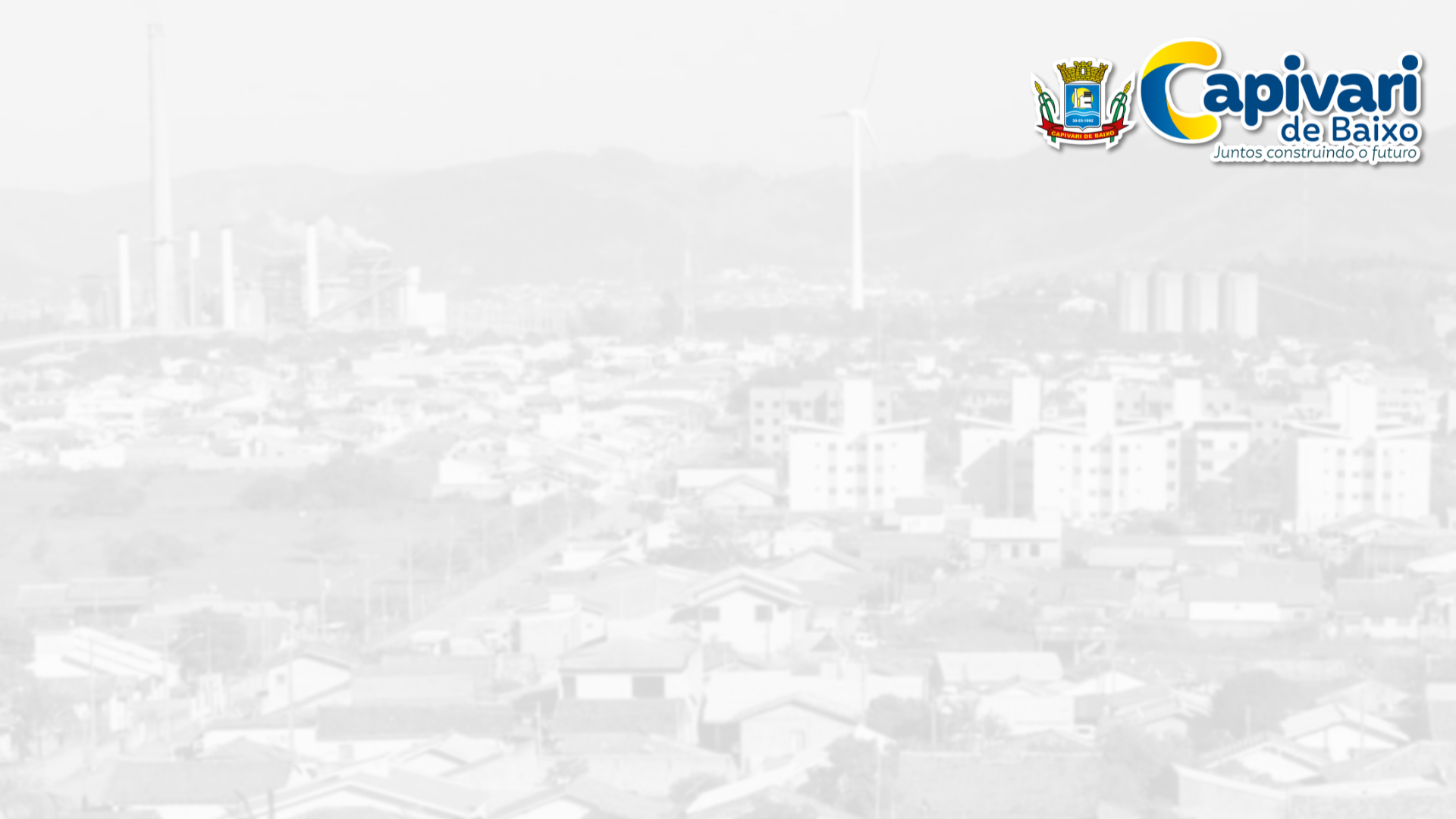 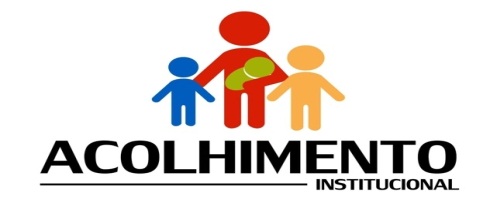 Atividades Recreativas
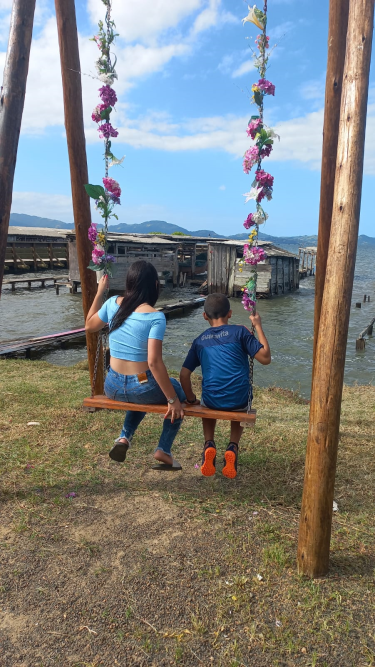 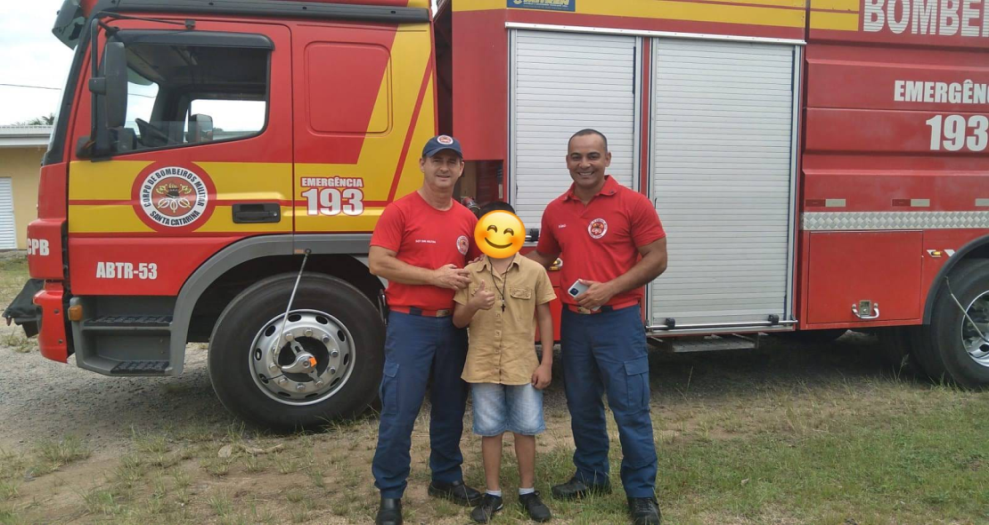 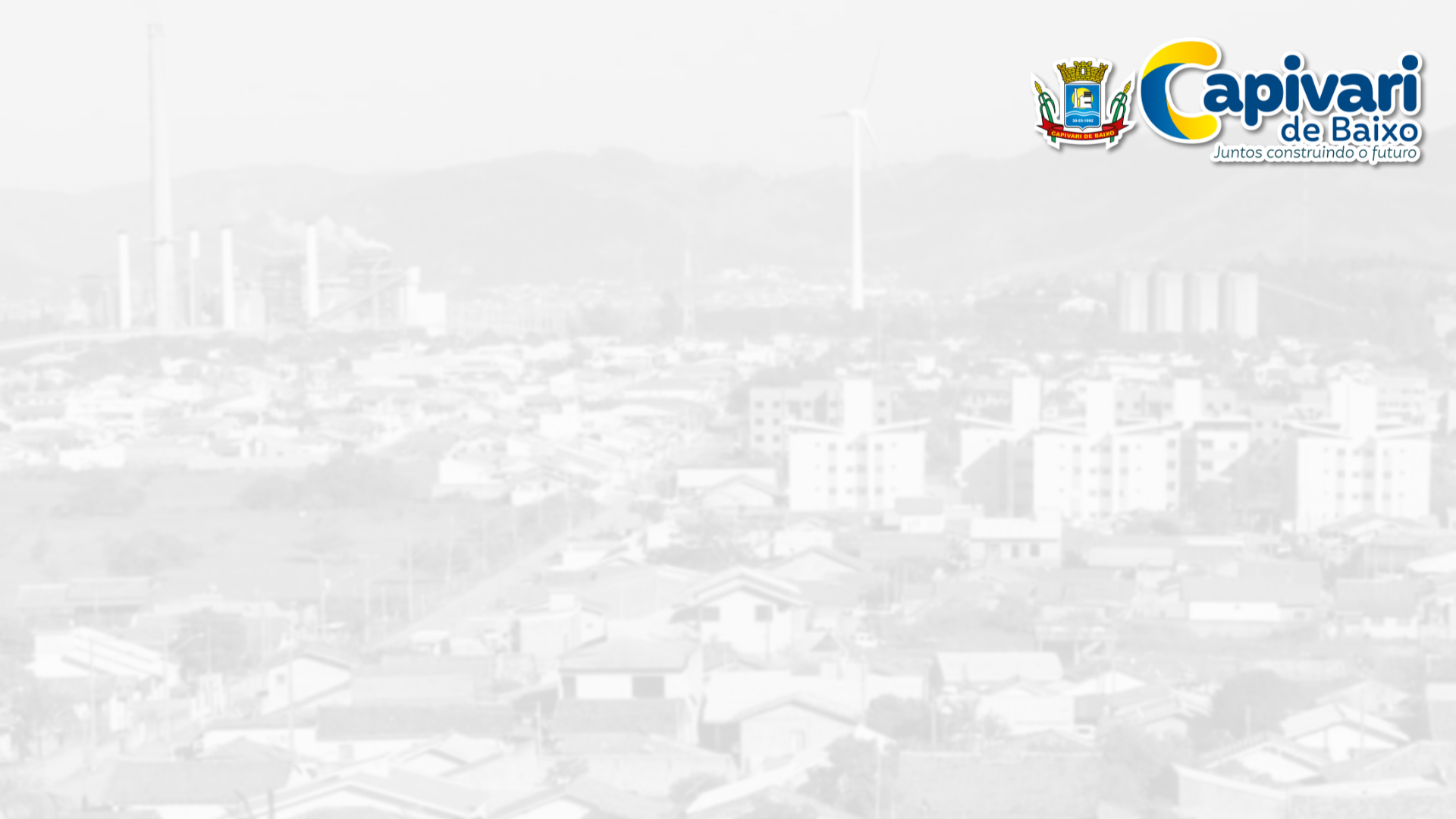 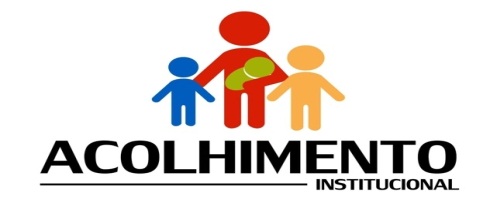 Oficina de yoga
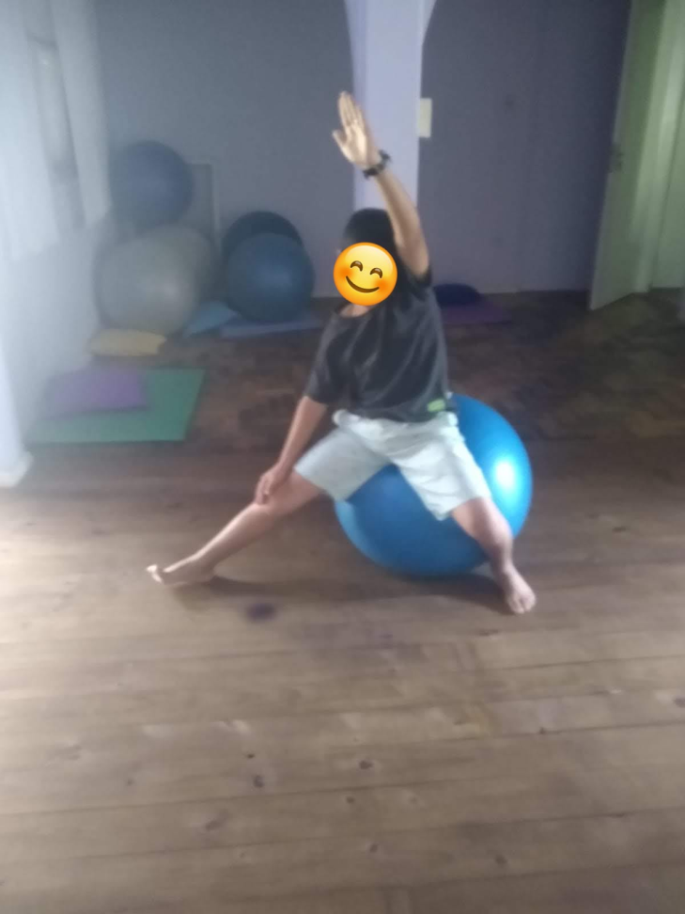 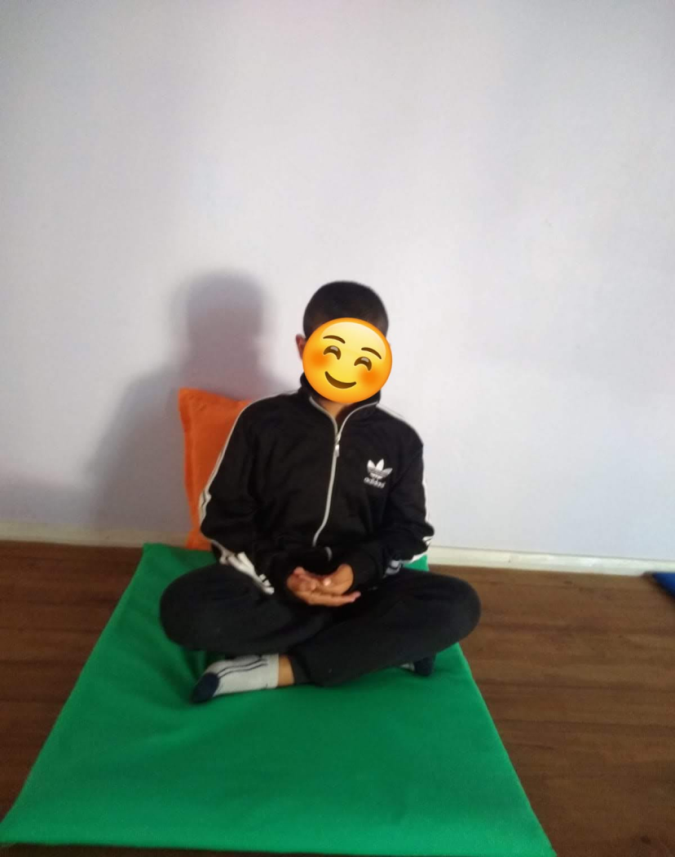 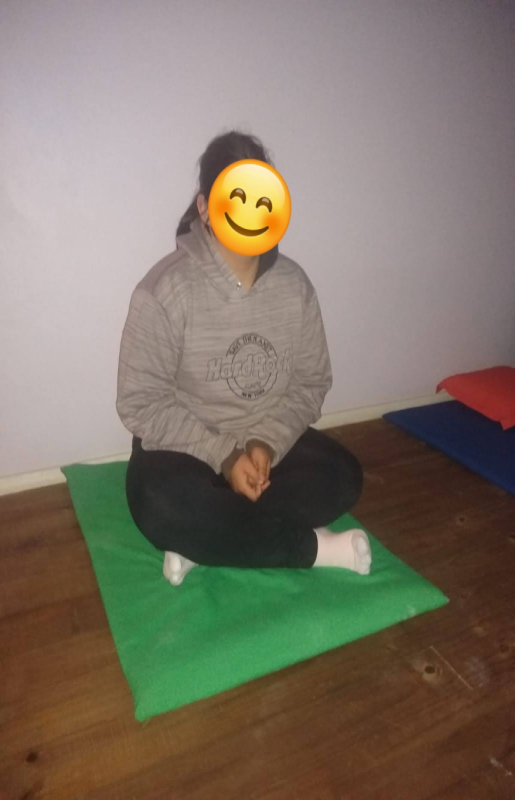 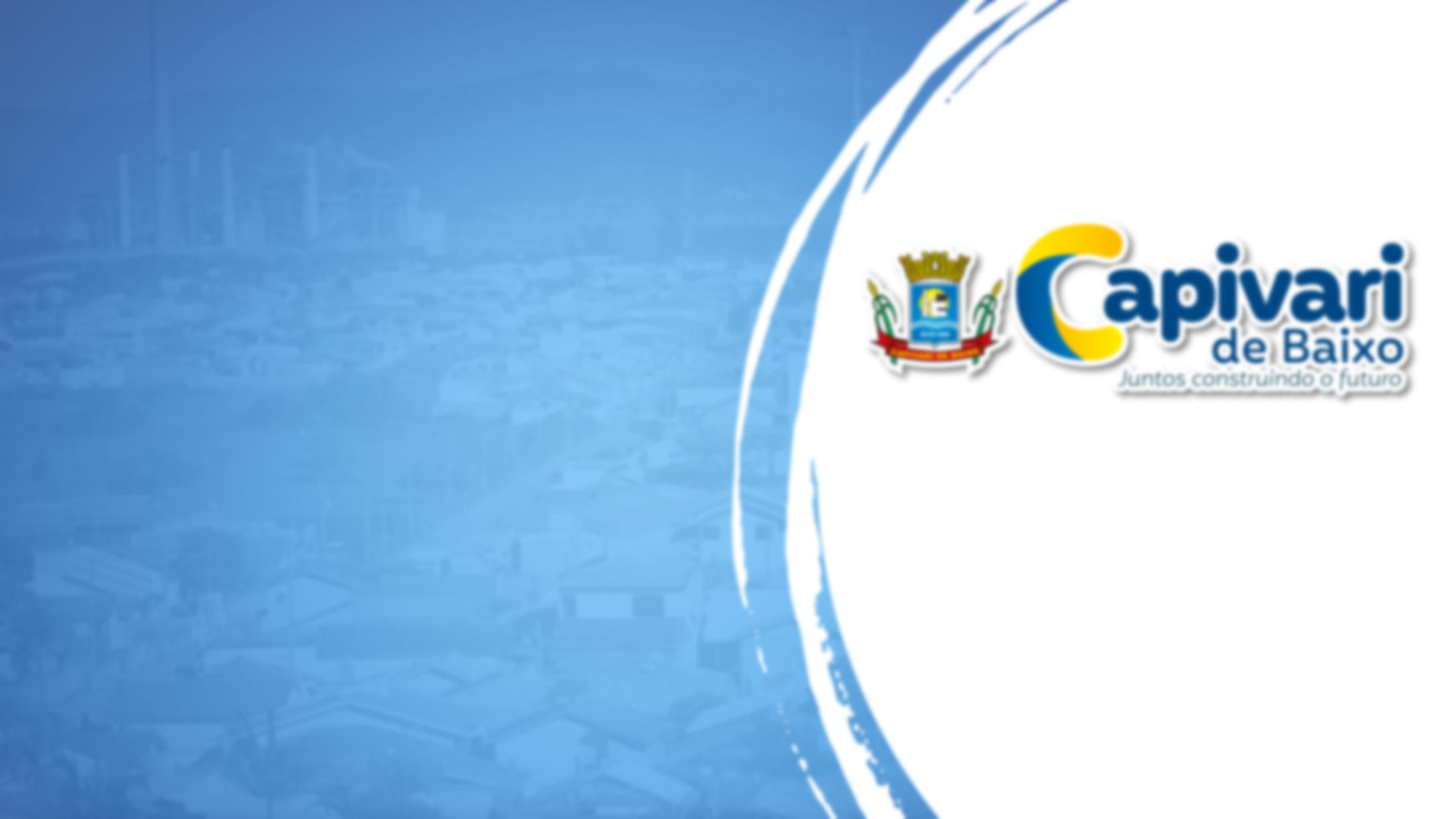 MUITO OBRIGADO
Secretaria Municipal de Desenvolvimento Social
Email social@capivari de baixo.sc.gov.br
Tel.: 48-3623 - 1146